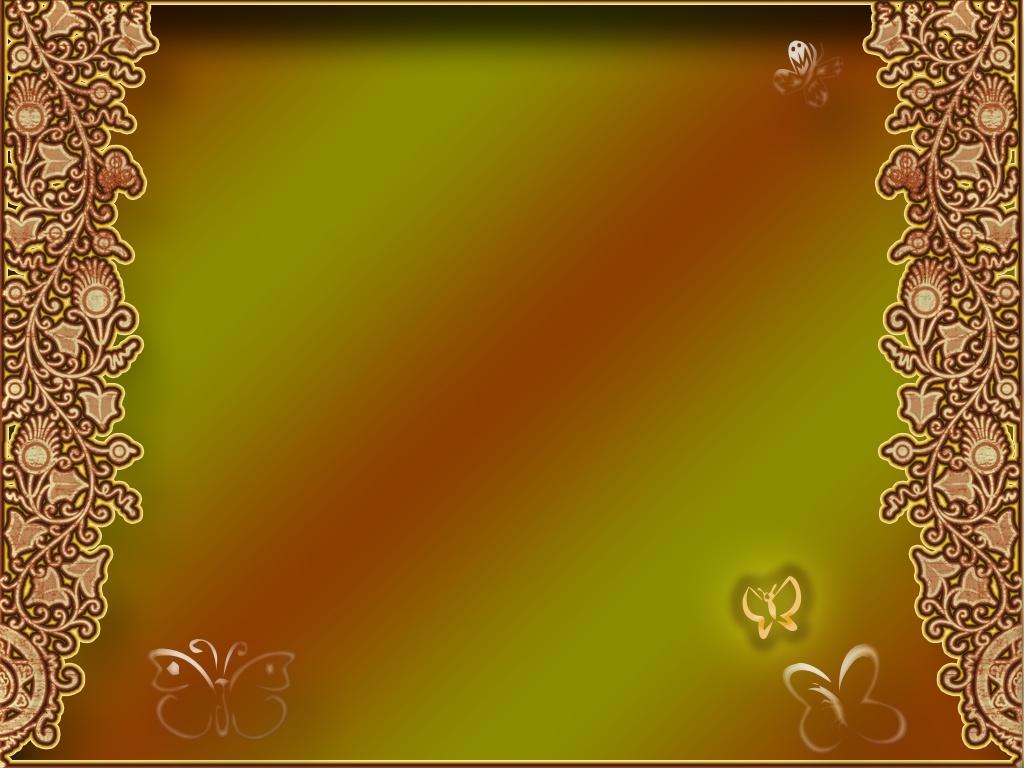 ГОУ сош – интернат №58
 г. Москвы
ВОСПИТАТЕЛЬНЫЕ МЕРОПРИЯТИЯ 
6 «А» класса
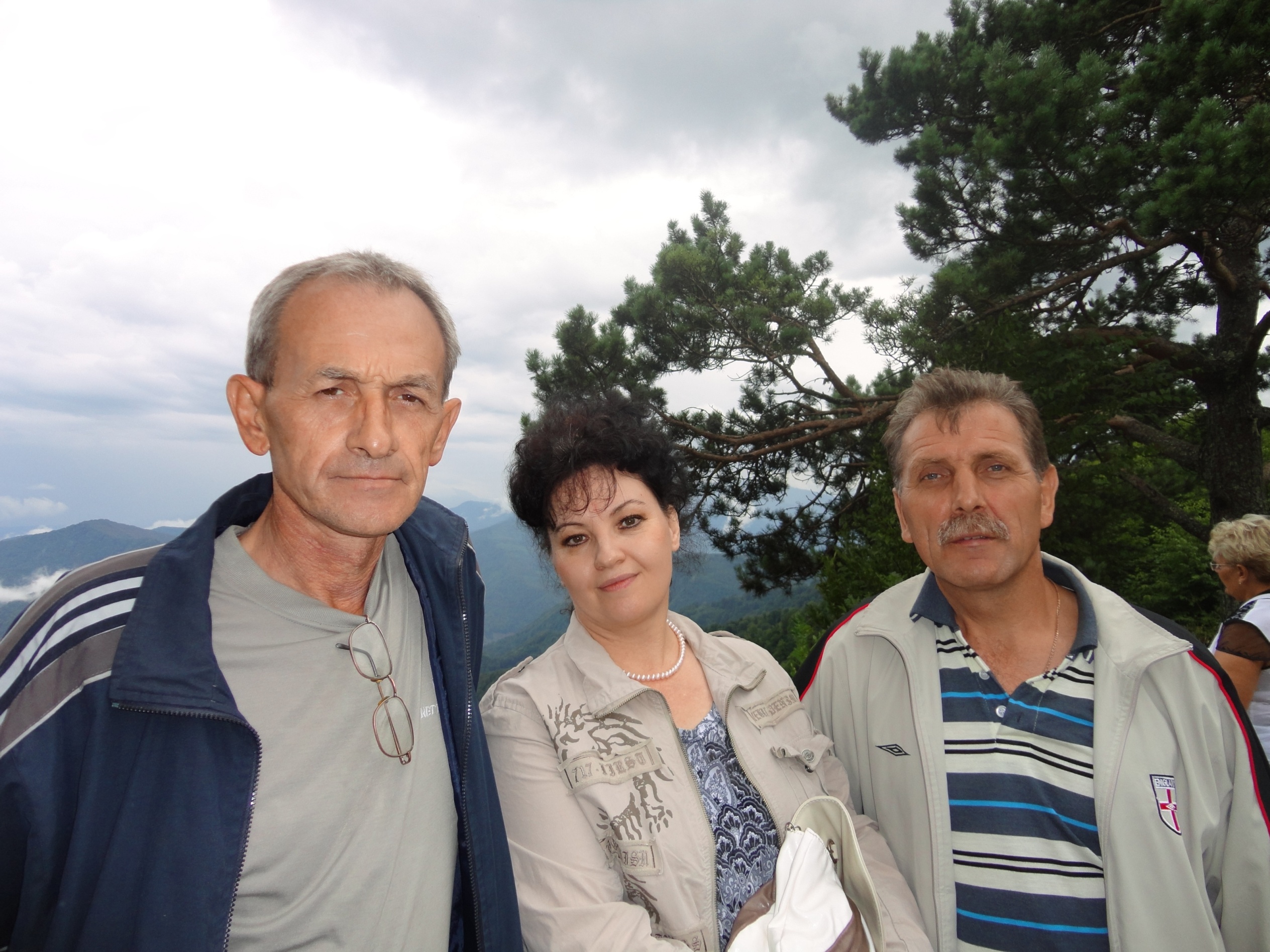 ВОСПИТАТЕЛЬ 
ДЕМЧЕНКО
 ВЕРОНИКА ВАЛЕНТИНОВНА
Идентификатор № 245-598-164
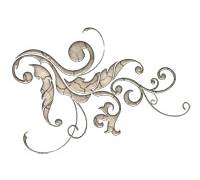 МЫ
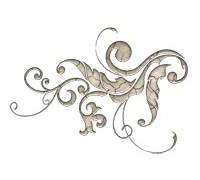 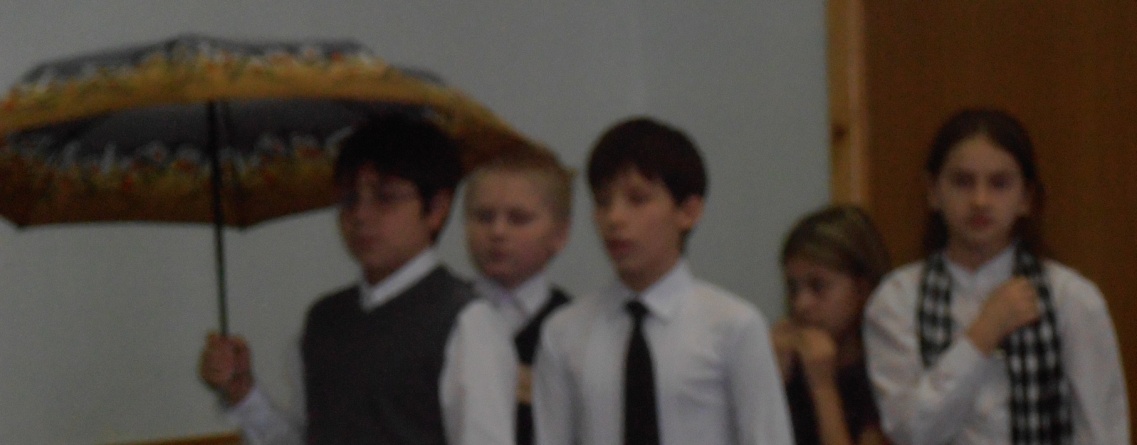 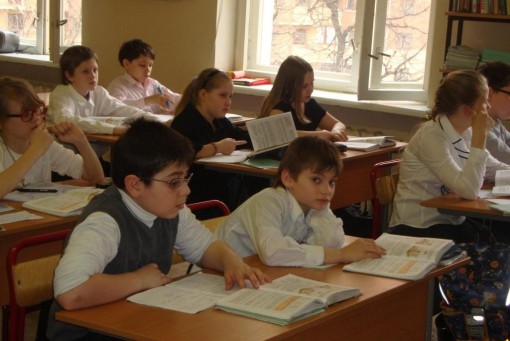 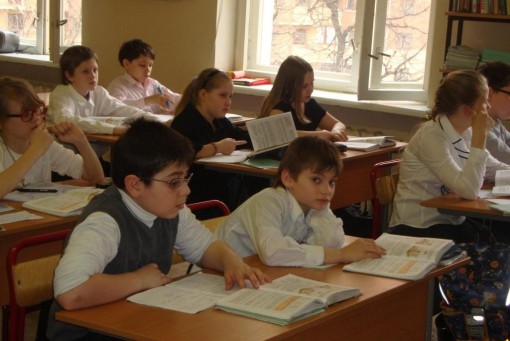 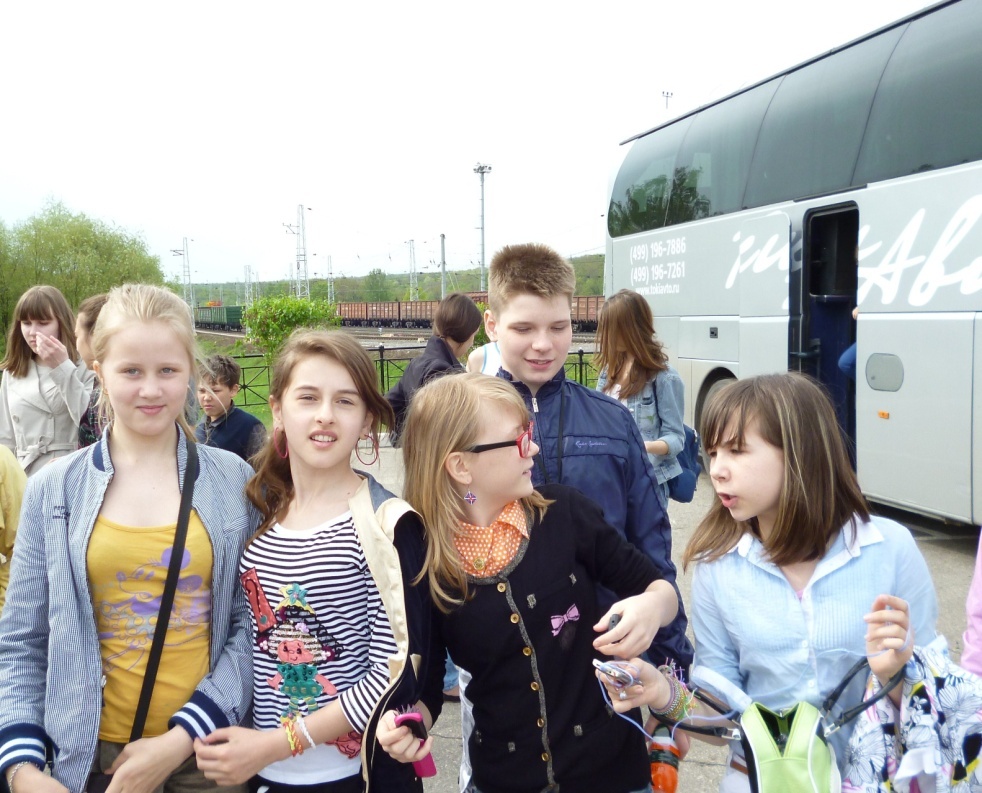 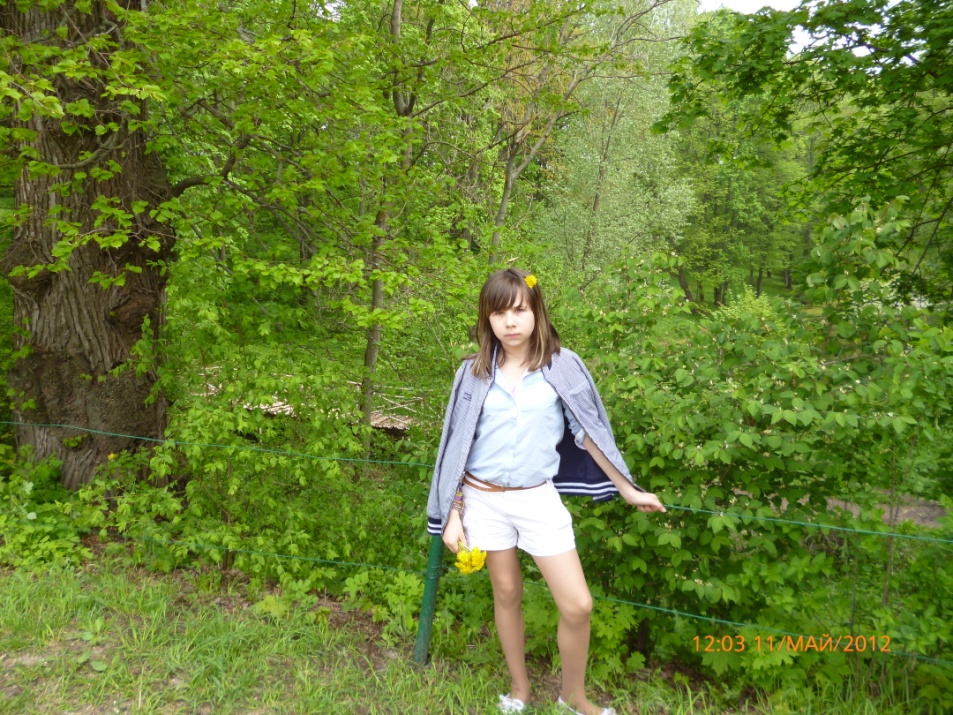 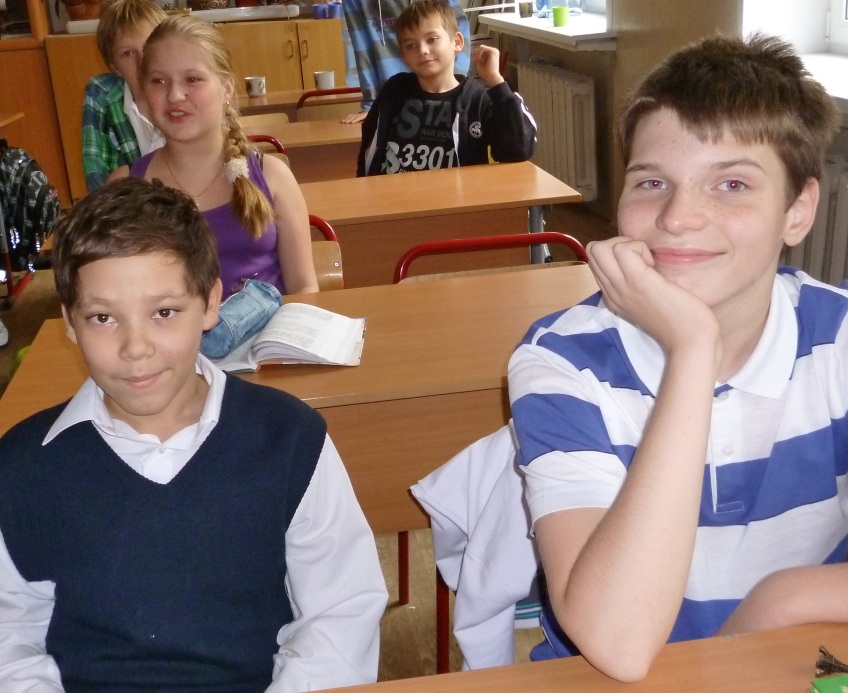 Ш
Ч
У
И
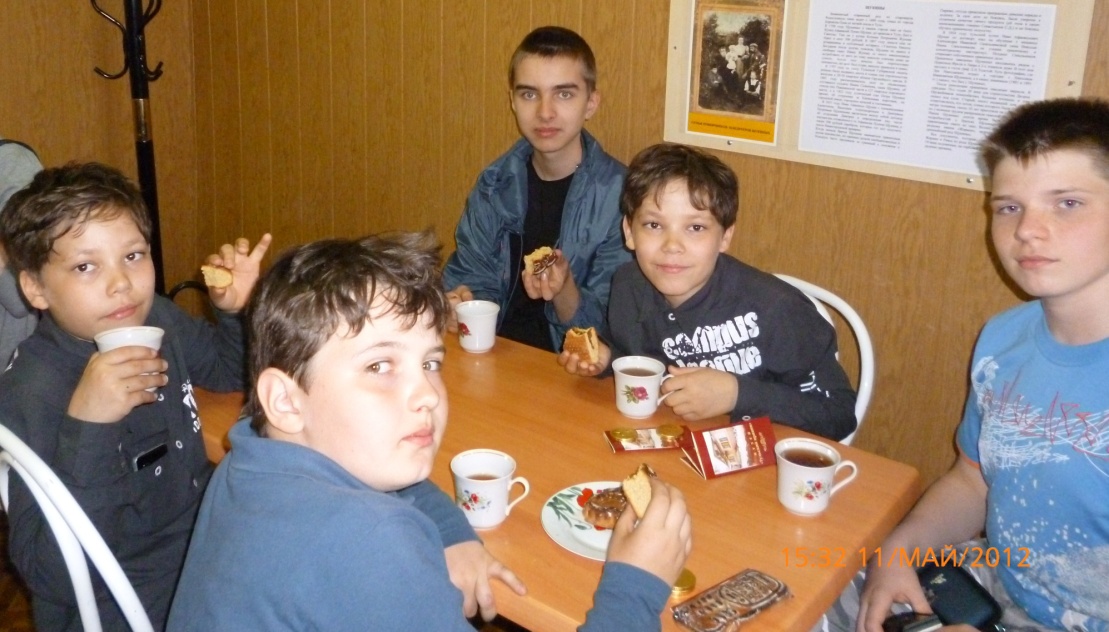 Й
Л
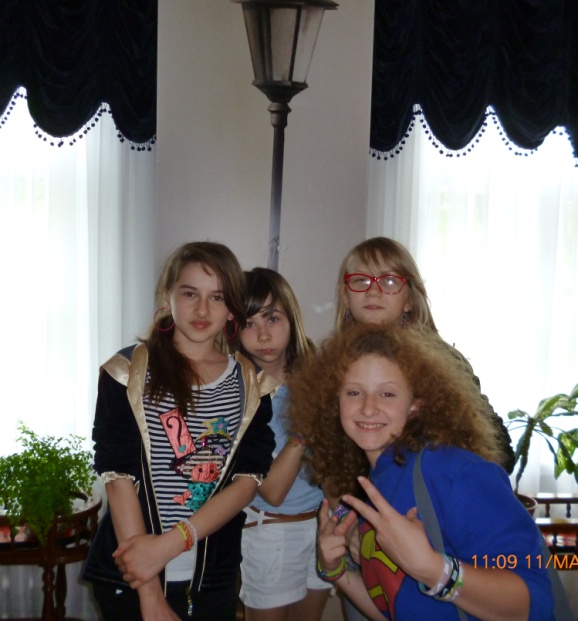 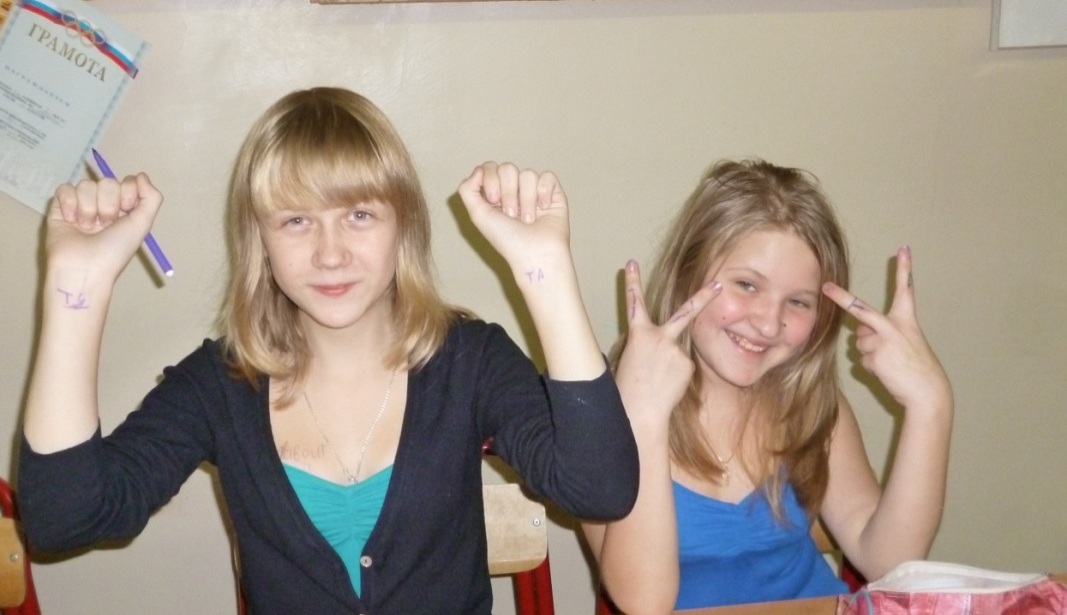 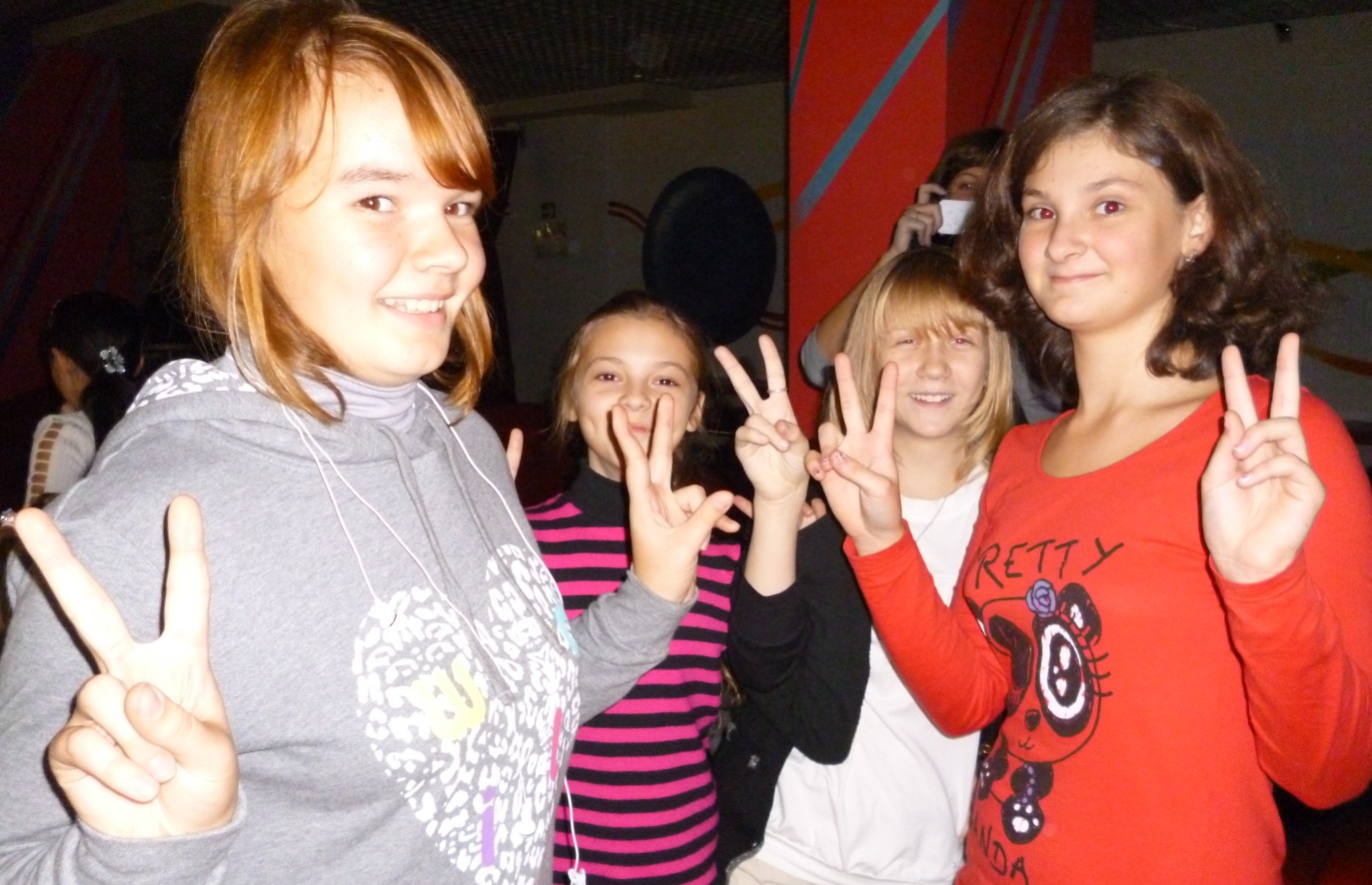 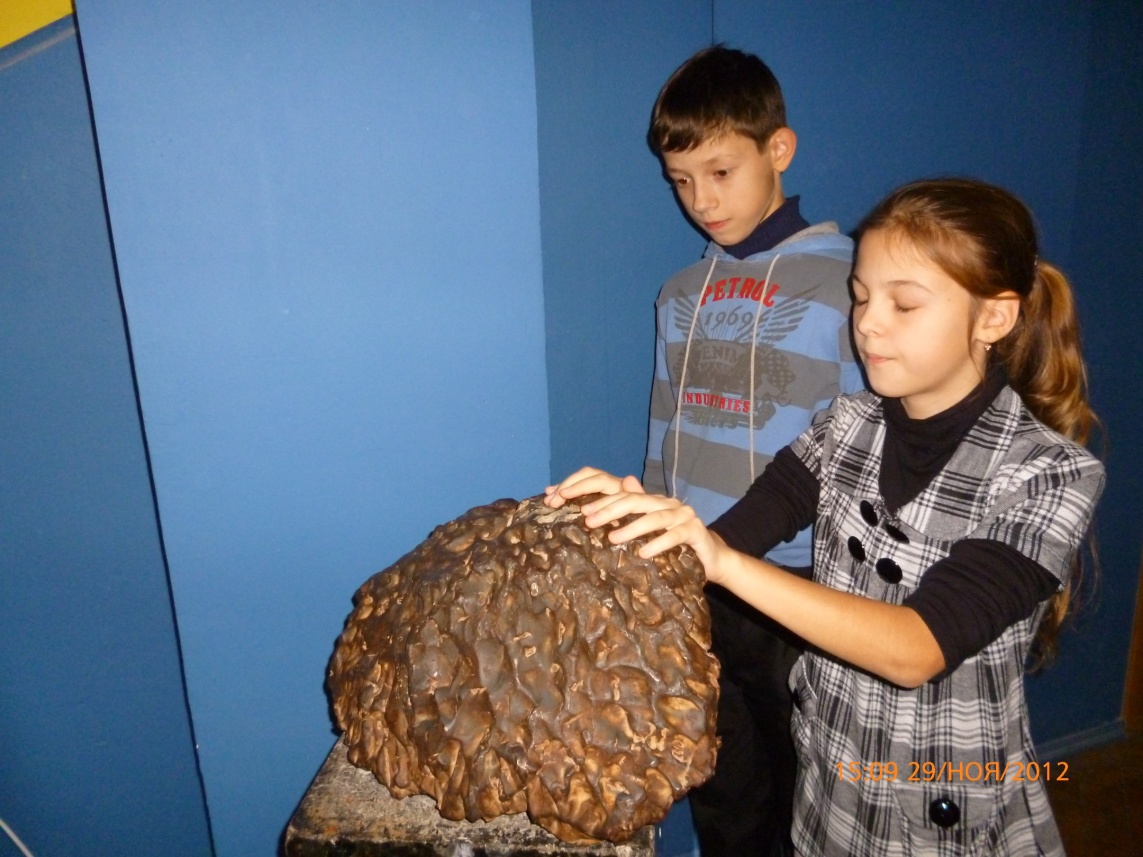 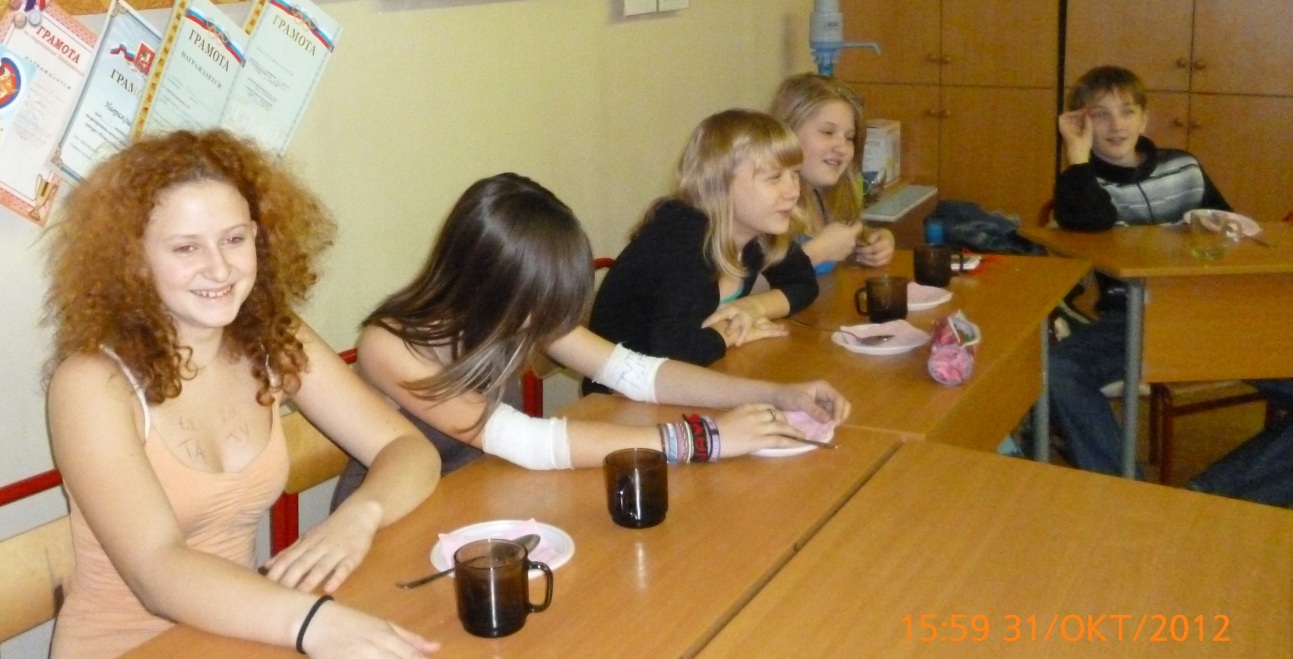 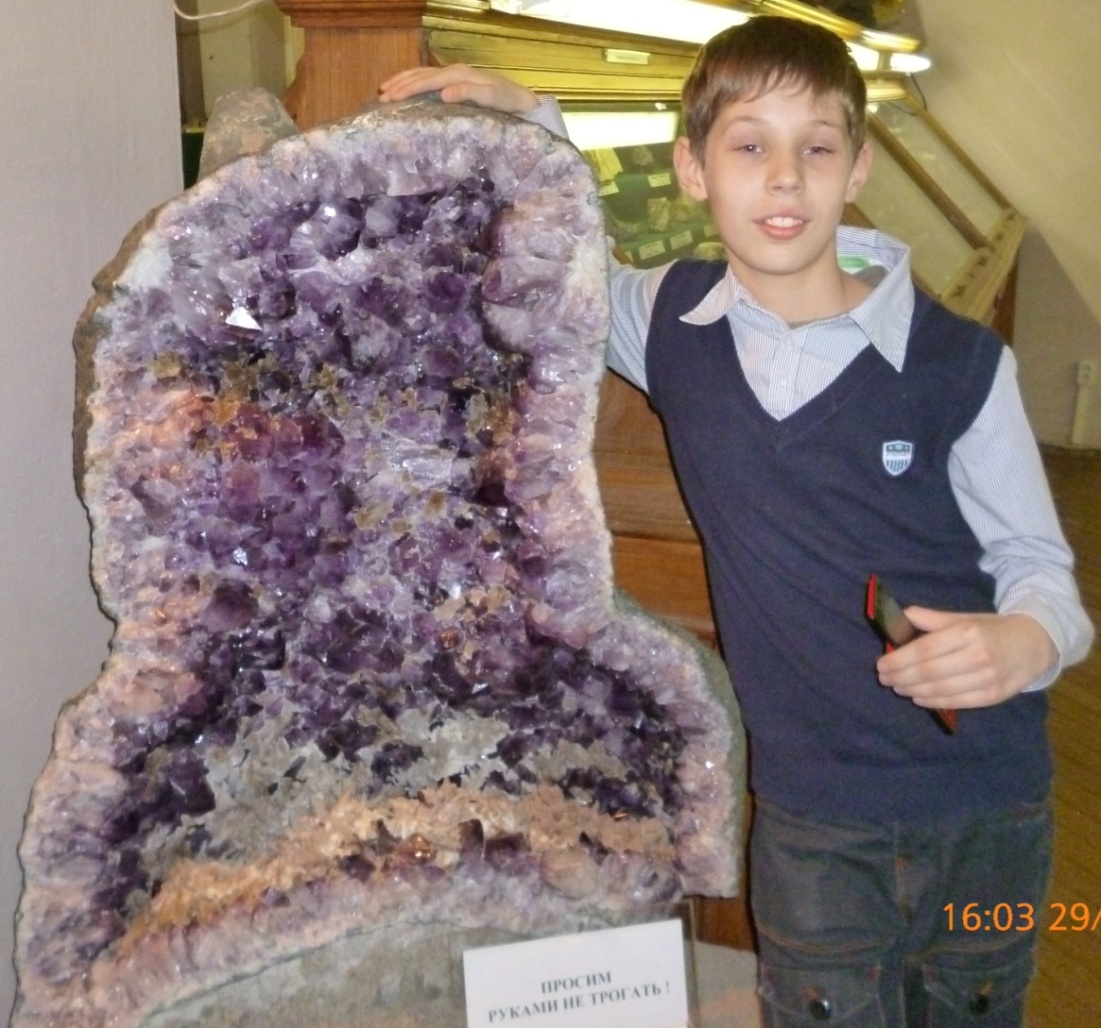 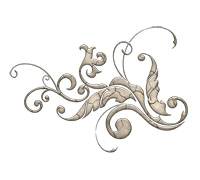 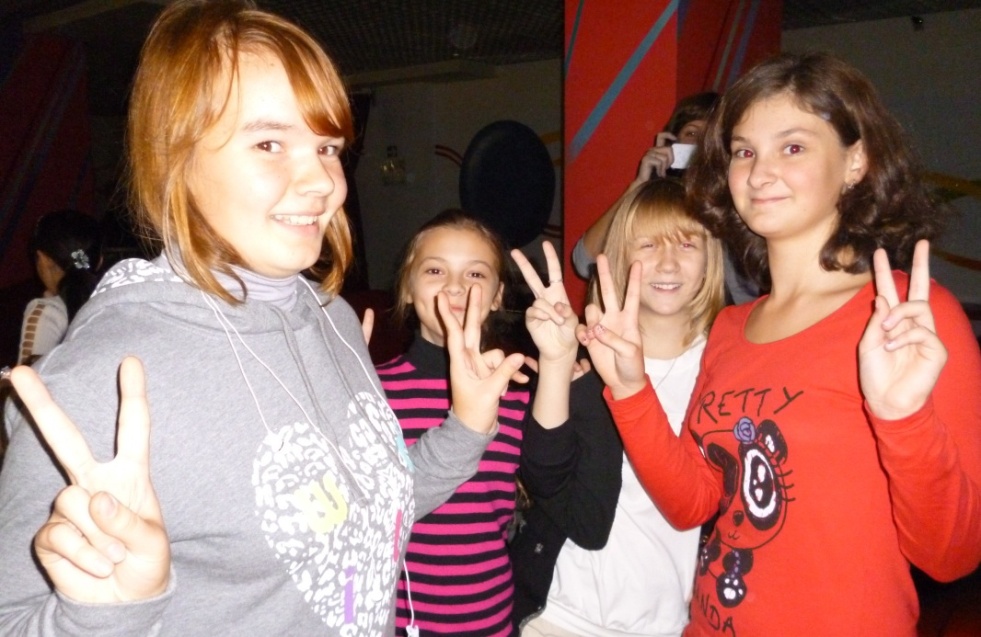 С
К
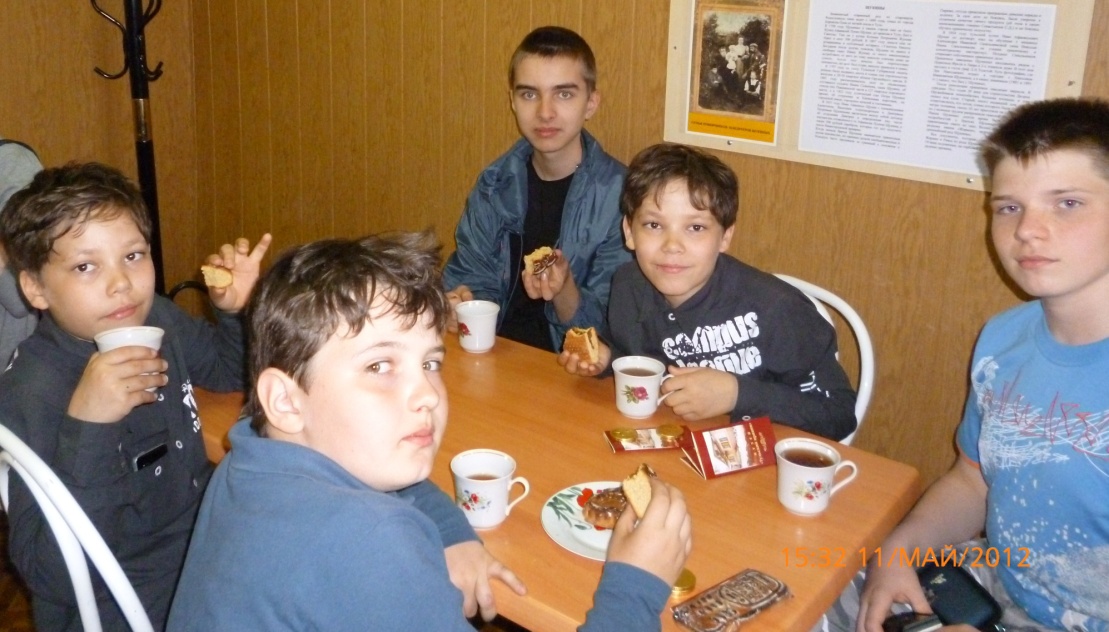 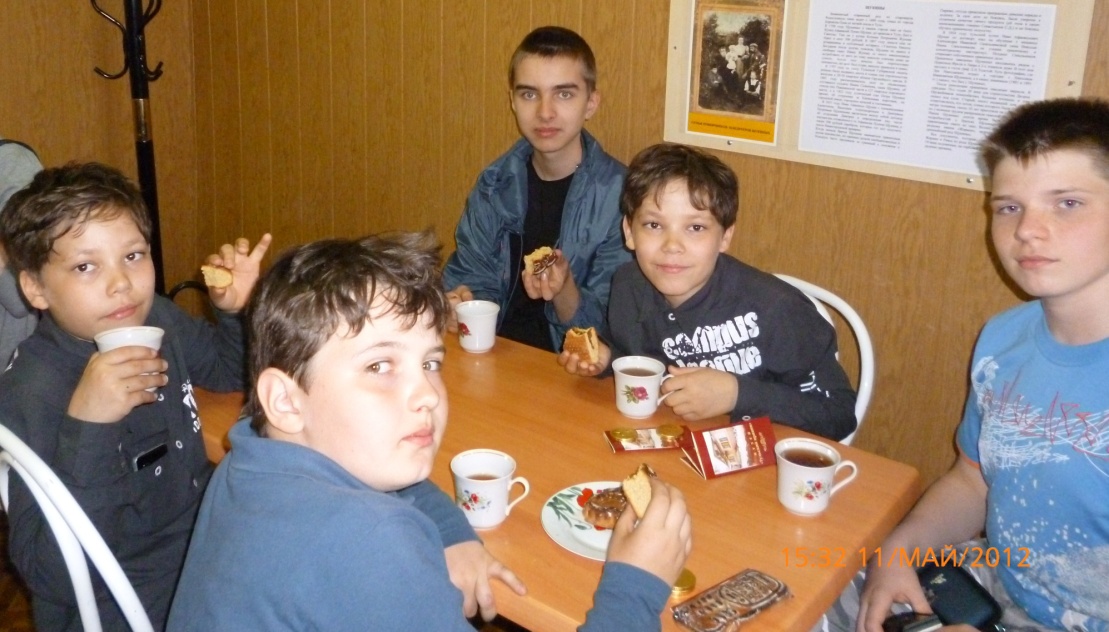 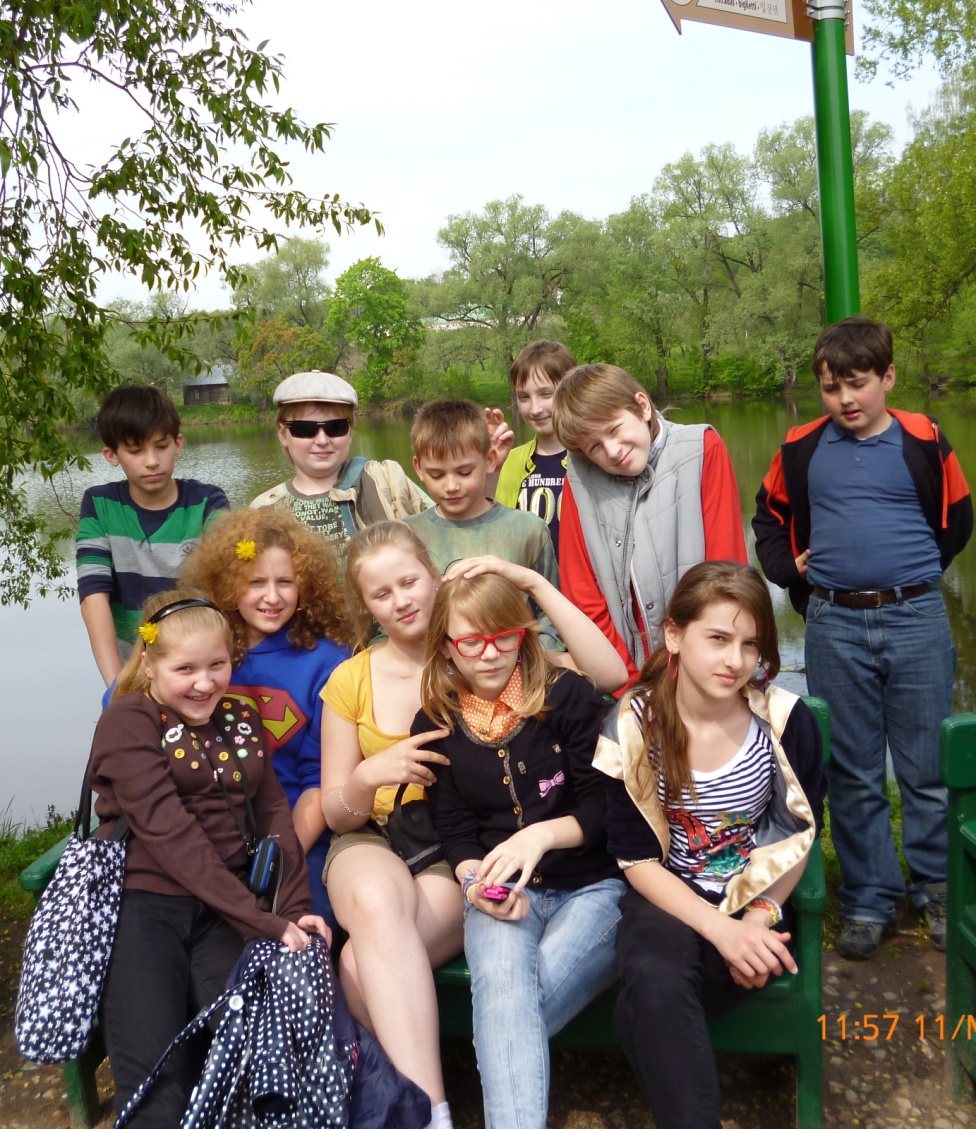 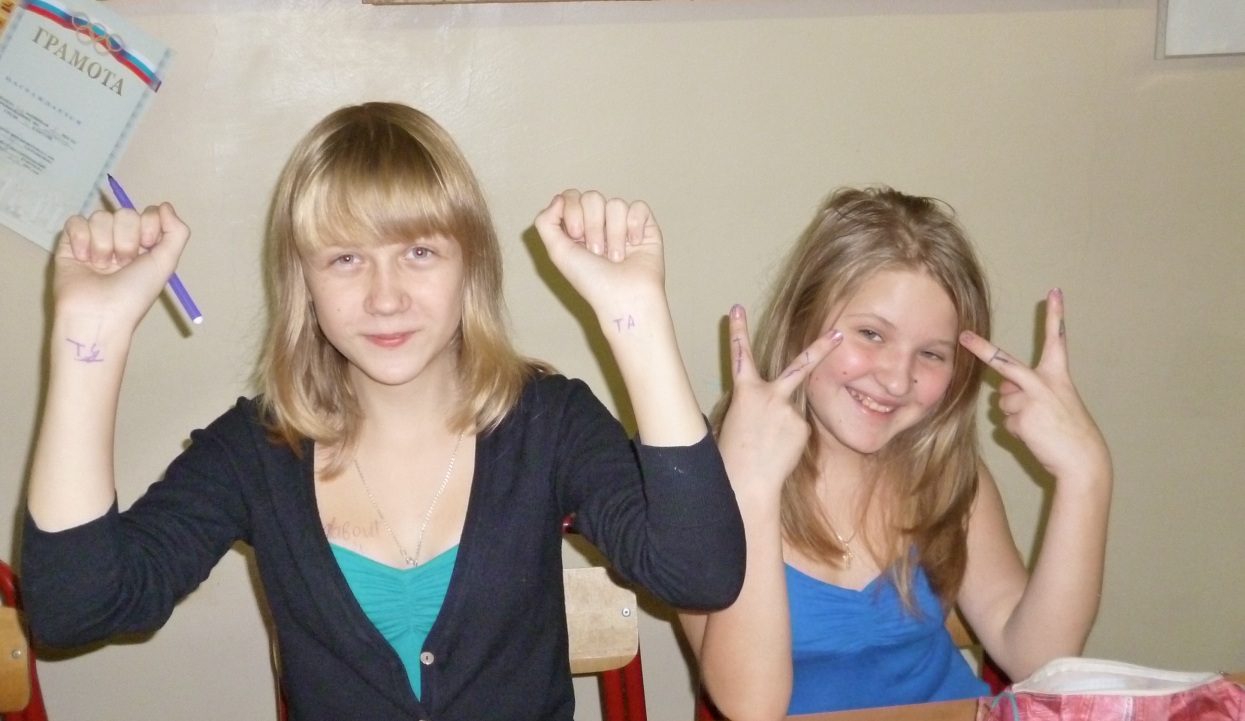 С
Л
А
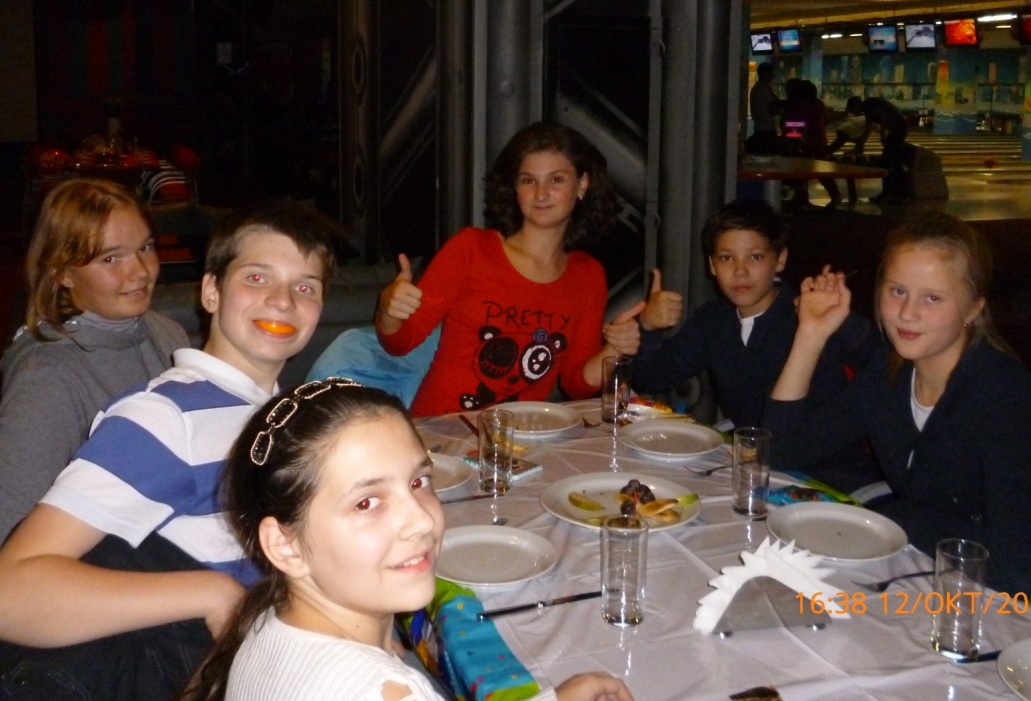 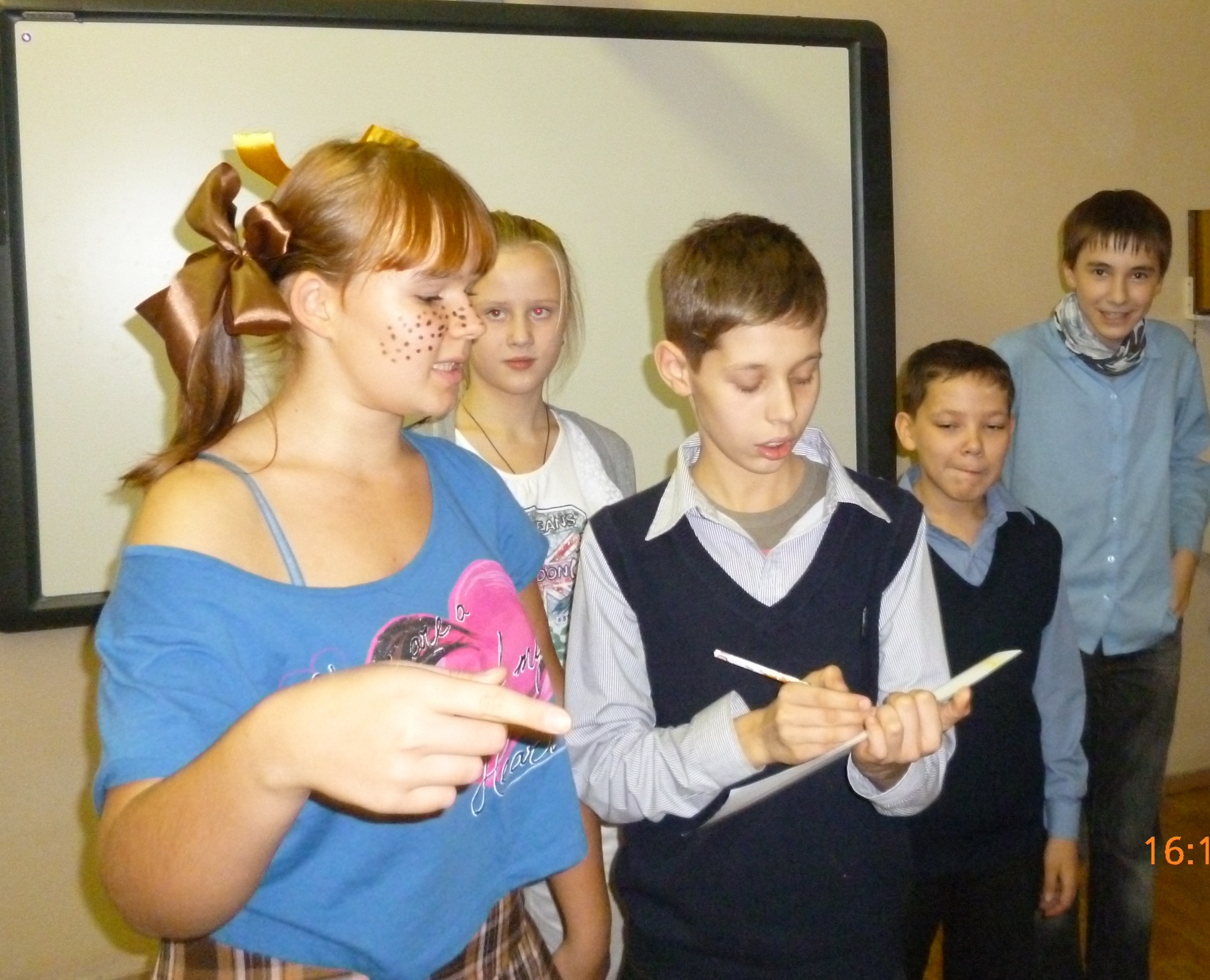 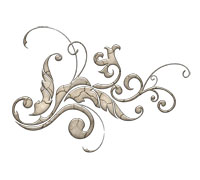 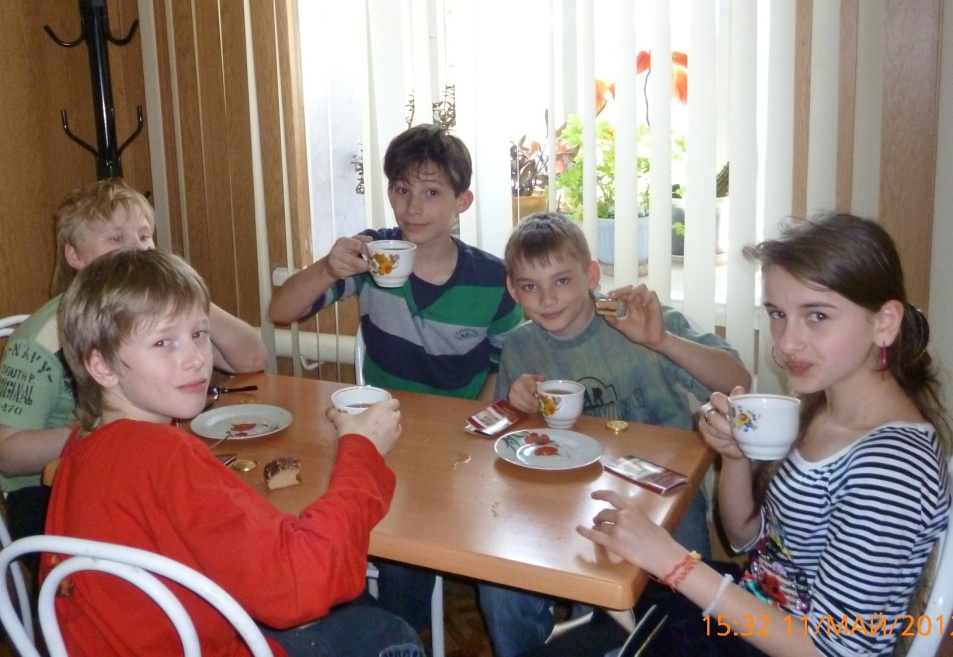 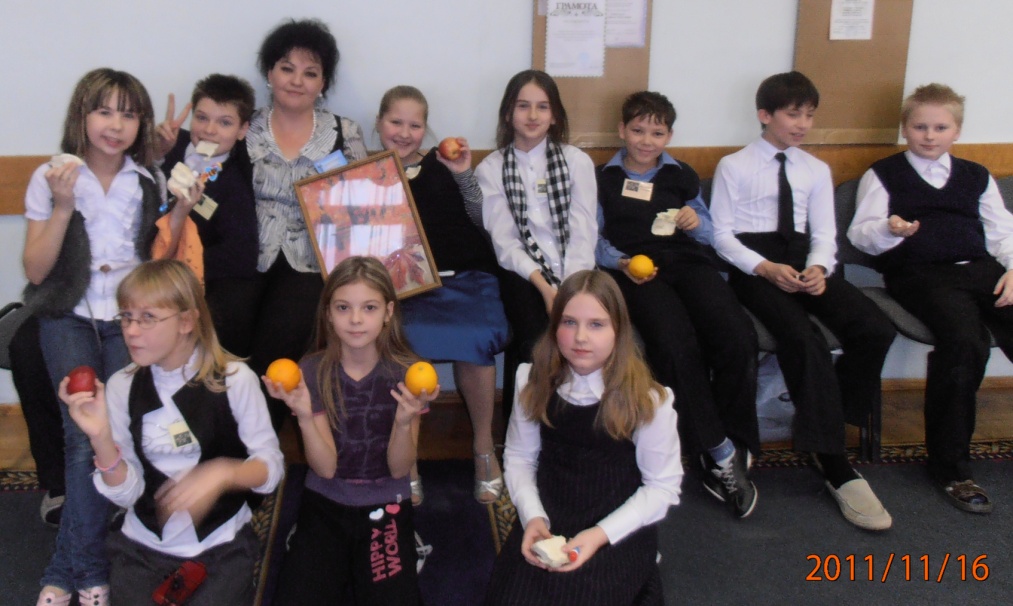 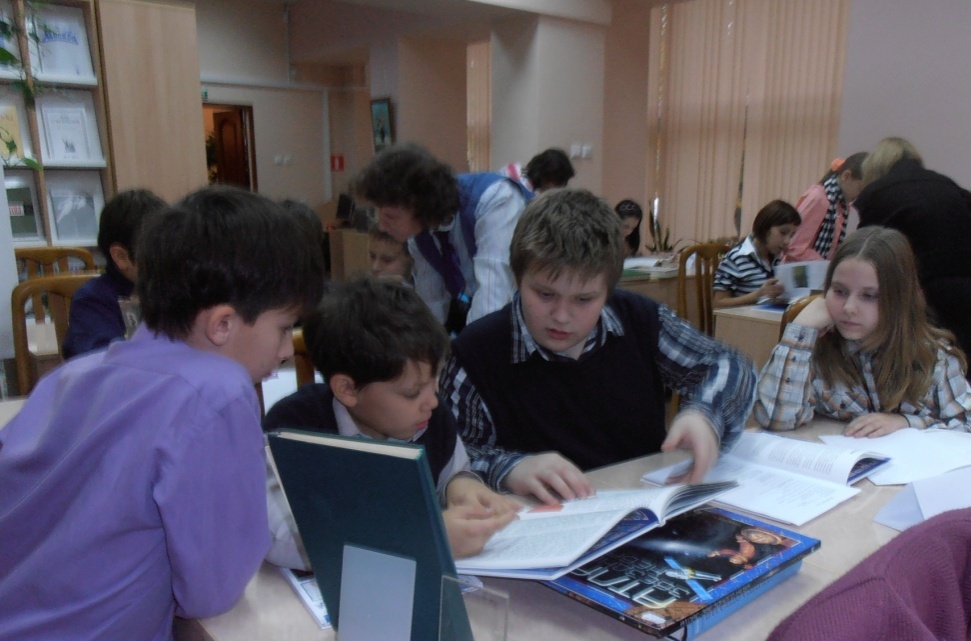 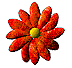 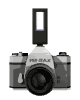 Наши мероприятия 
2012 – 2013 год
В усадьбе
 ЯСНАЯ ПОЛЯНА
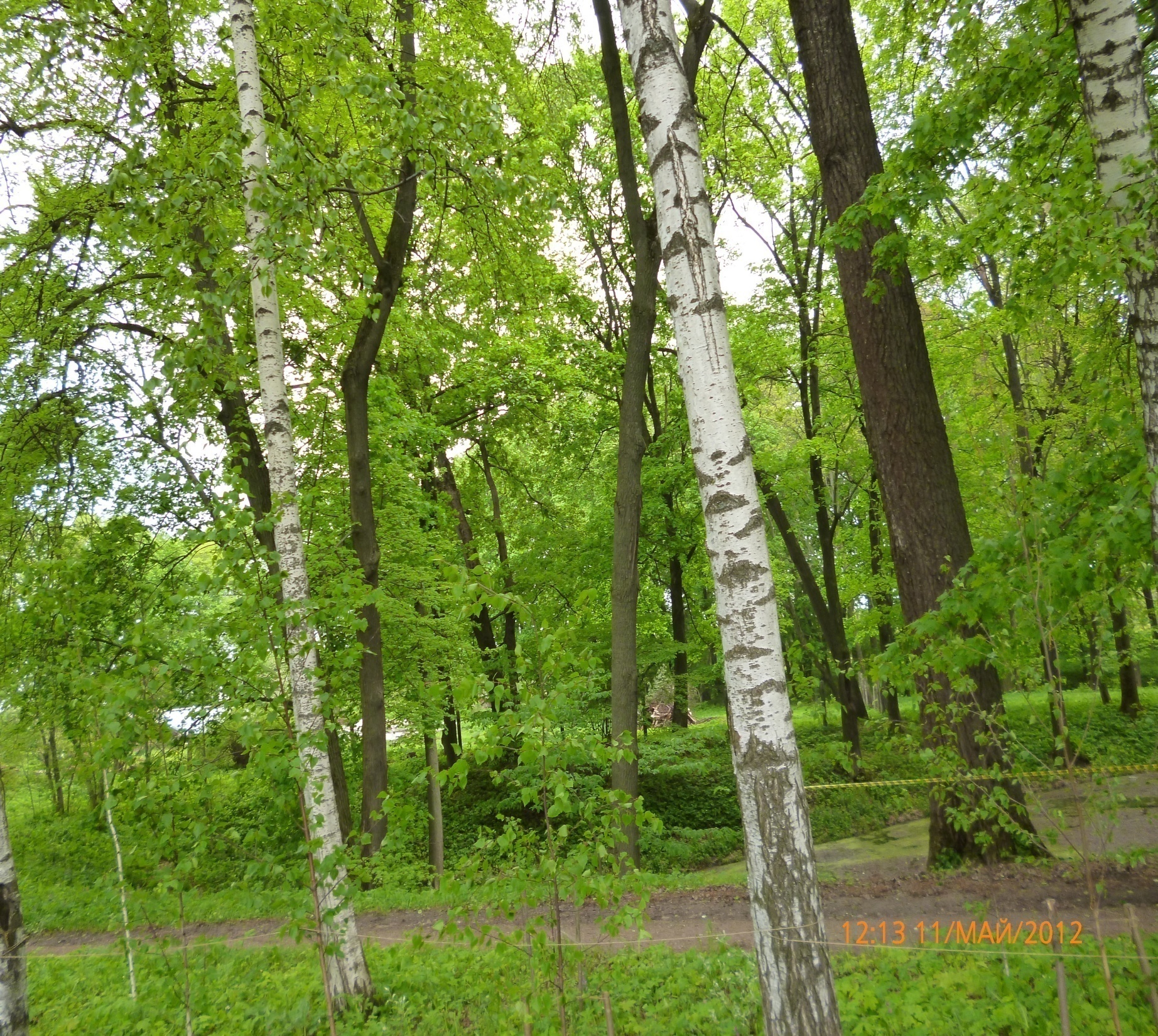 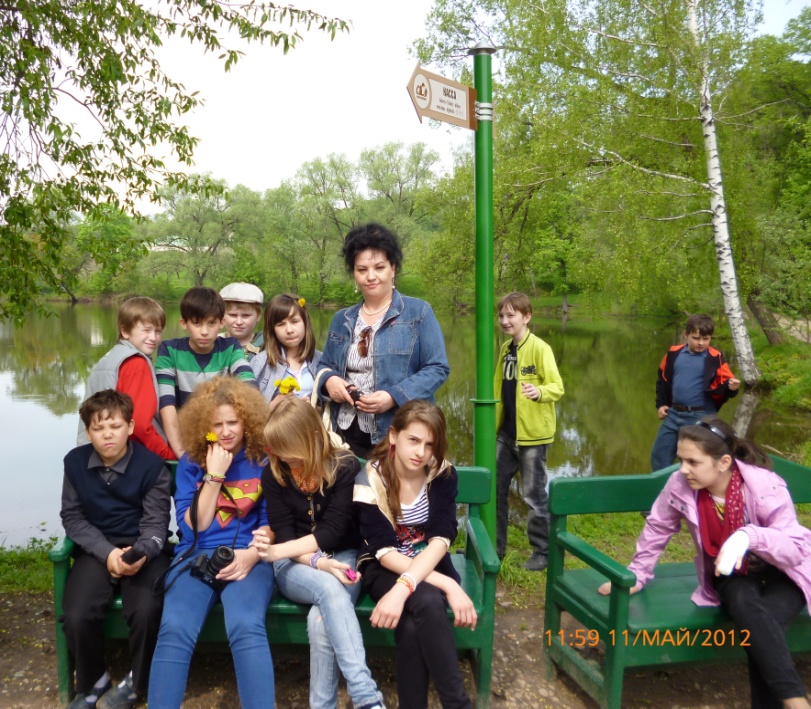 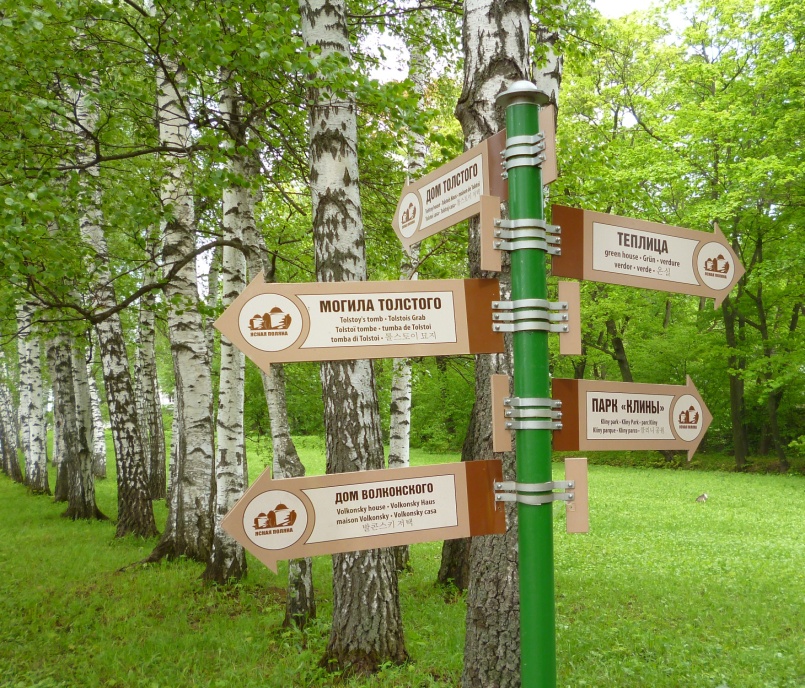 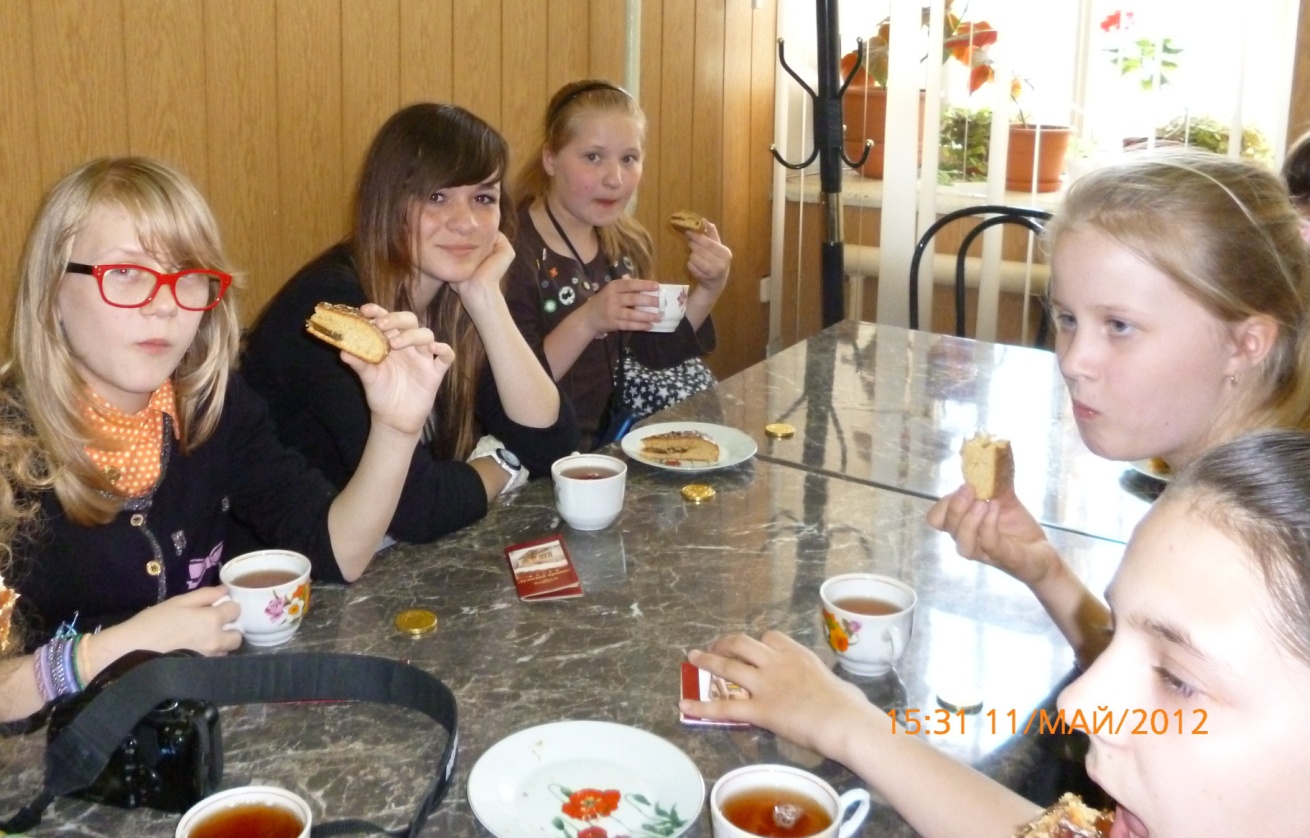 В чайной комнате
 «Музея тульского пряника»
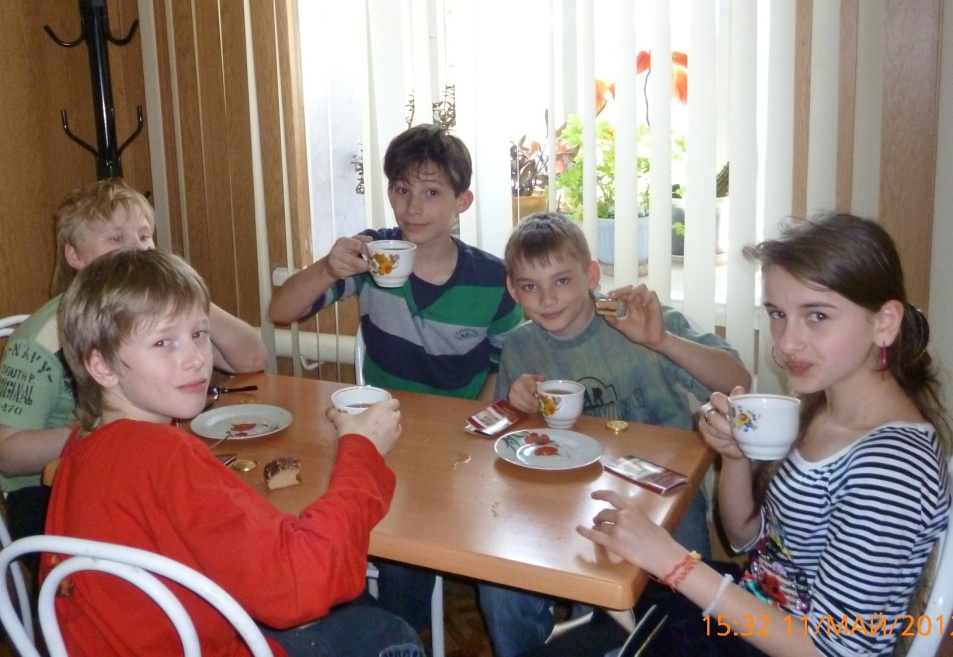 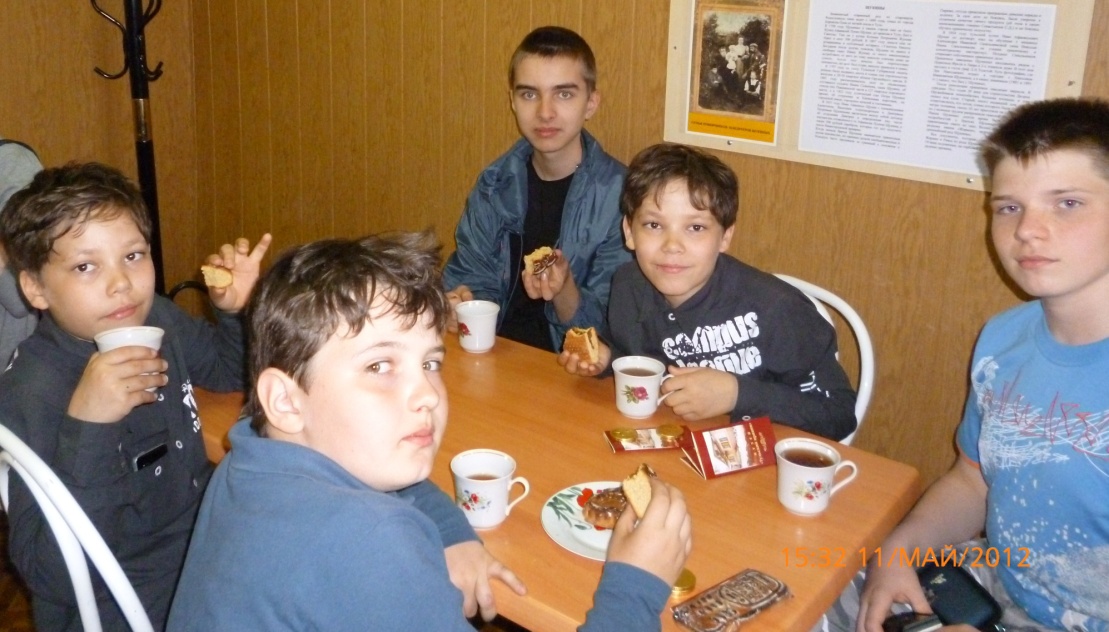 В библиотеке №114
«Путешествие по словарям 
и энциклопедиям»
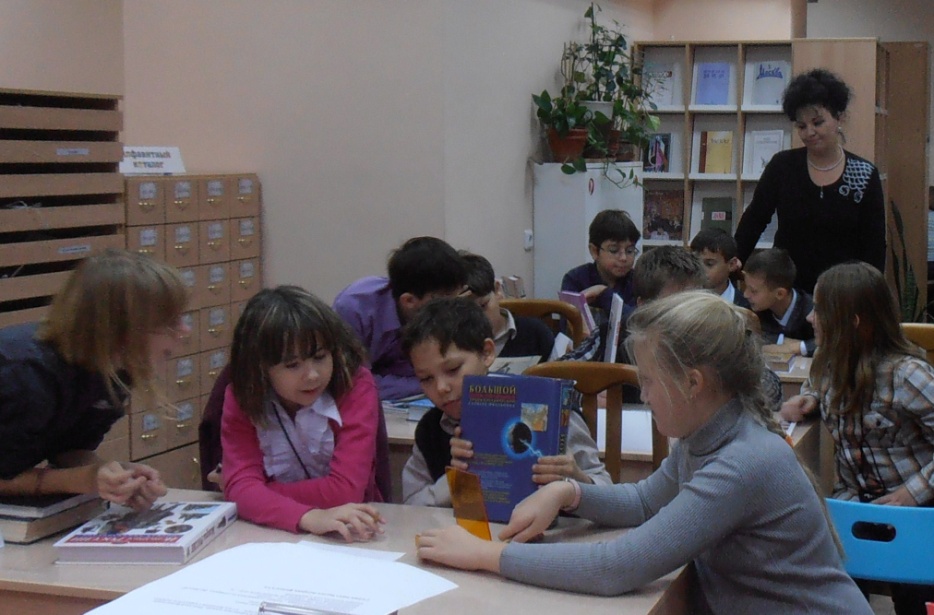 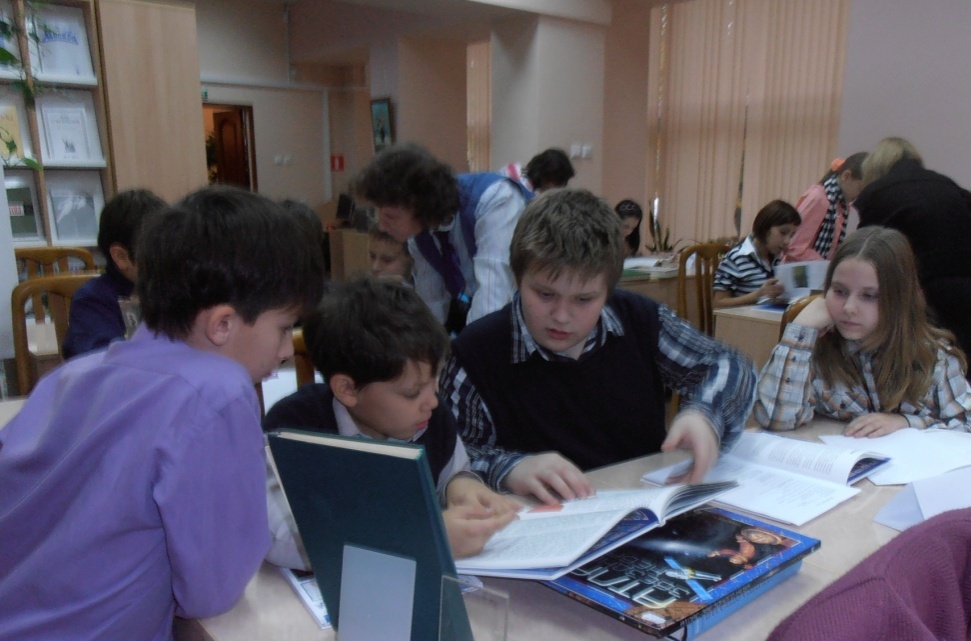 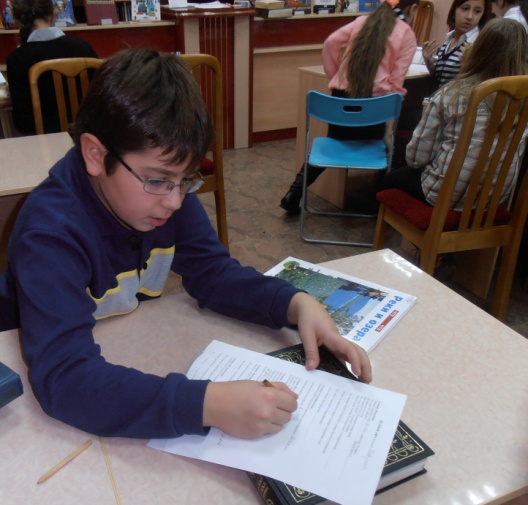 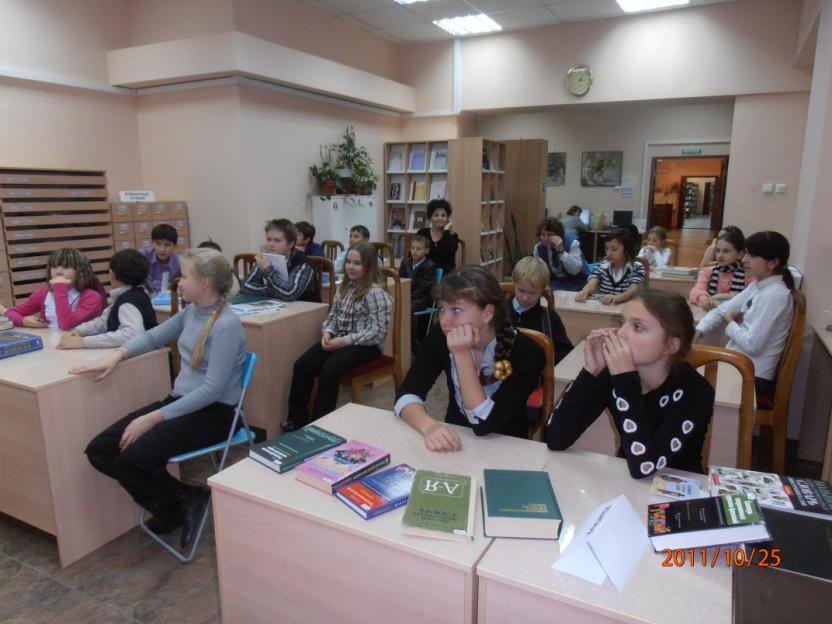 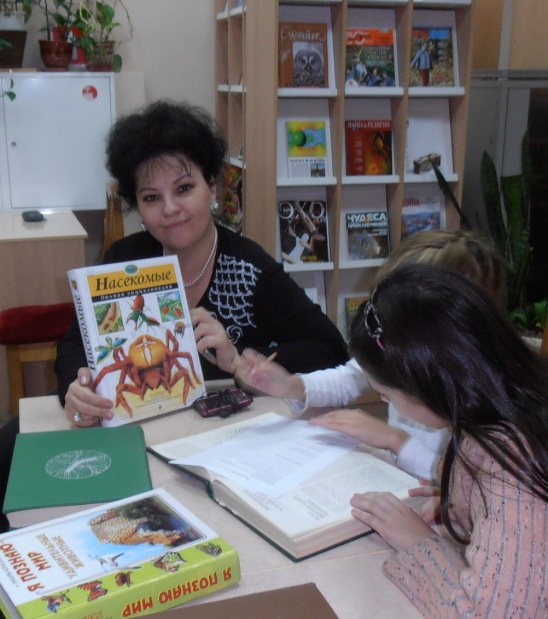 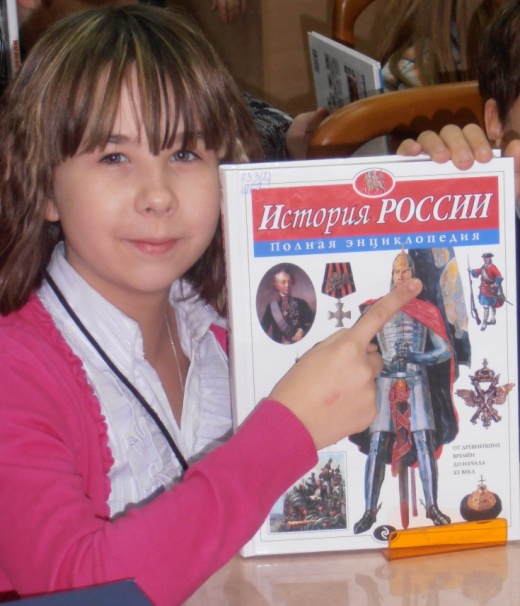 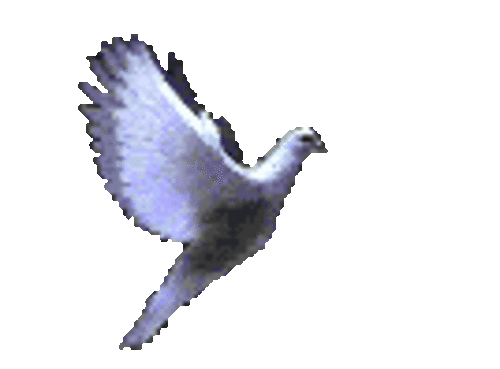 С
праздником, 
дорогие наши учителя!
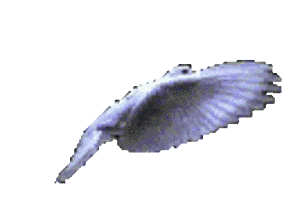 С
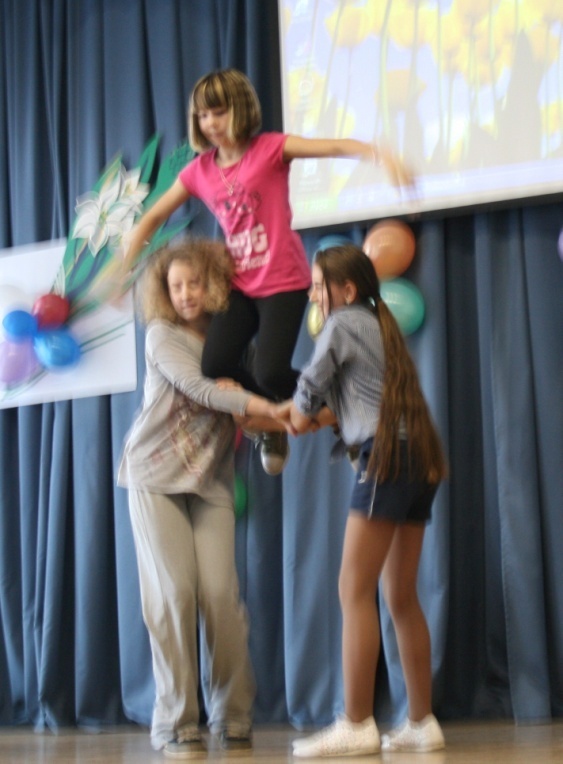 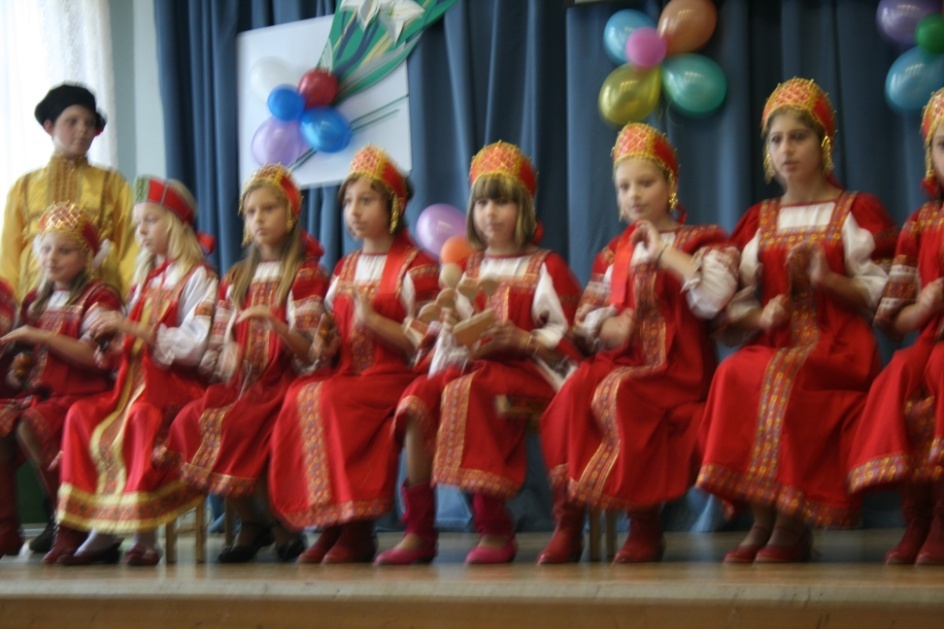 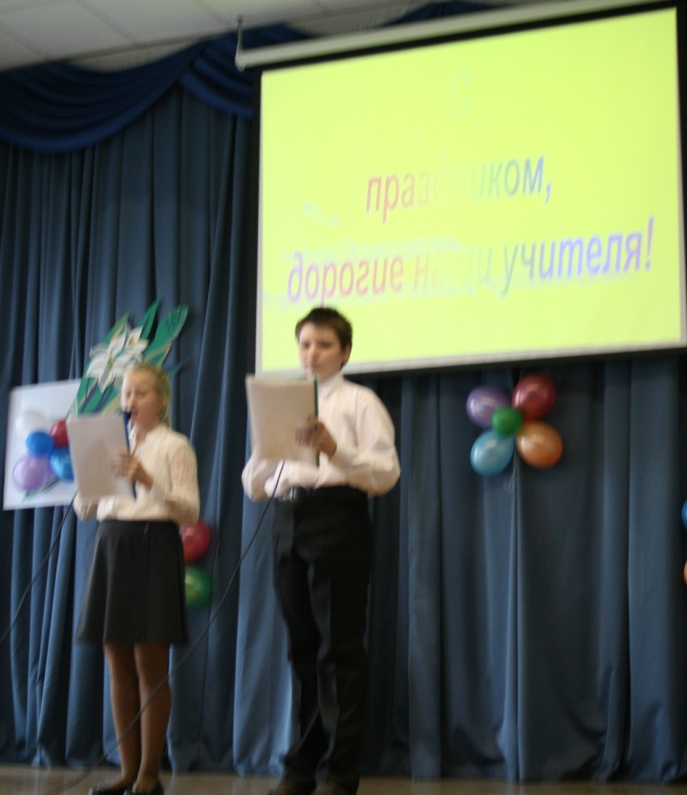 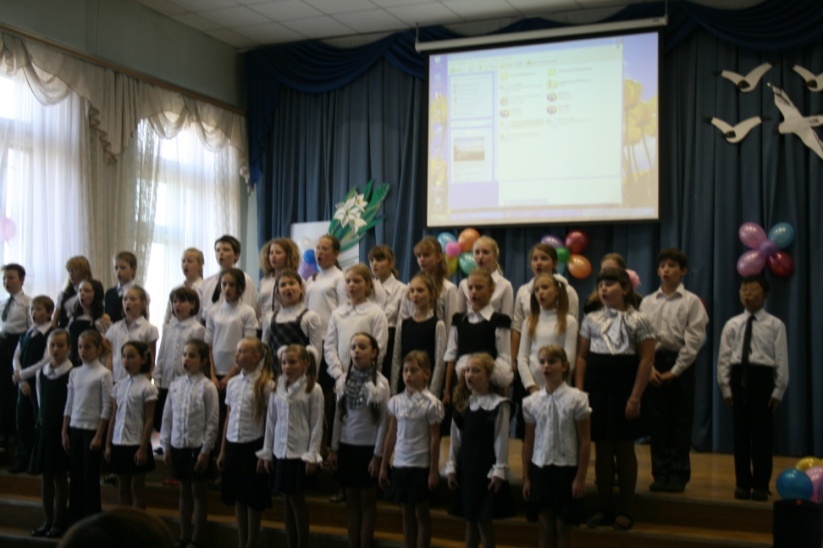 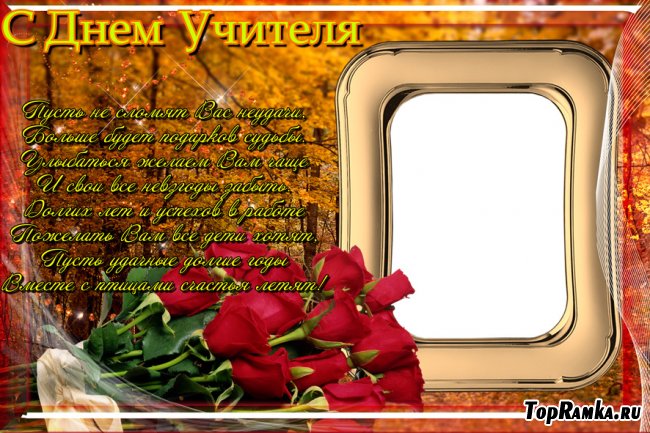 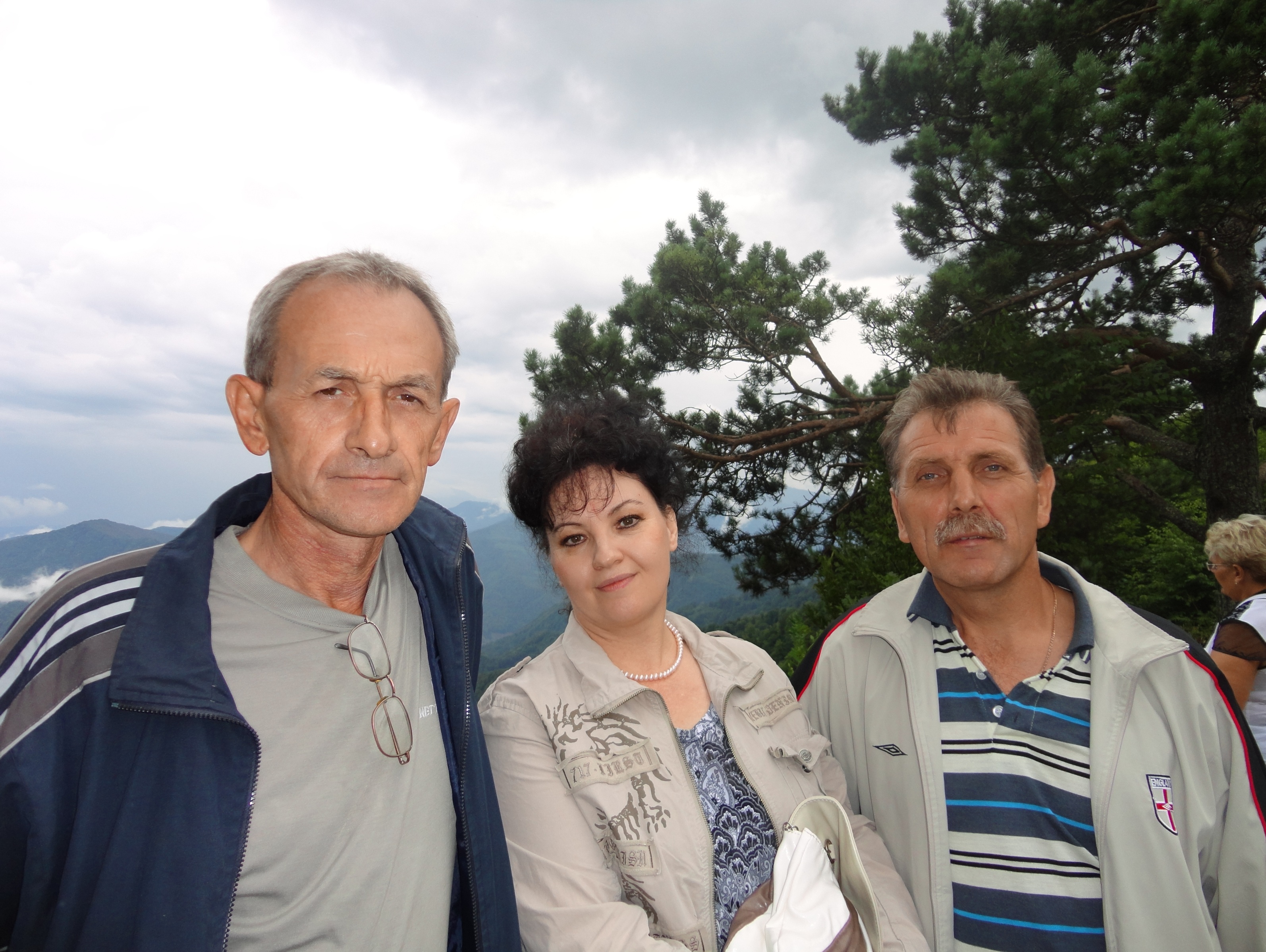 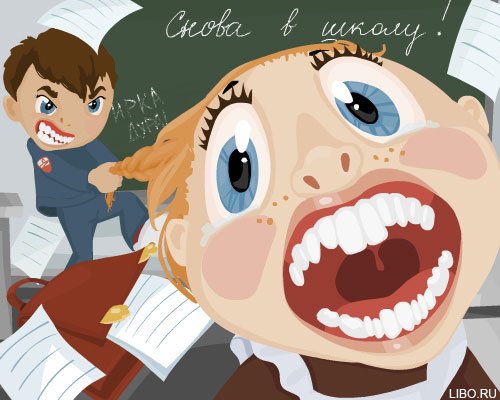 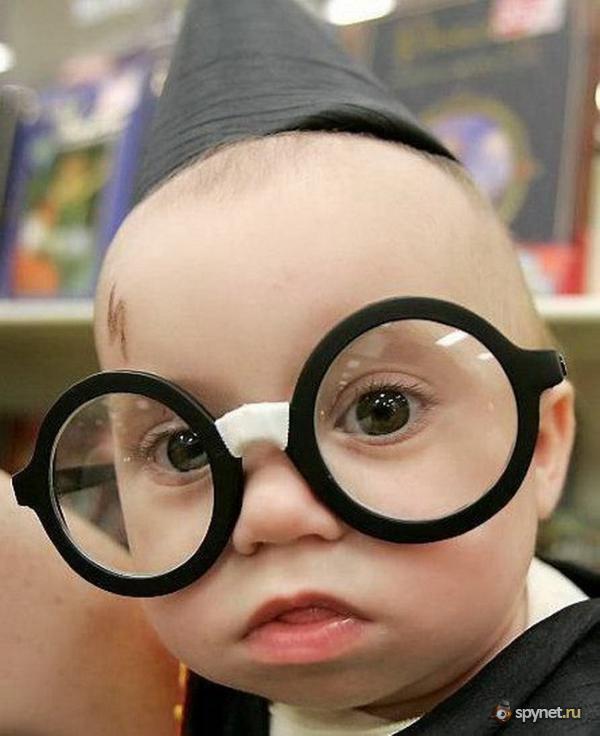 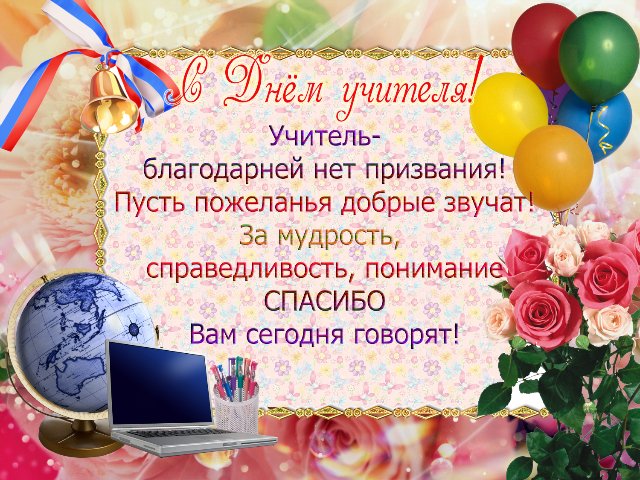 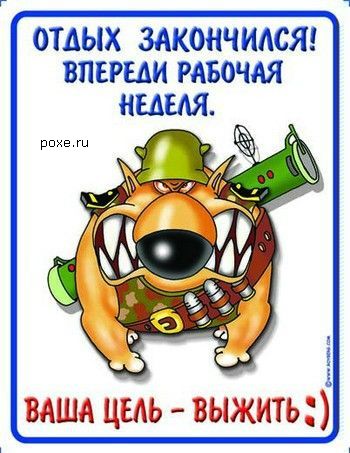 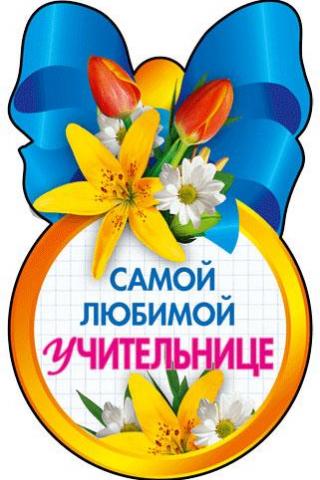 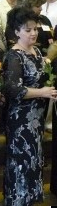 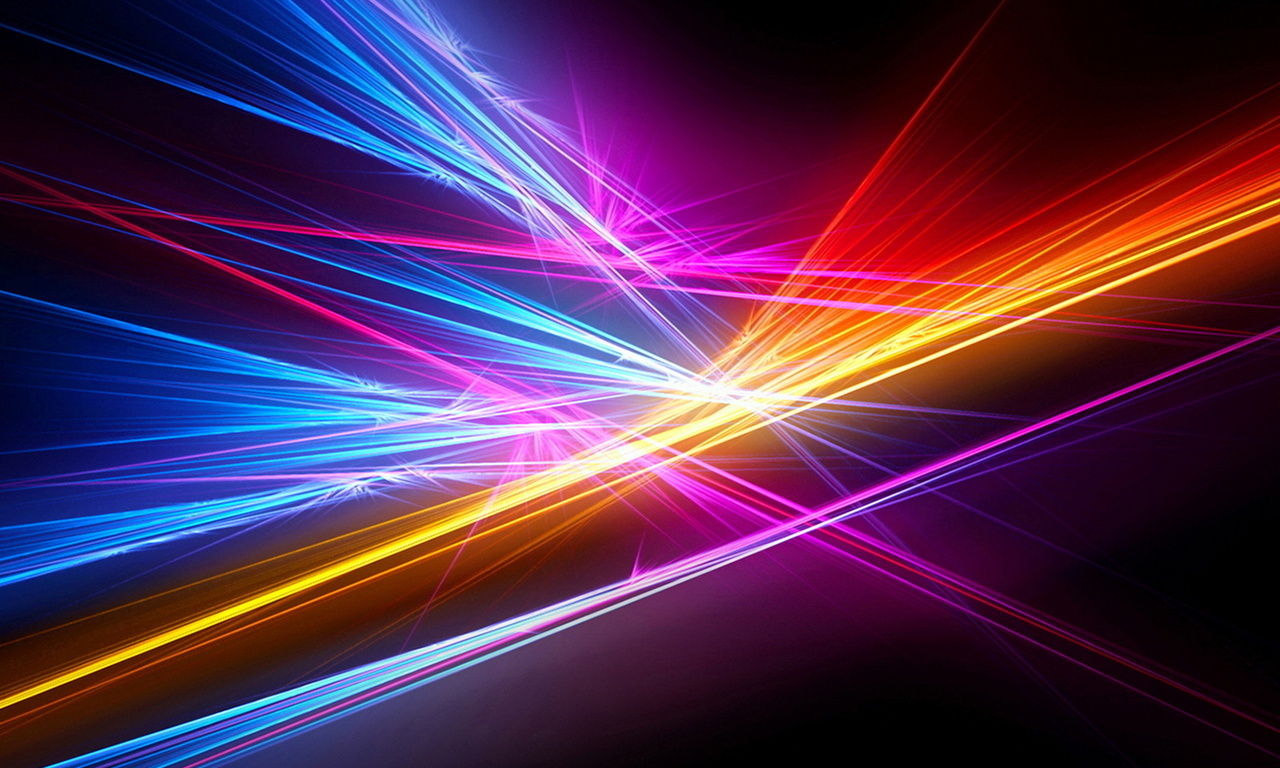 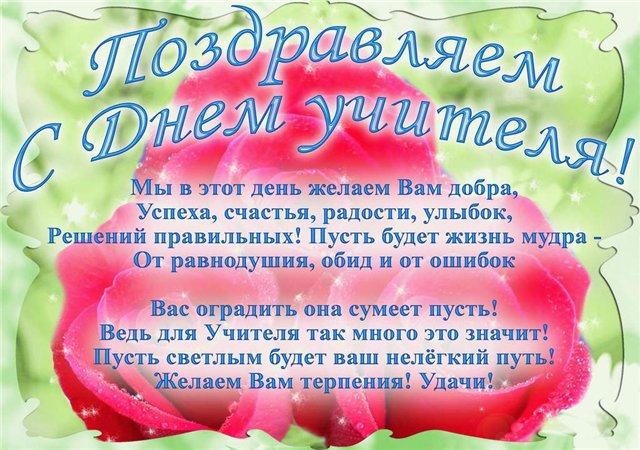 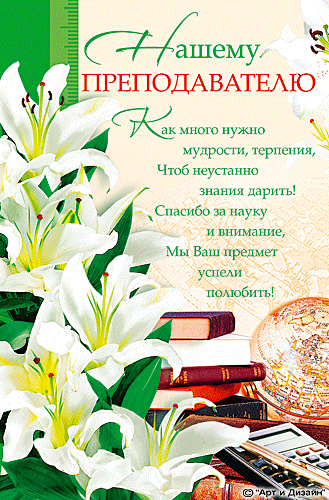 Душою красивы и очень добры! Талантом сильны Вы и сердцем щедры! Все Ваши идеи, мечты о прекрасном, Уроки, затеи не будут напрасны! Вы к детям дорогу сумели найти! Пусть ждут Вас успехи на этом пути!
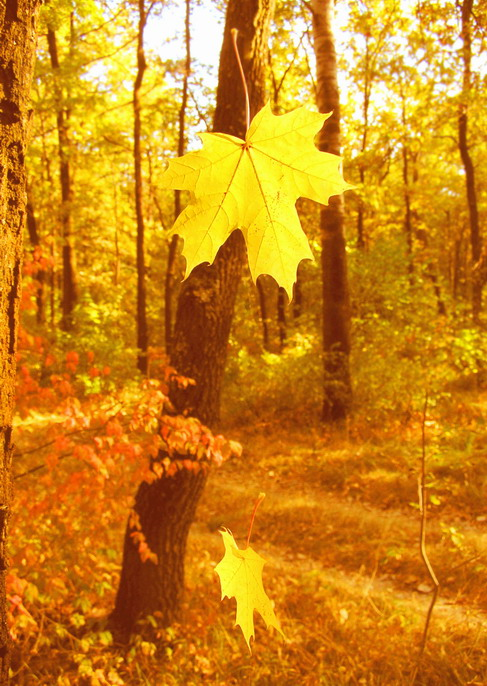 Осенняя пора! Очей очарованье…
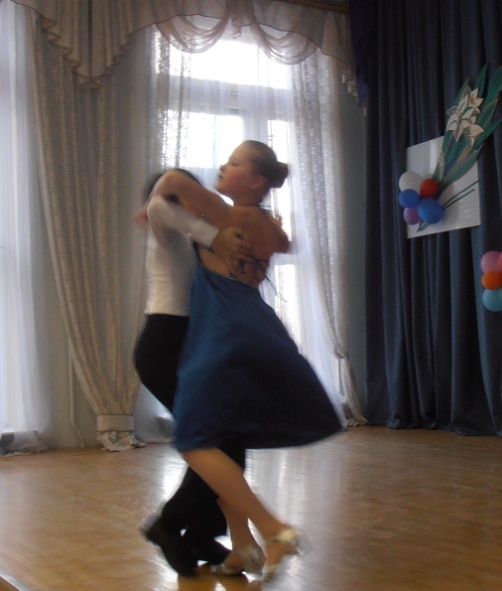 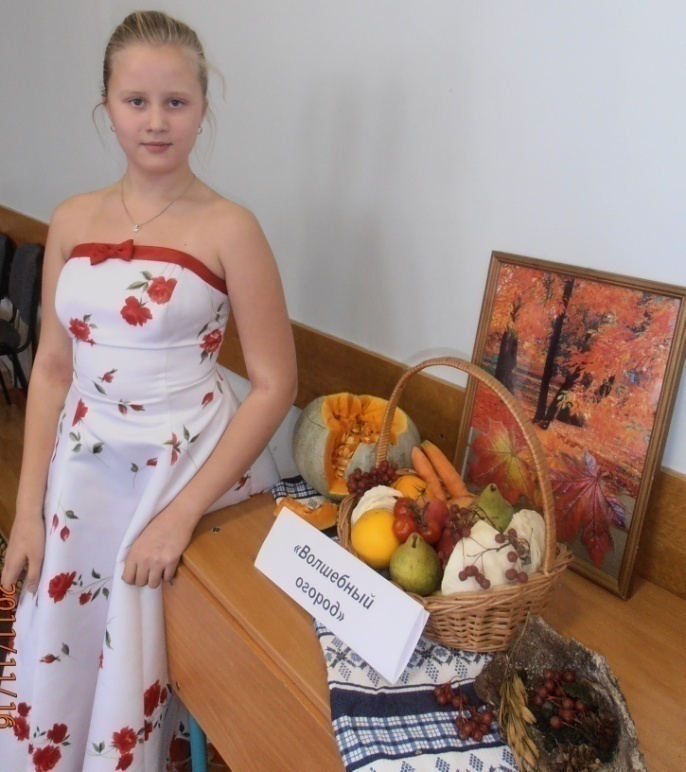 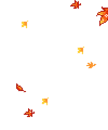 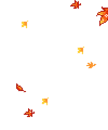 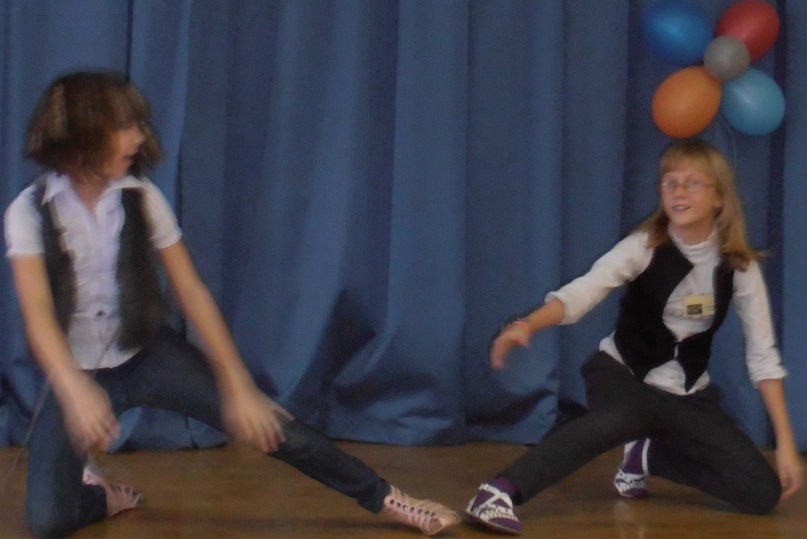 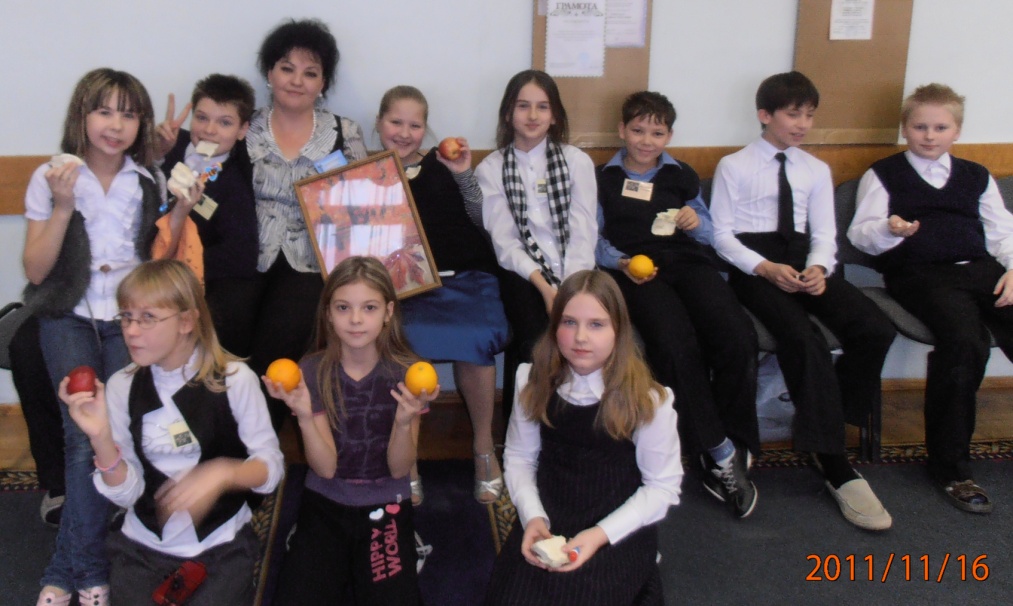 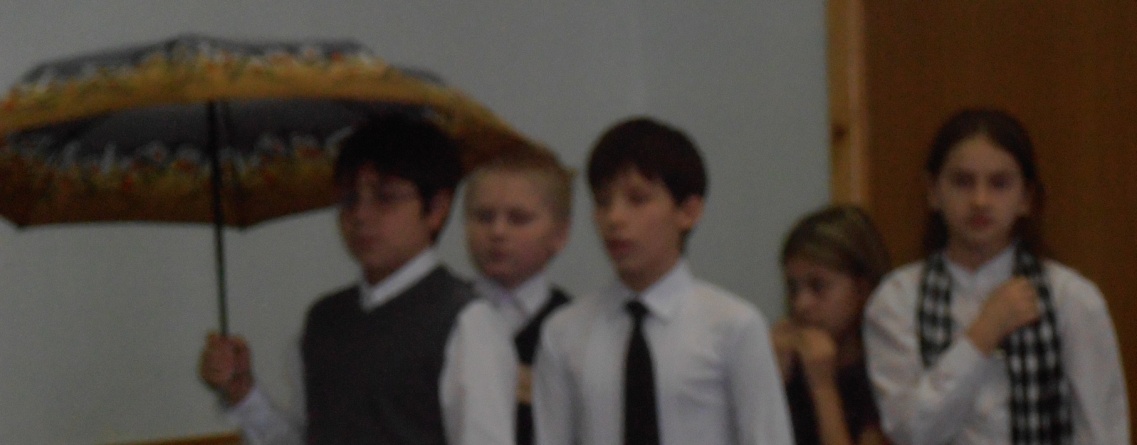 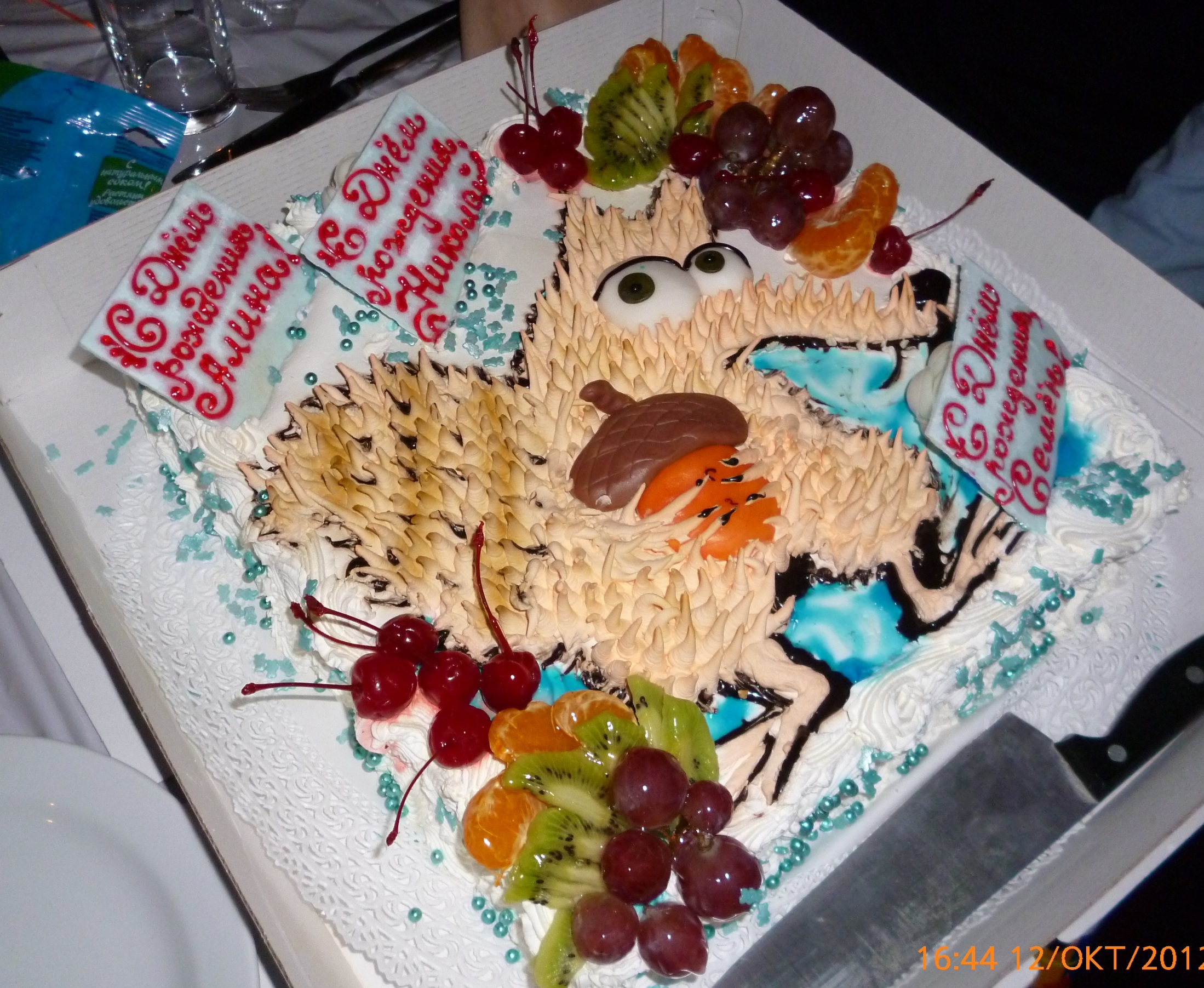 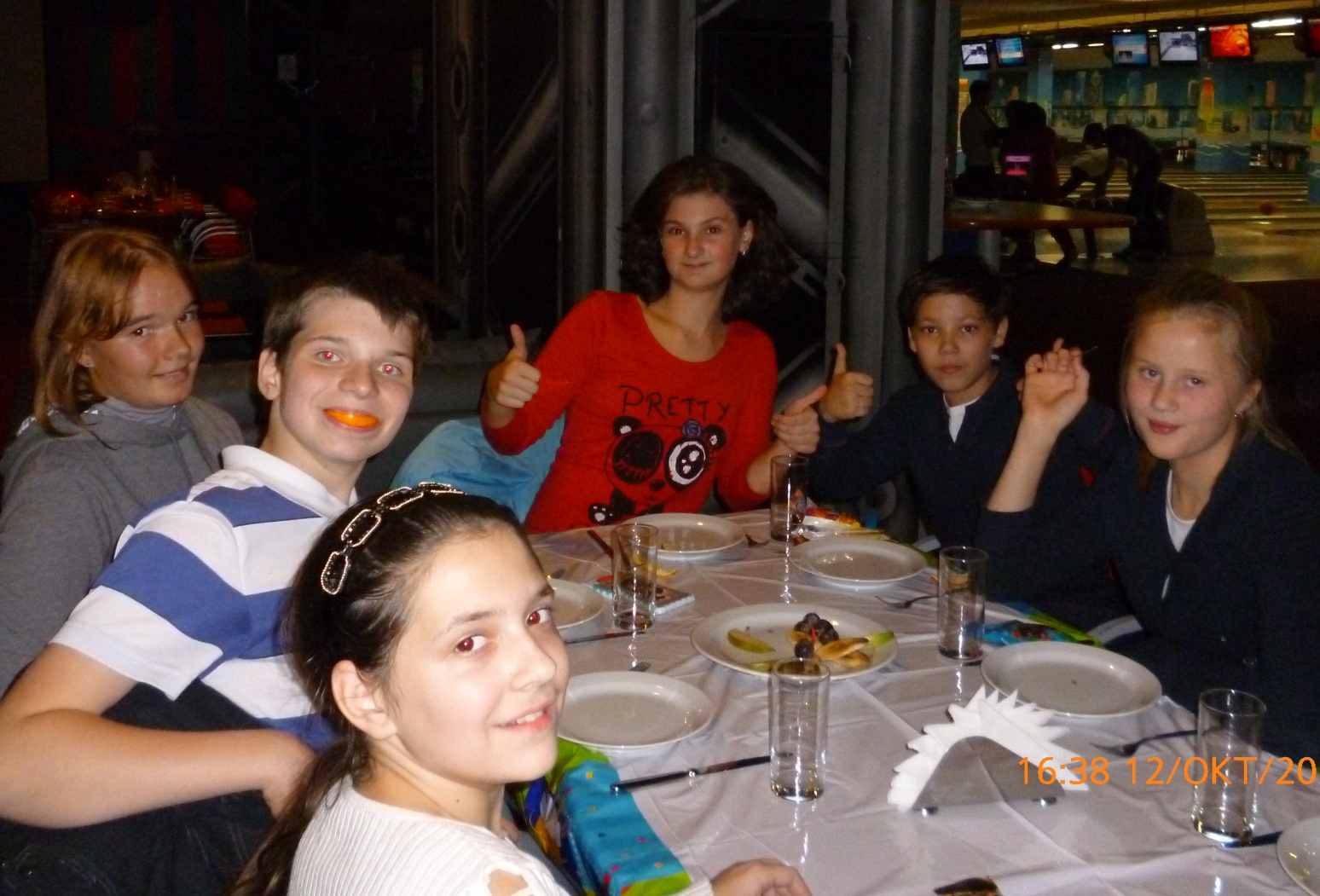 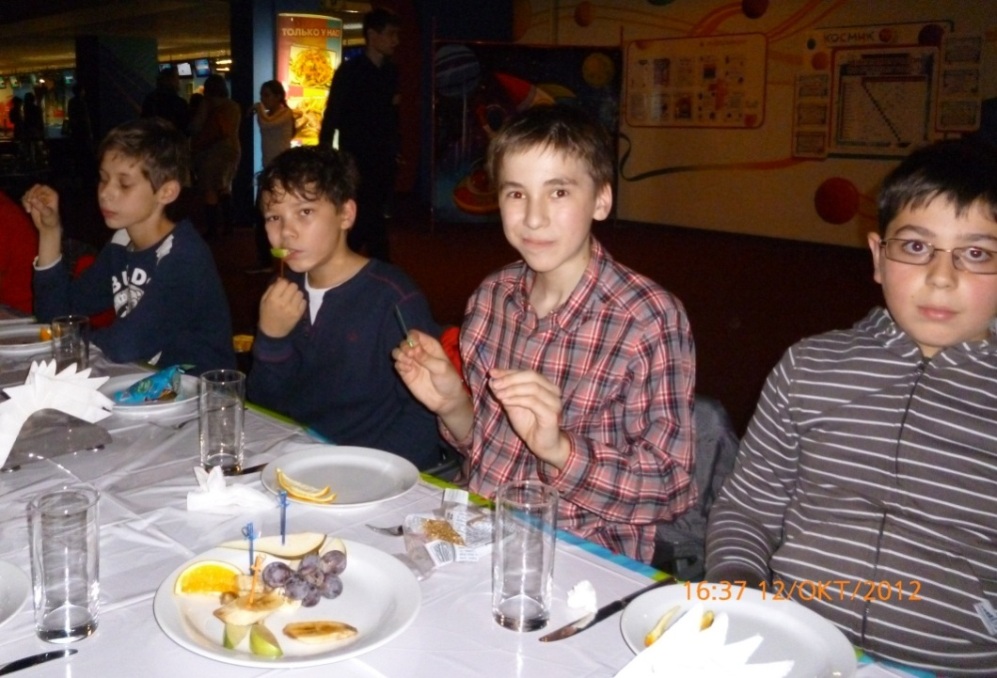 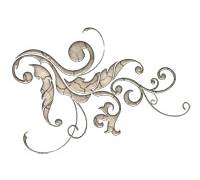 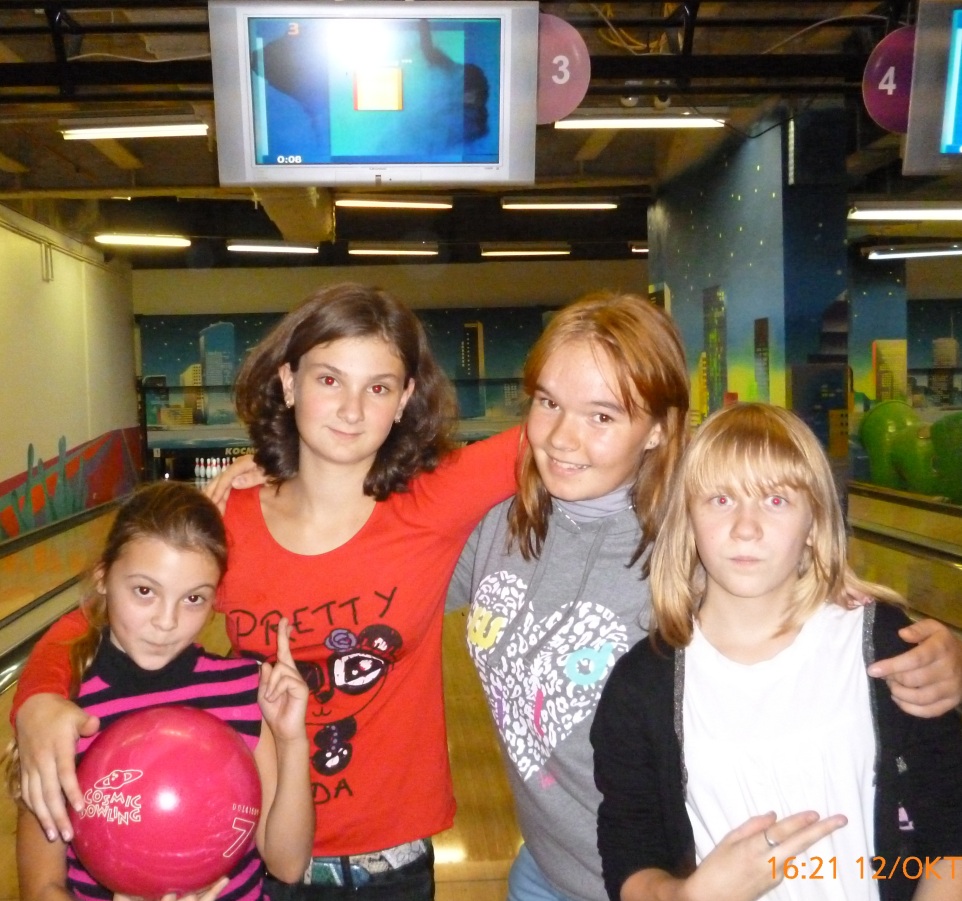 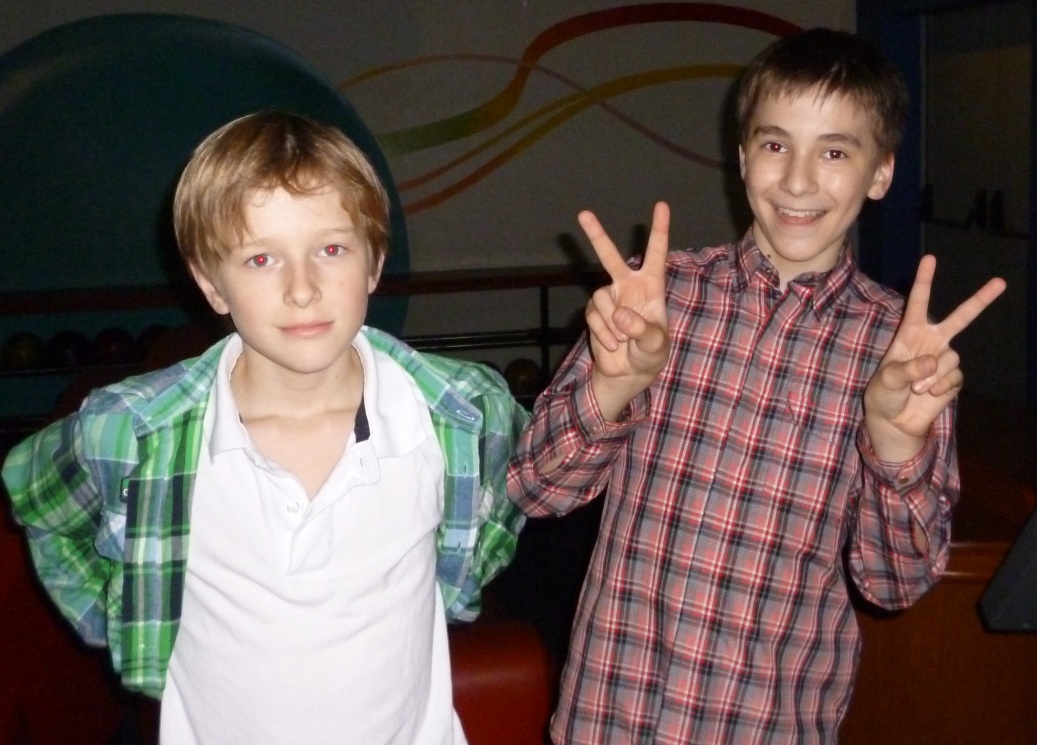 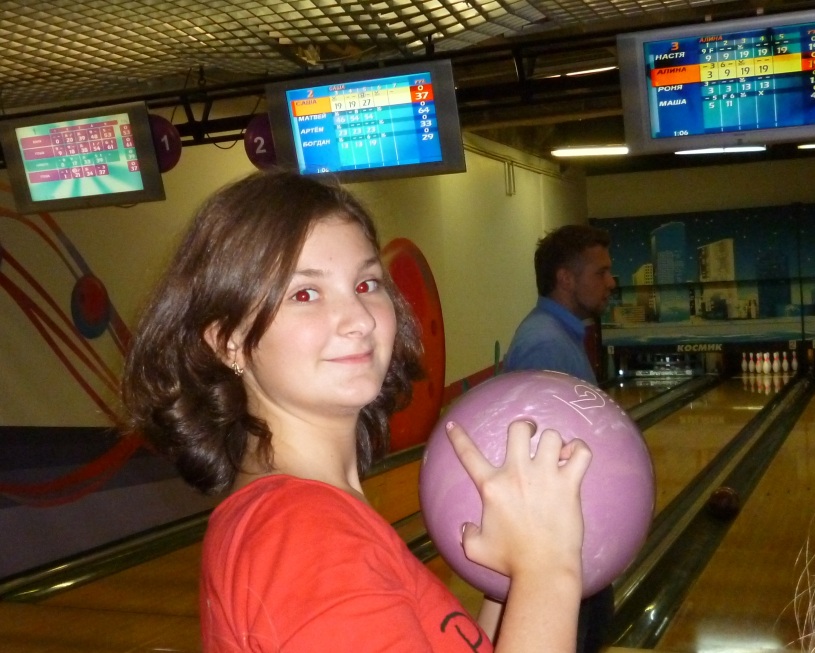 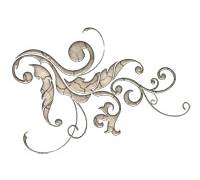 Экскурсия на шоколадную фабрику 
«РОТ ФРОНТ»
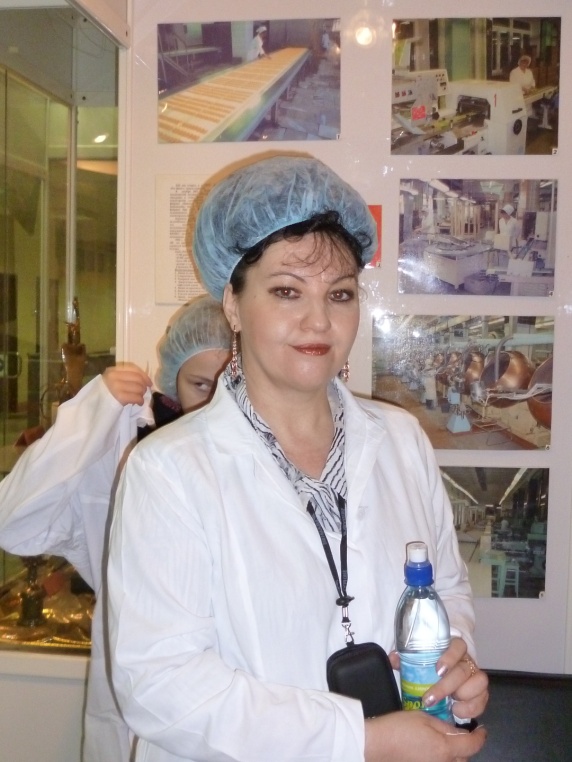 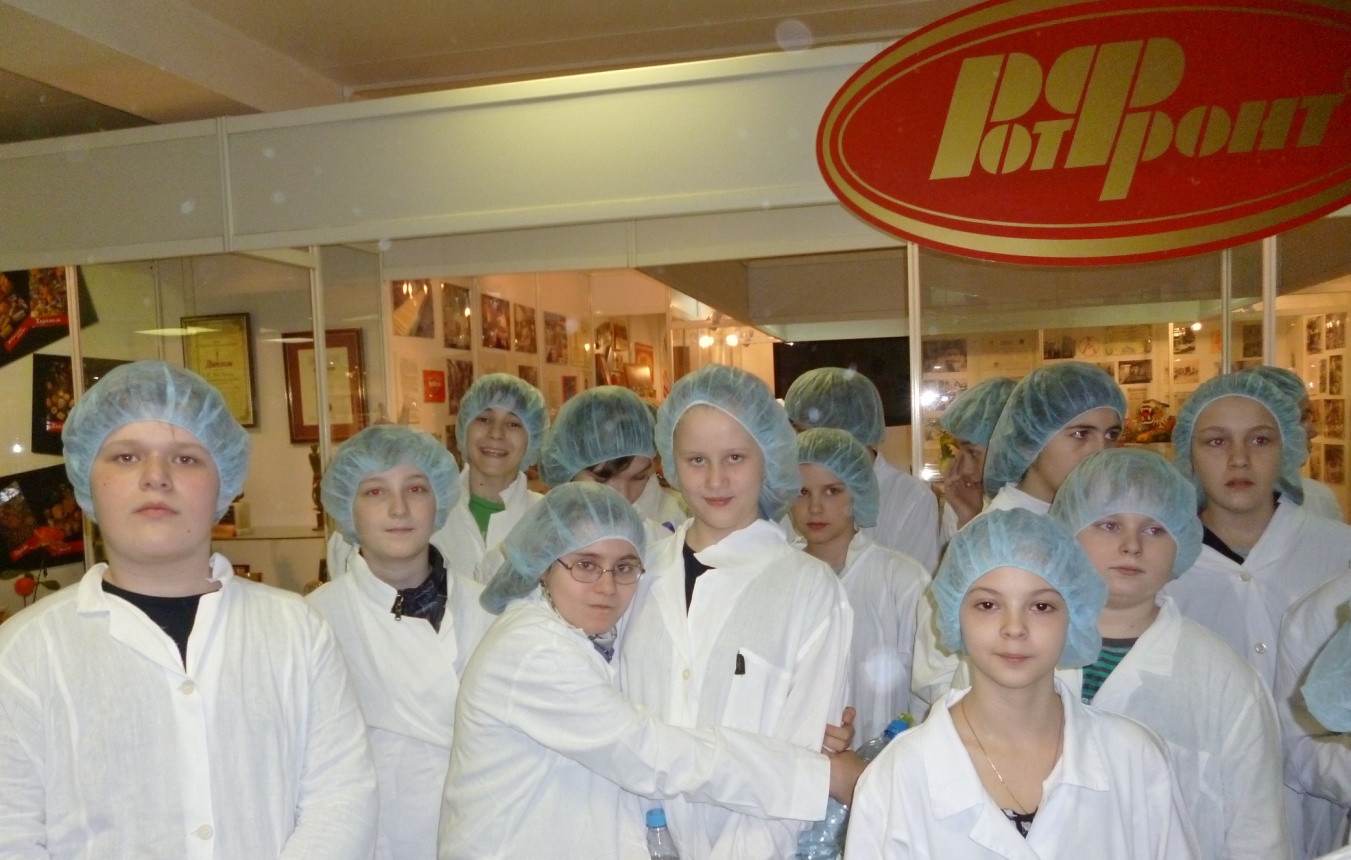 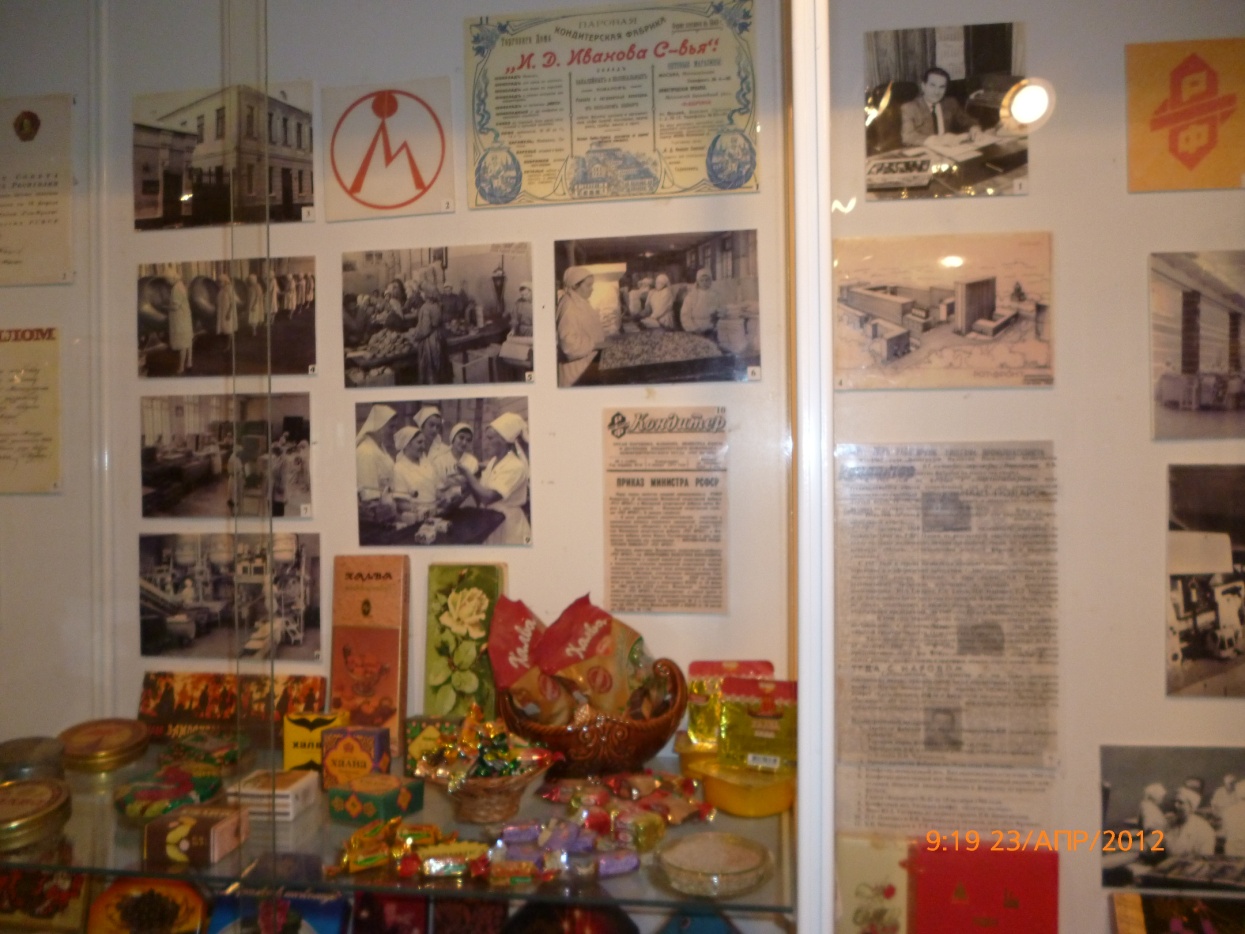 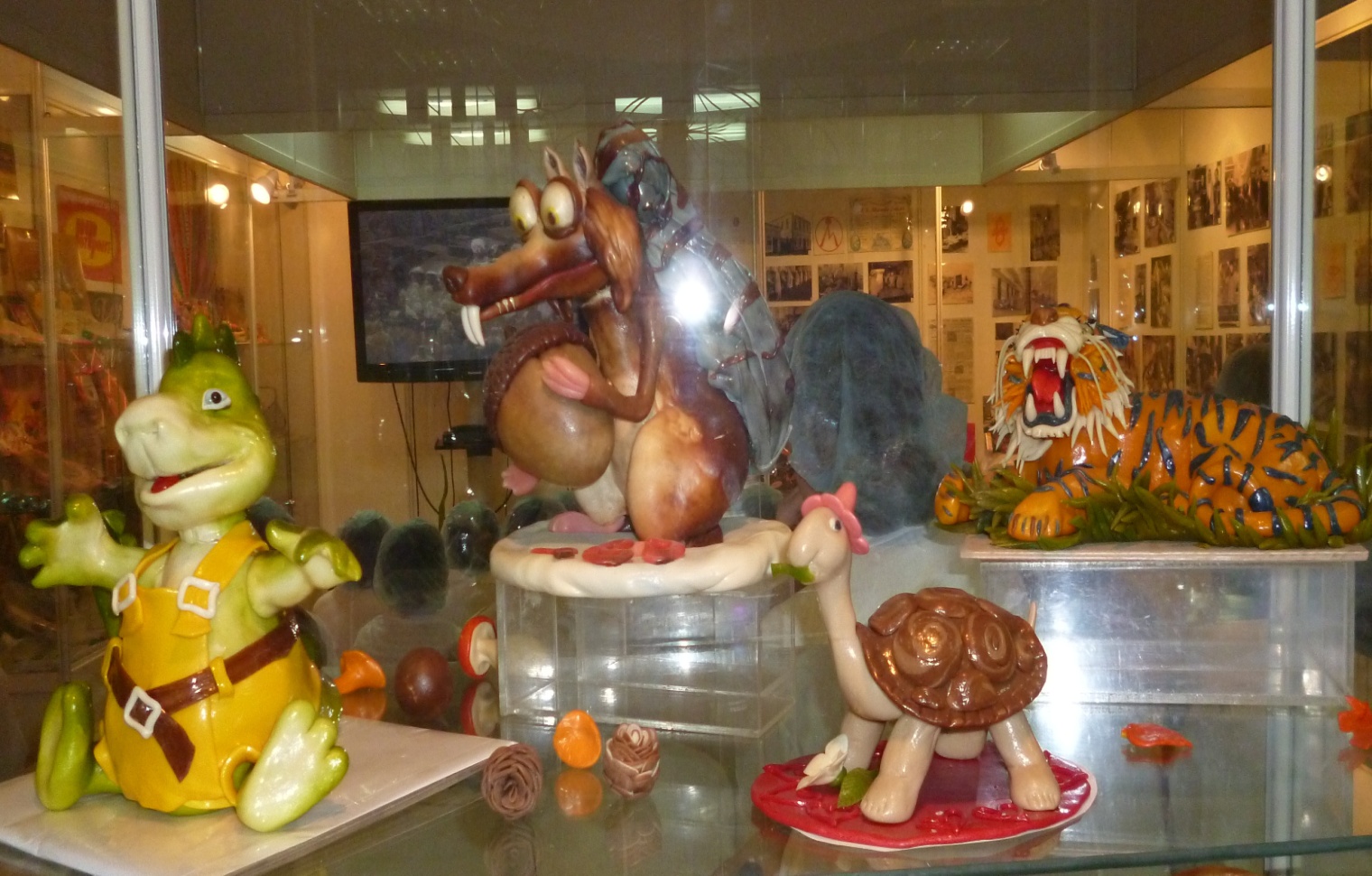 «ГОРОД МАСТЕРОВ или ОСЕННИЕ ЗАБАВЫ»
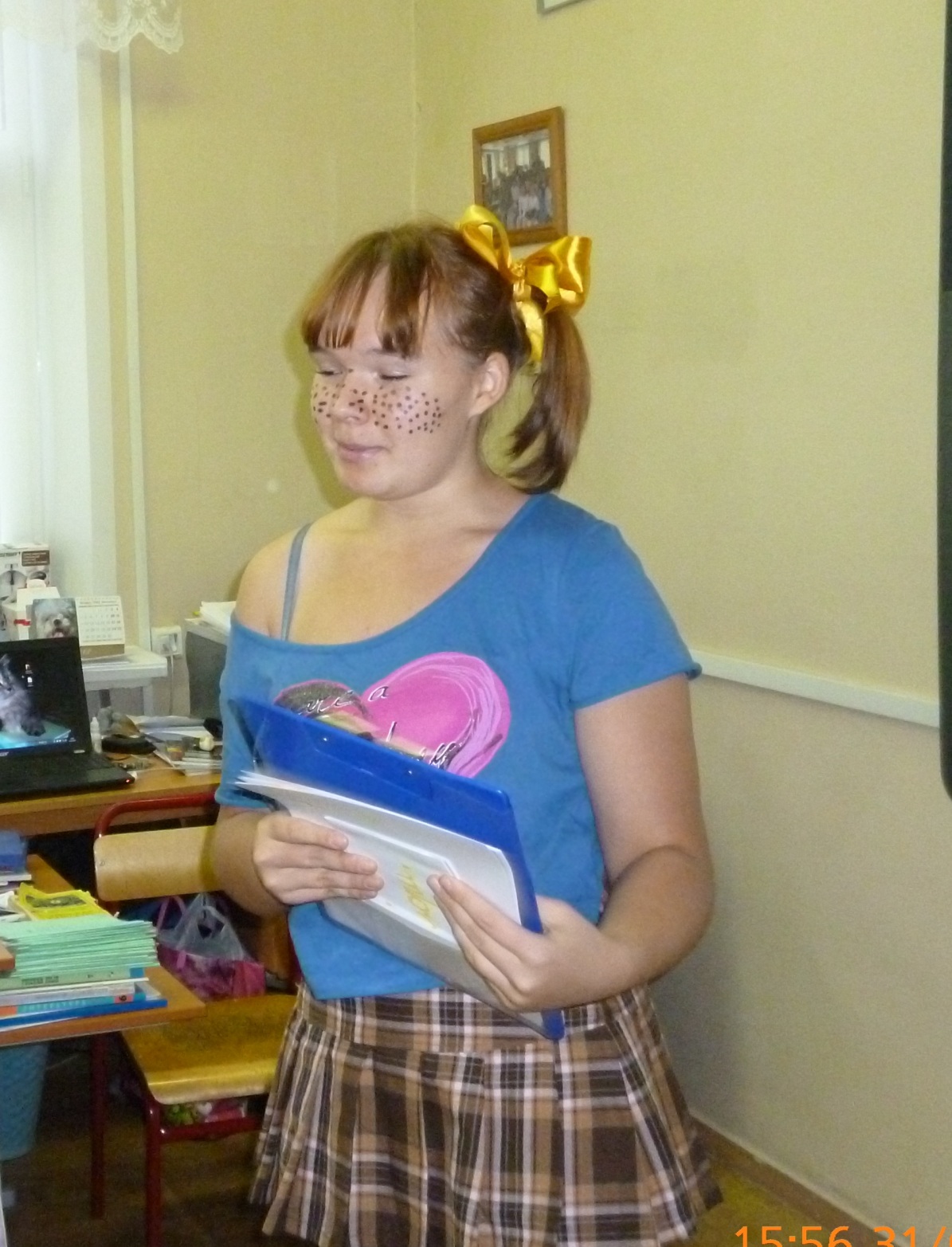 Эй, здорово, ребятишки! Что это вы тут собрались? Я шла мимо, вижу - люди. Дай-ка, думаю, сверну. Ну, что тут у вас? Ага, кафе "Лакомка"! А я как раз проголодалась!
ПЕППИ ДЛИННЫЙ ЧУЛОК
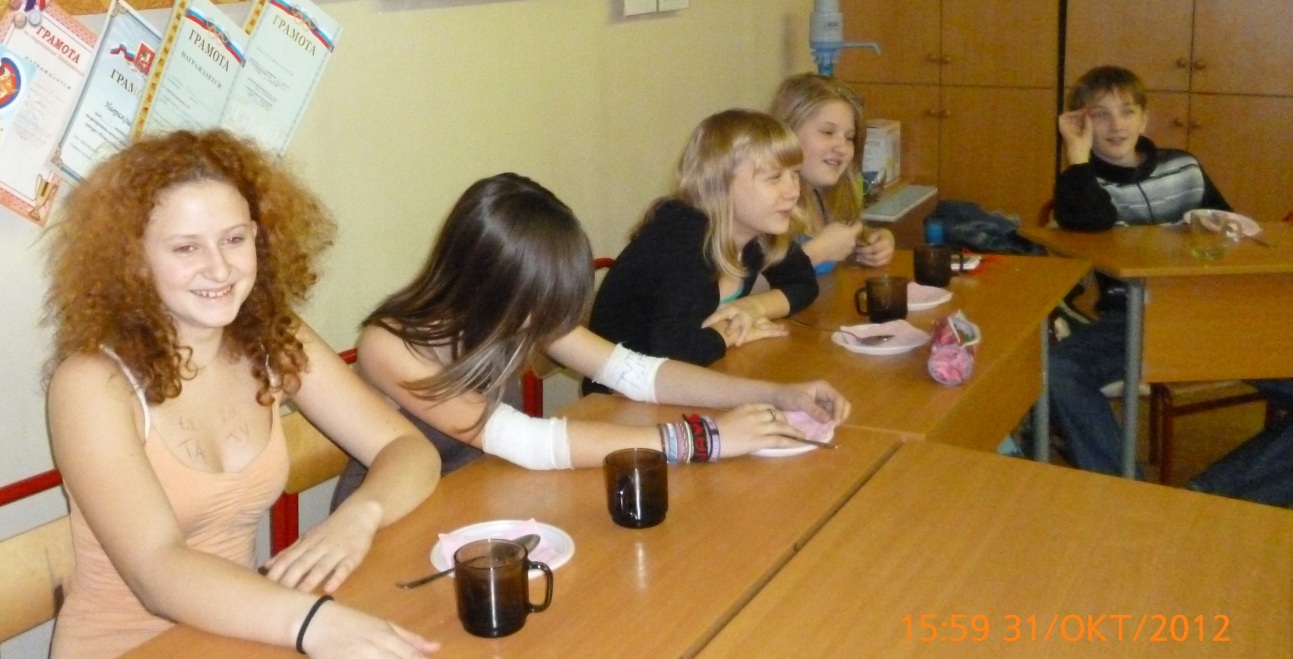 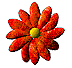 «ГОРОД МАСТЕРОВ или ОСЕННИЕ ЗАБАВЫ»
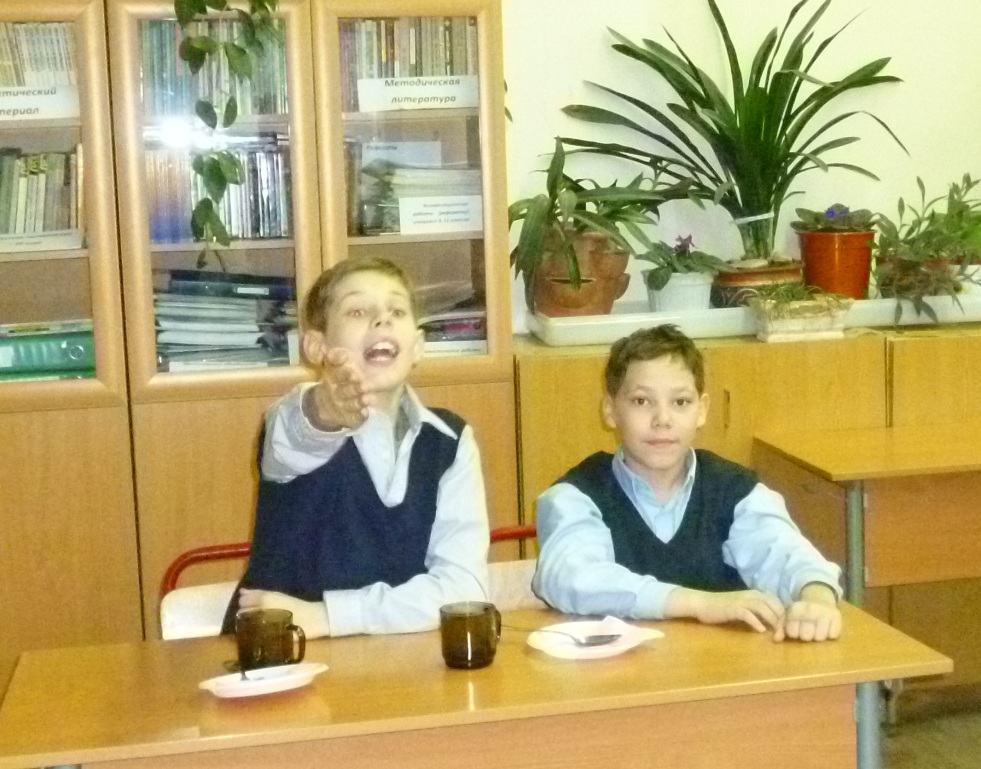 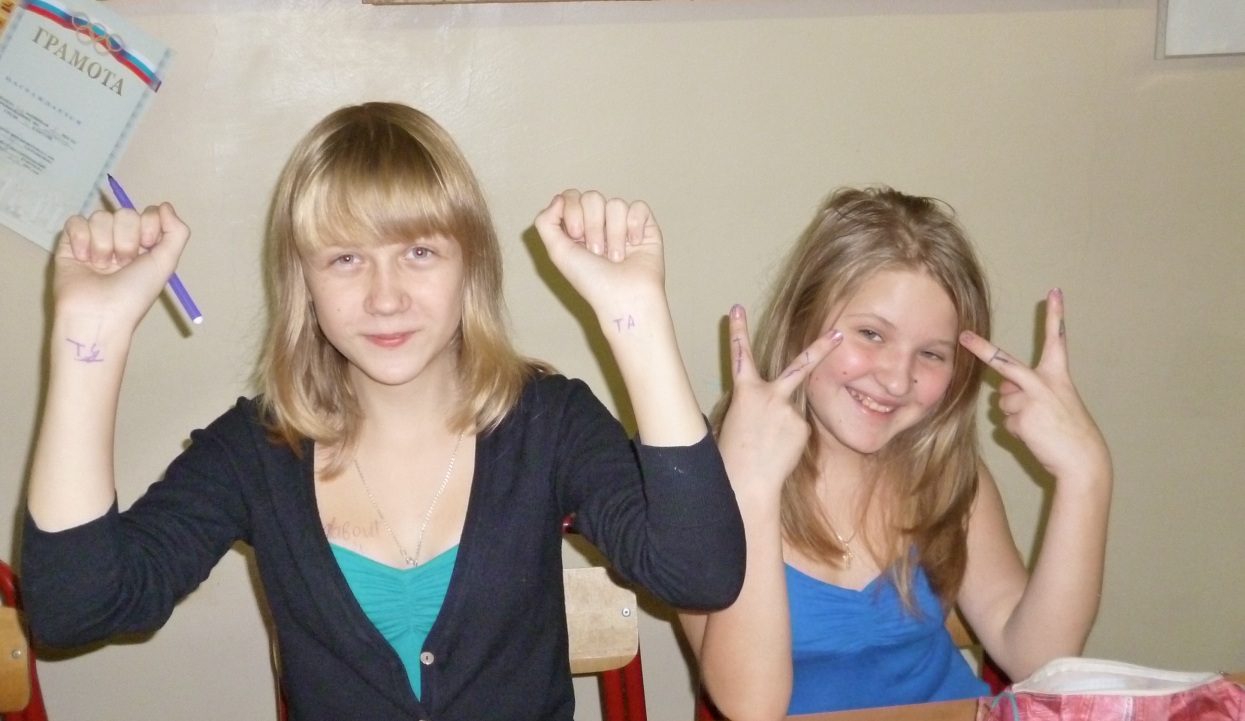 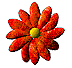 Мы рады вас видеть, ребята, у себя в городе! 
И двери наши будут открыты для вас всегда!
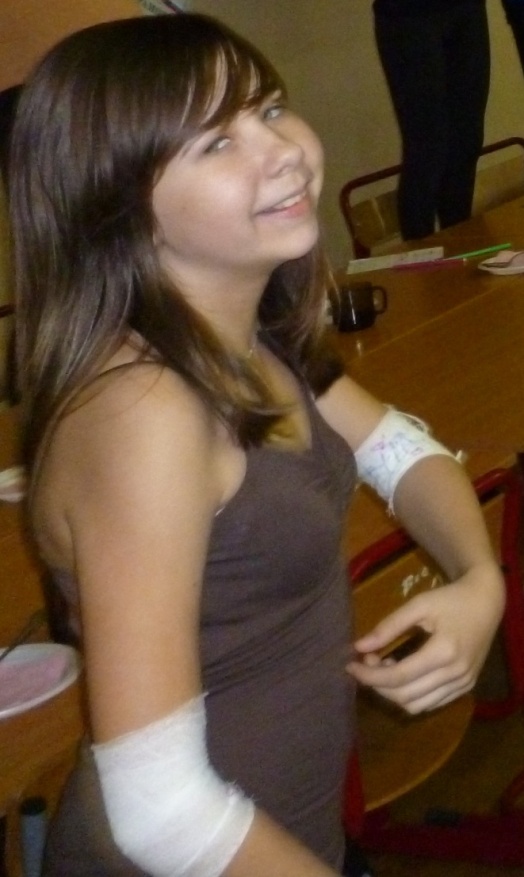 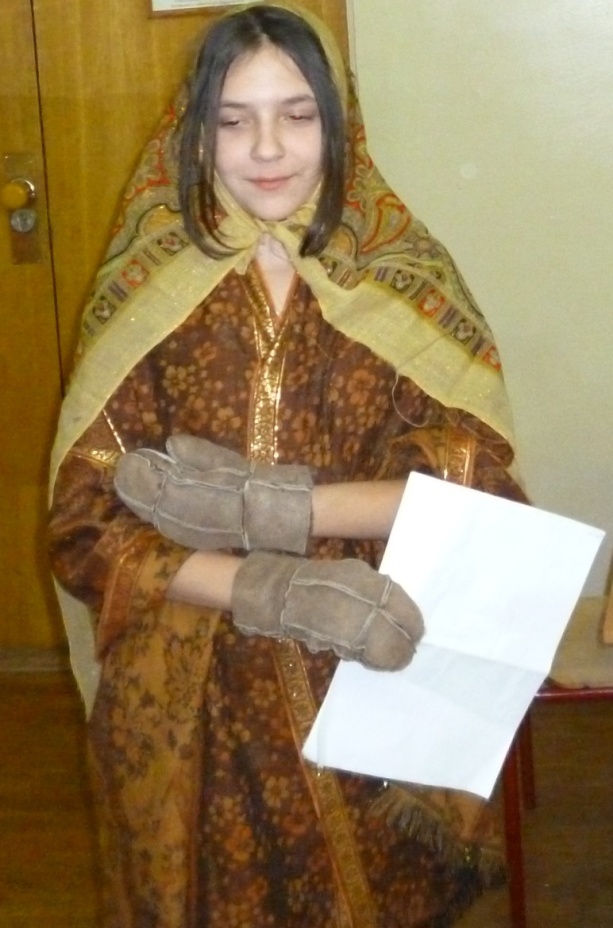 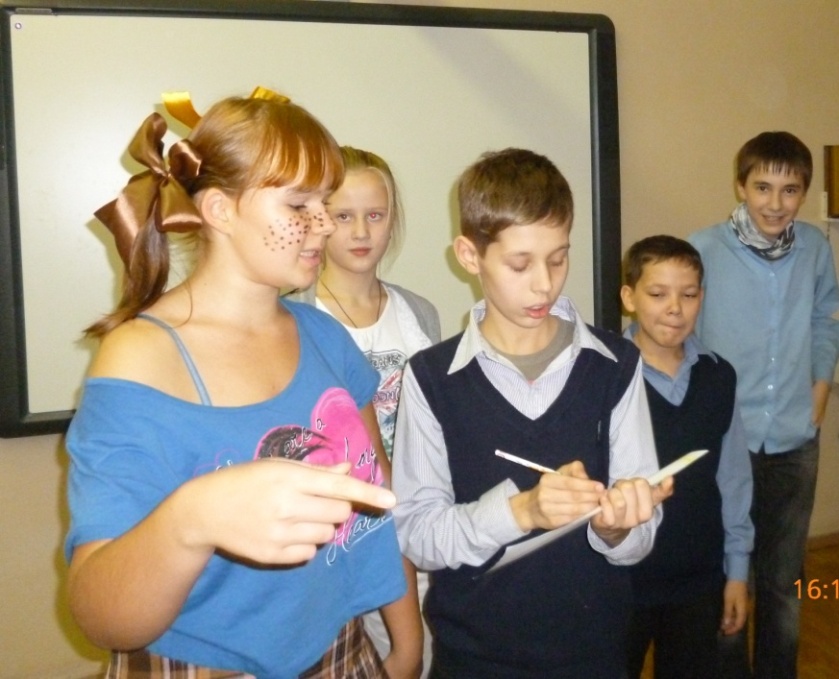 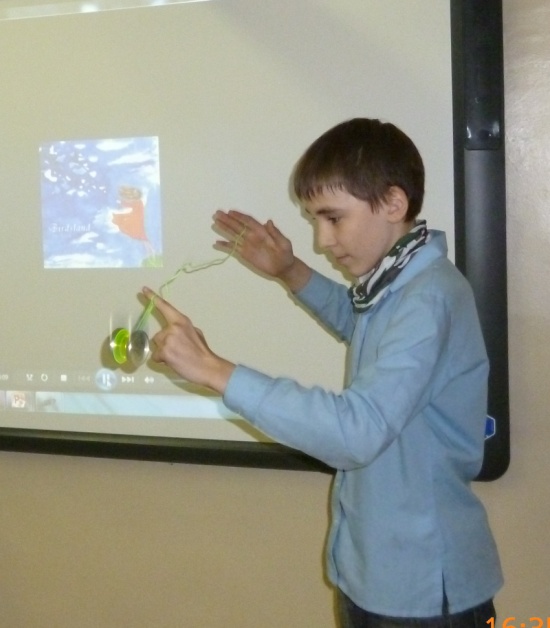 МАСТЕР ОРИГИНАЛЬНОГО ЖАНРА
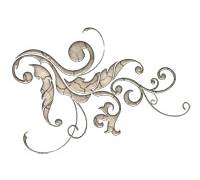 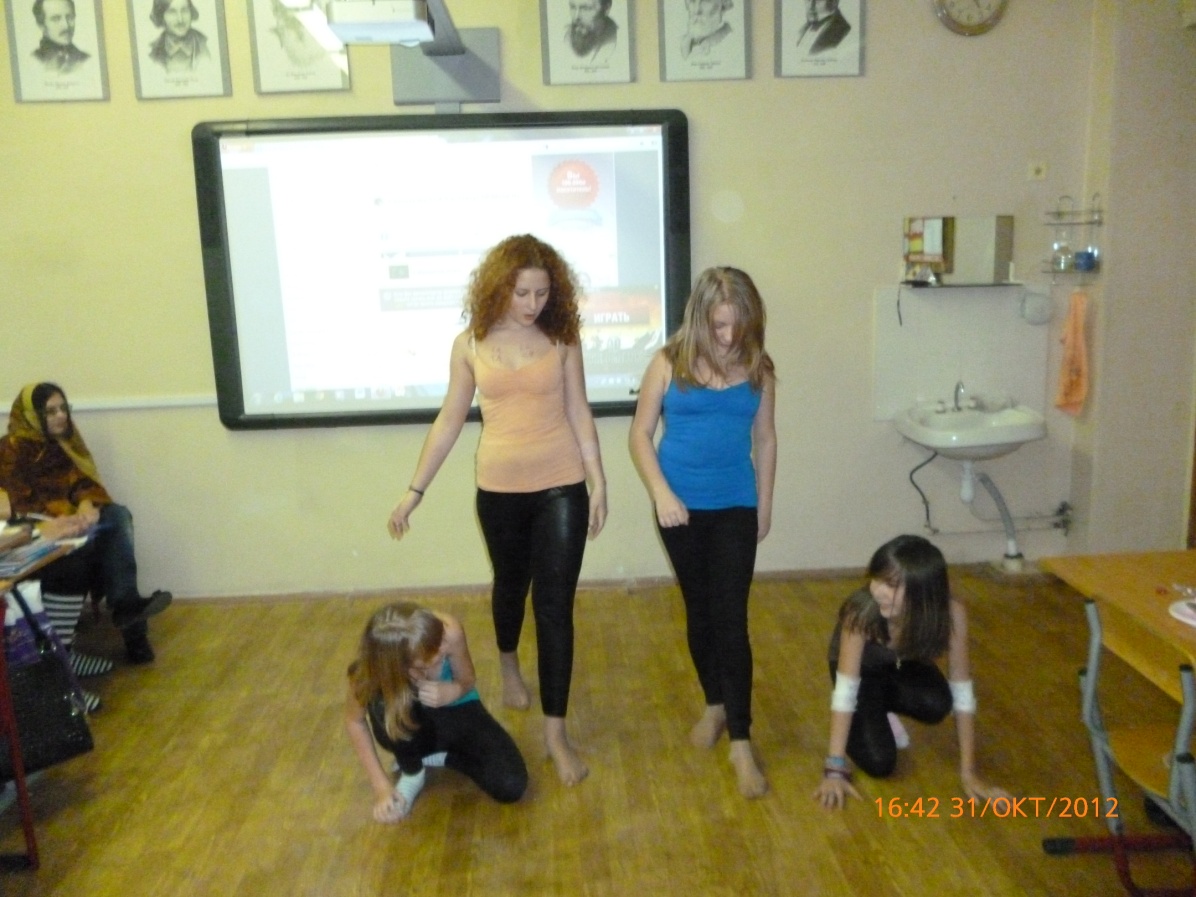 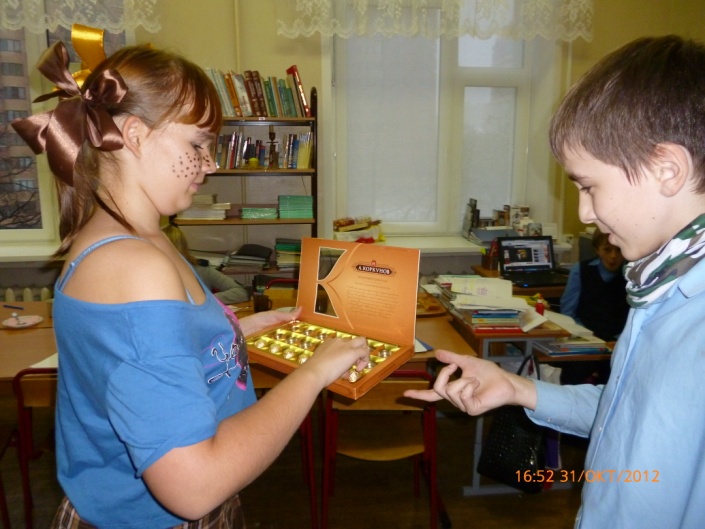 Ну-ка, танцоры, порадуйте наших гостей!
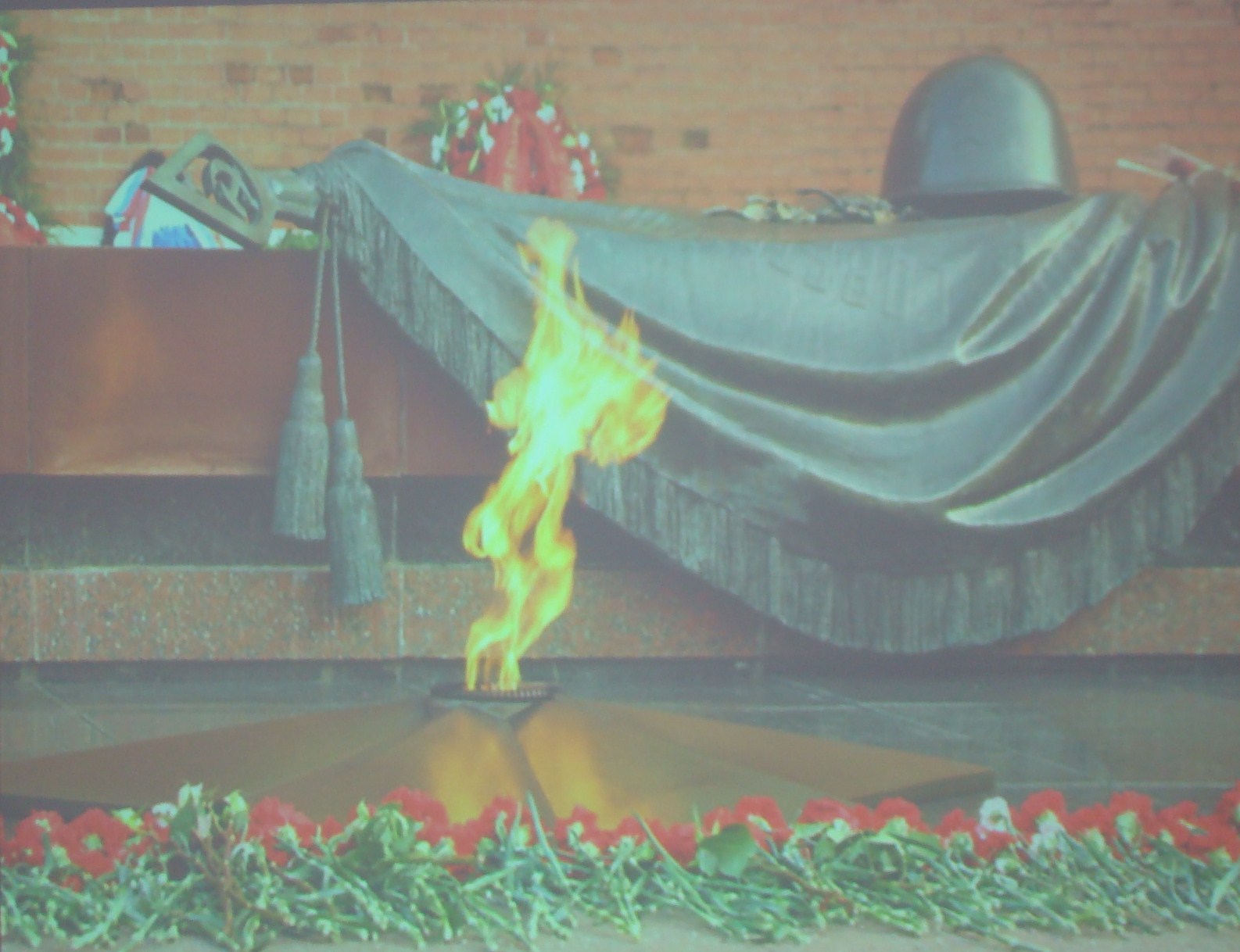 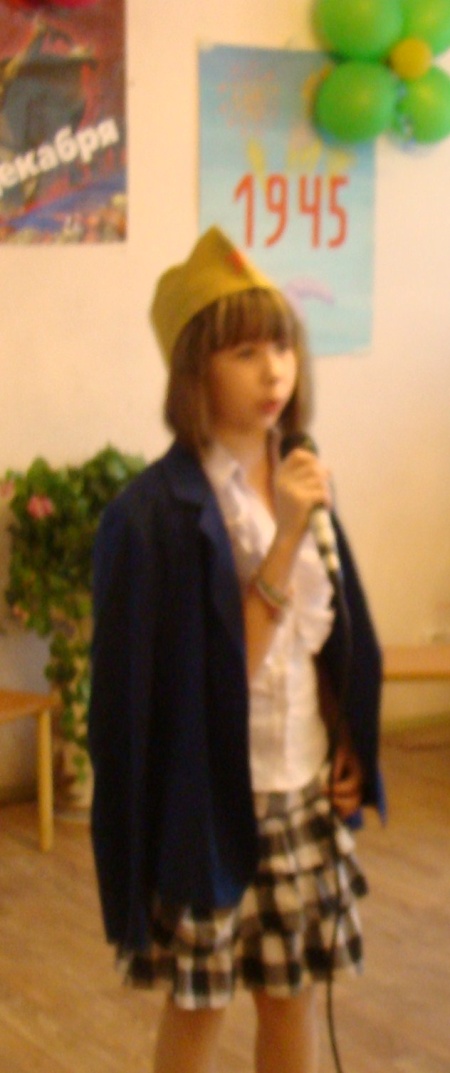 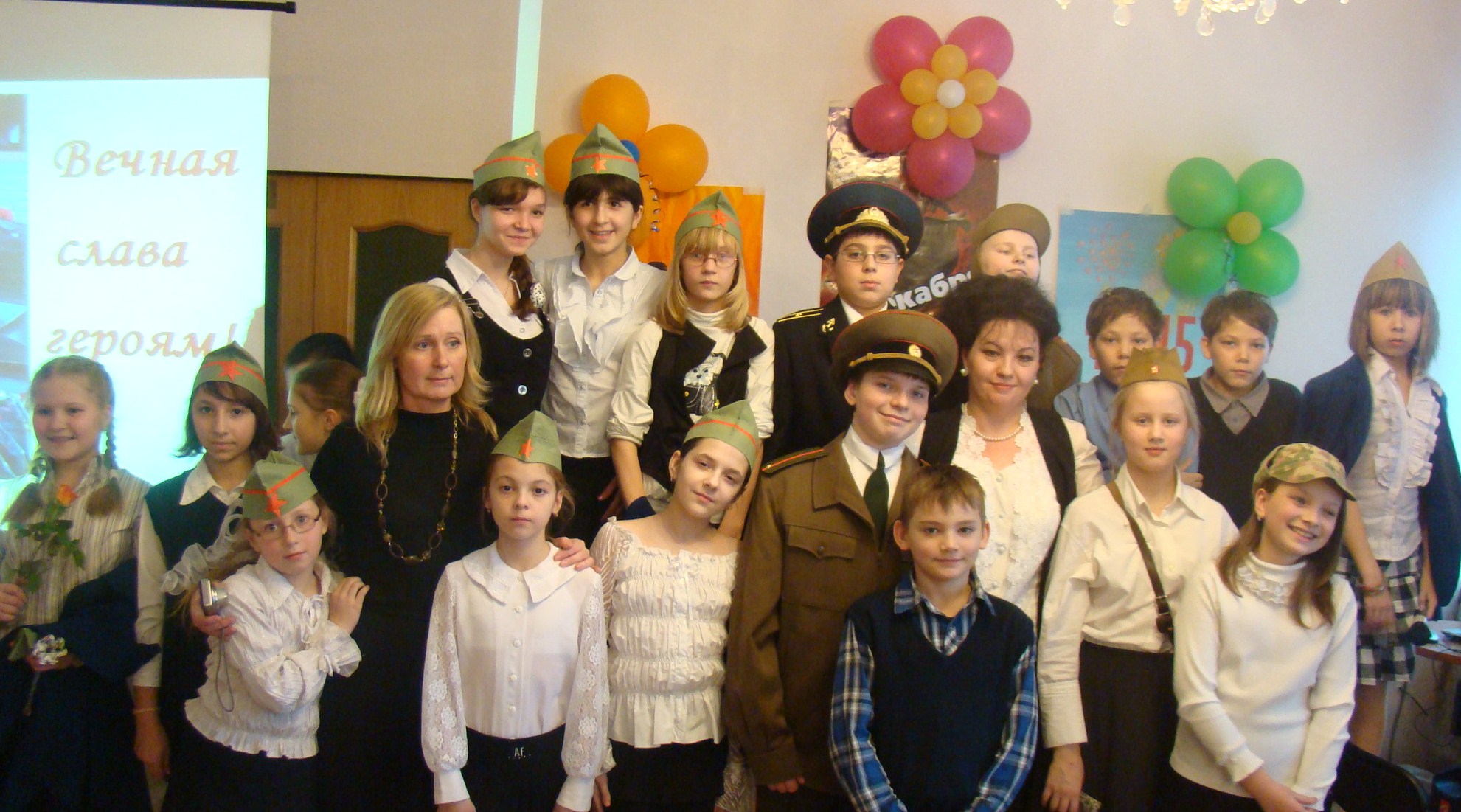 70-летию Битвы под Москвой посвящается,
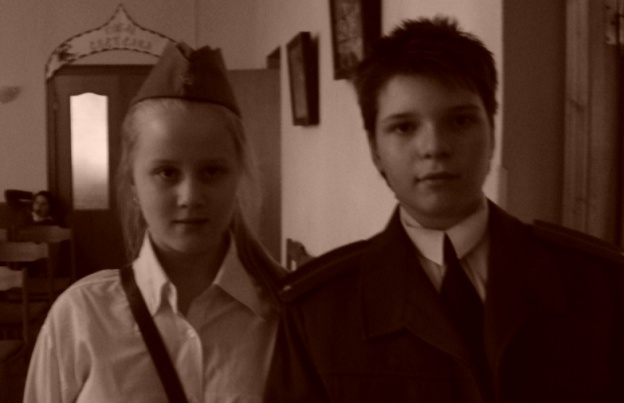 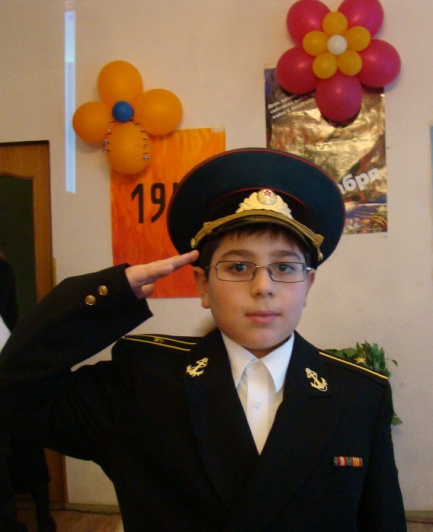 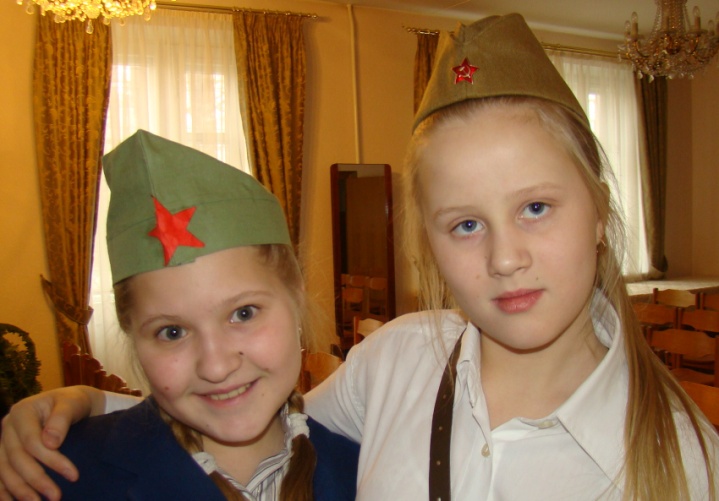 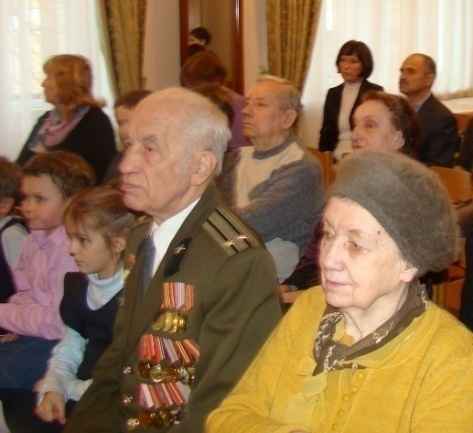 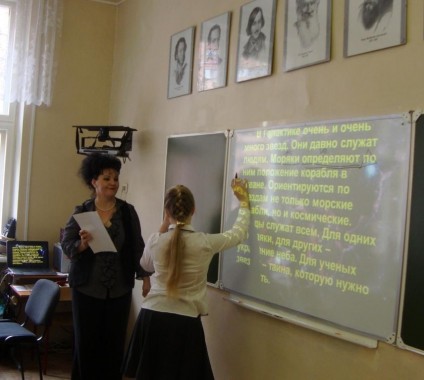 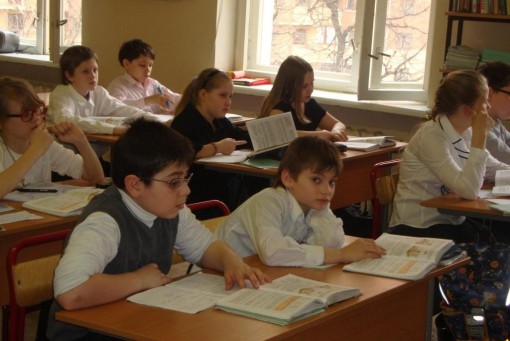 День открытых дверей
Открытый урок русского языка
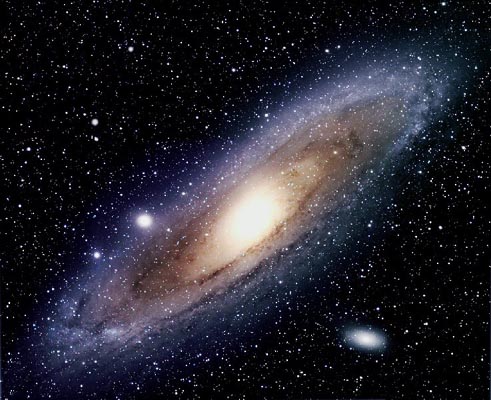 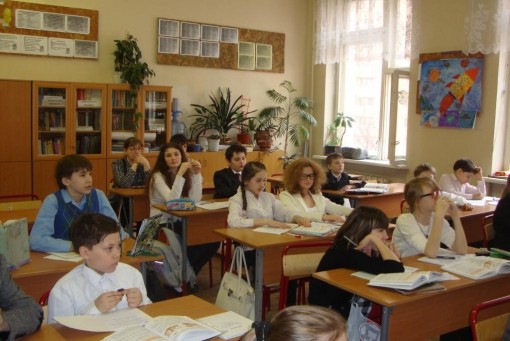 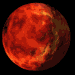 правописание
Космическое путешествие     в Галактику                       «ПРАВОПИСАНИЕ»
«Буквы Е и И в корнях
 с чередованием».
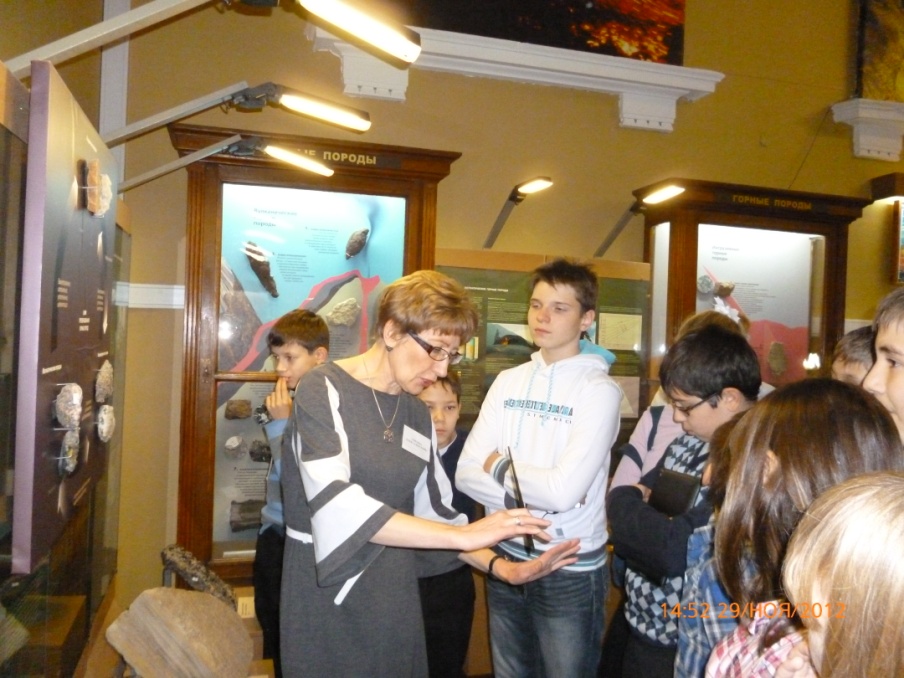 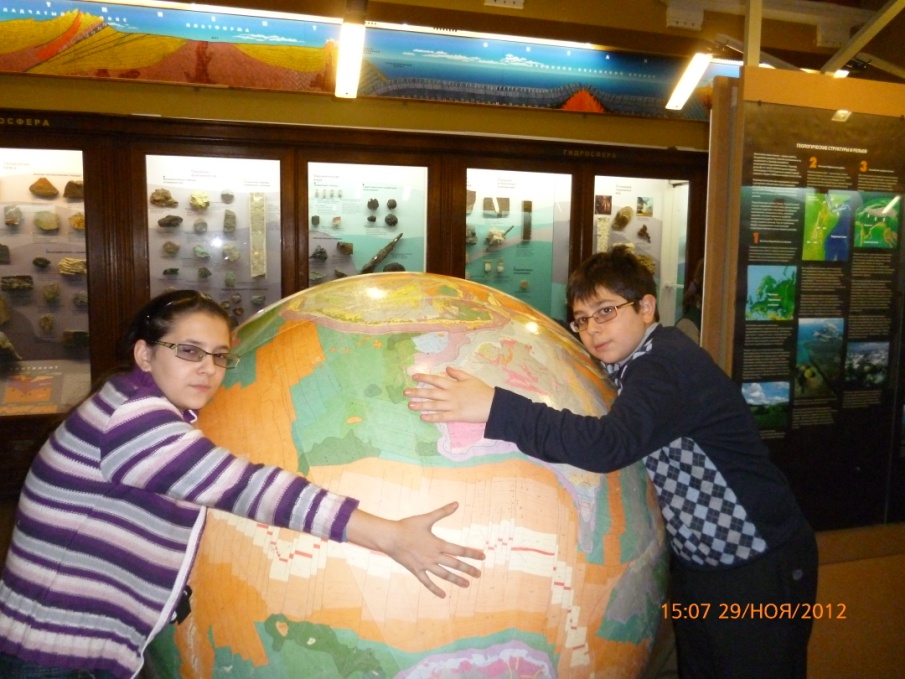 В геологическом музее имени Вернадского
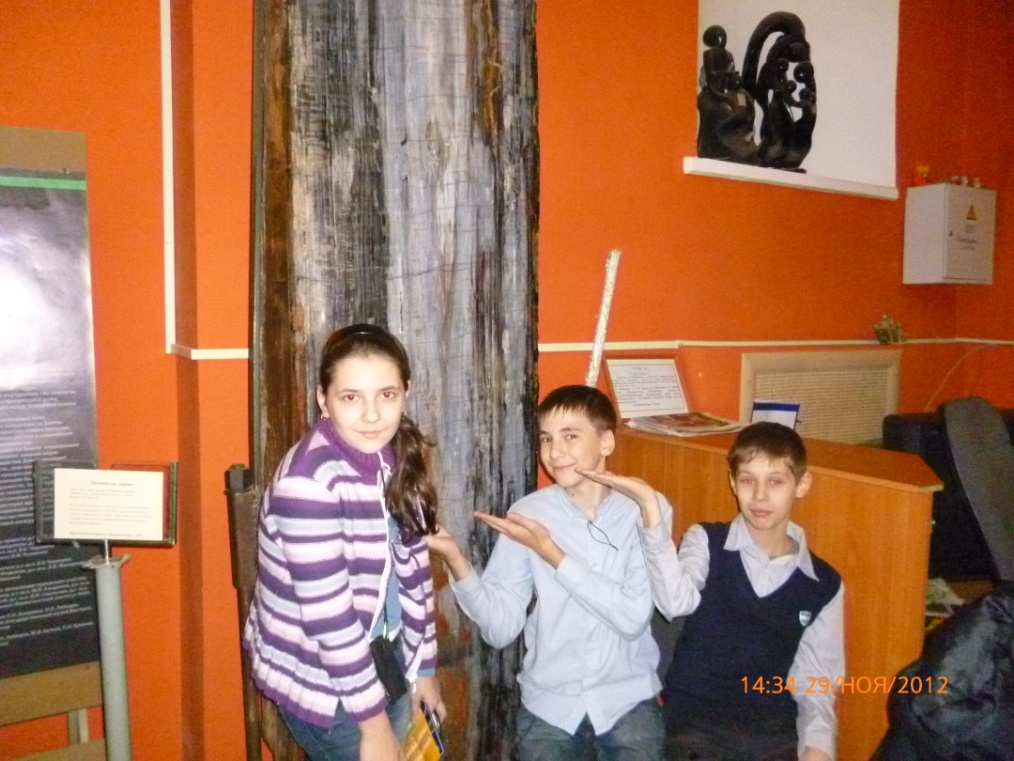 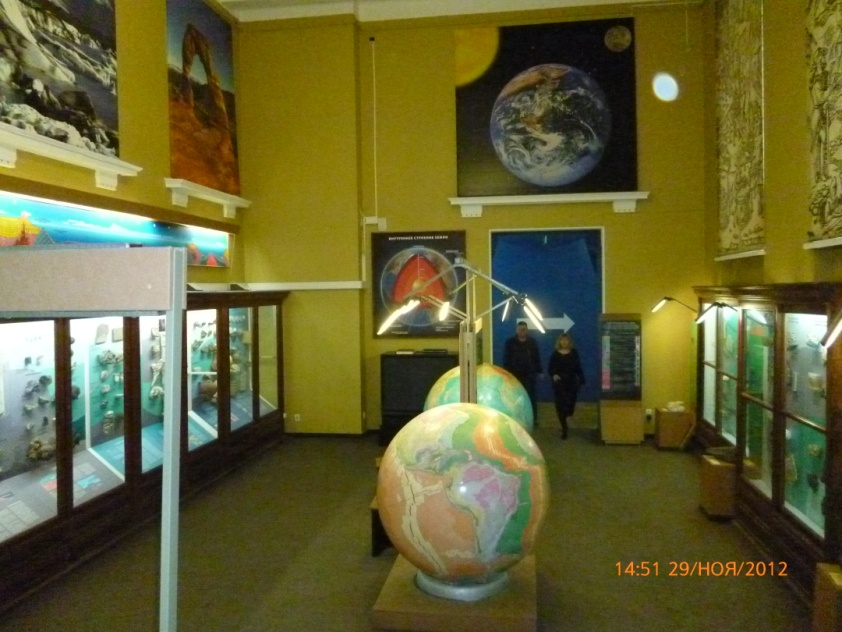 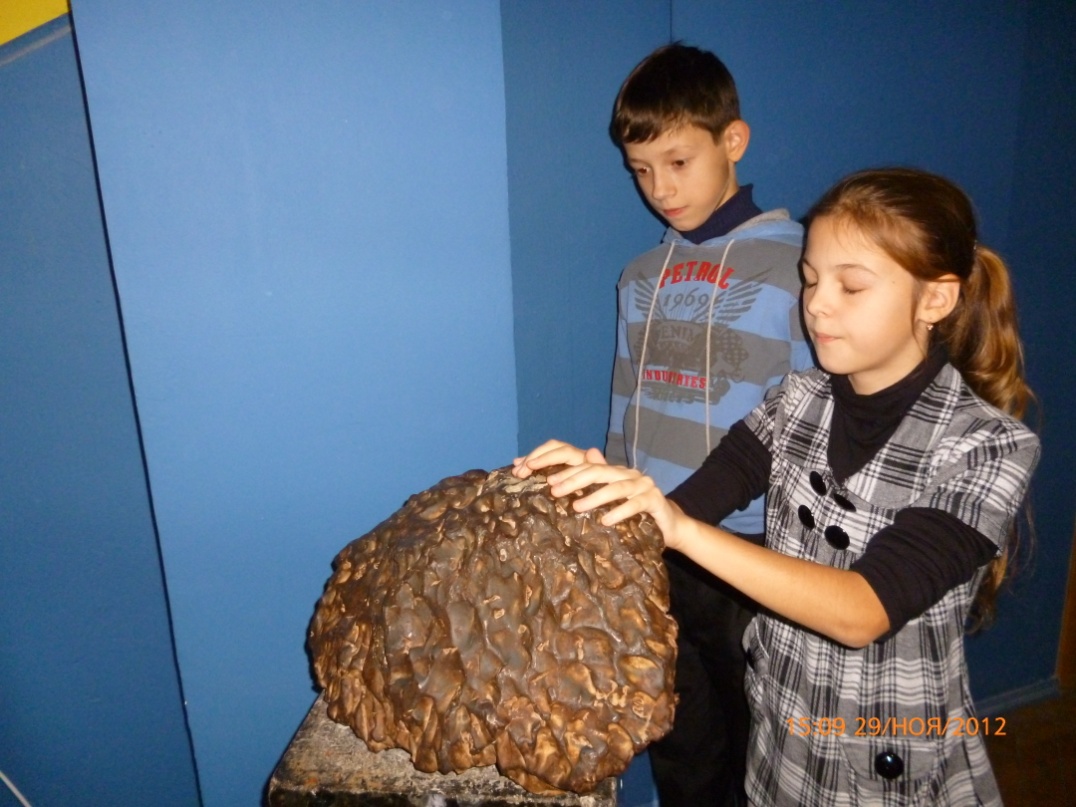 СОЛНЕЧНАЯ СИСТЕМА
НАША ЗЕМЛЯ  
5 МЛРД.  ЛЕТ НАЗАД
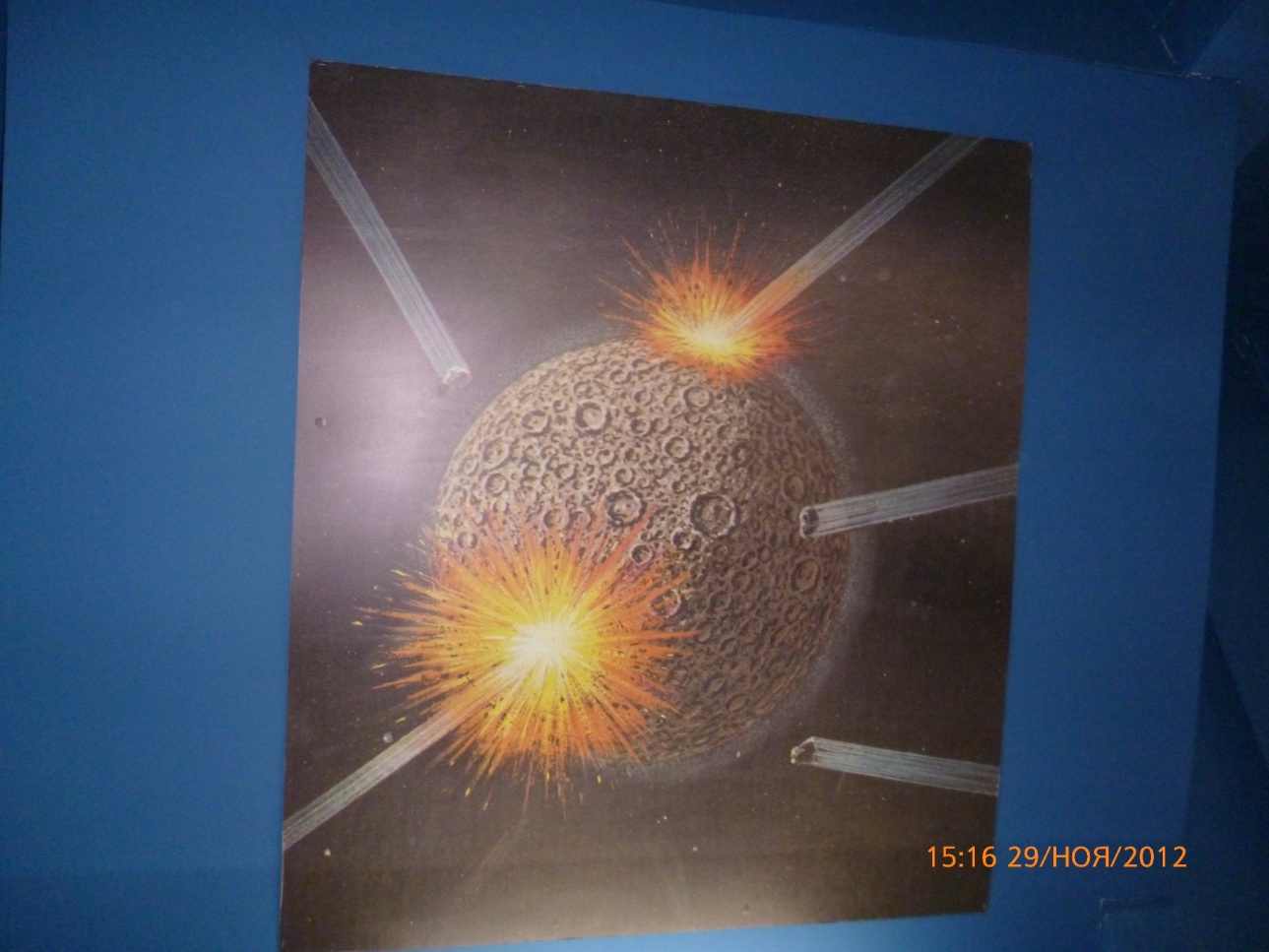 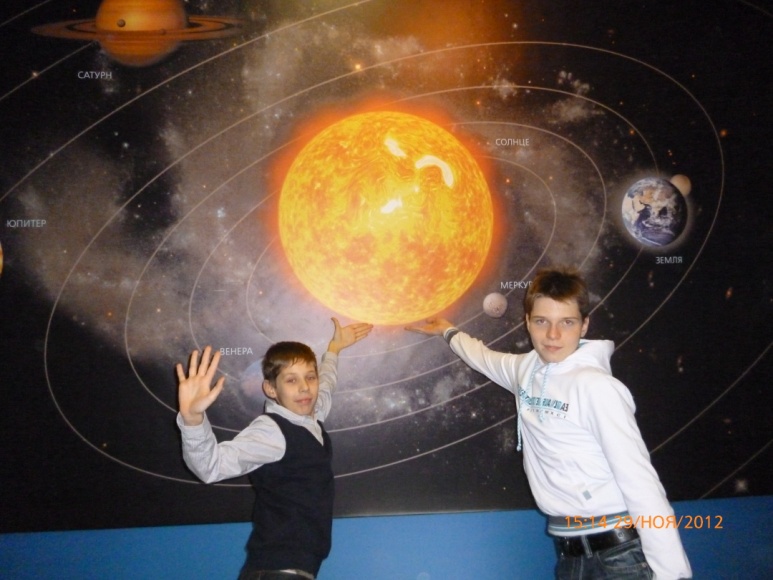 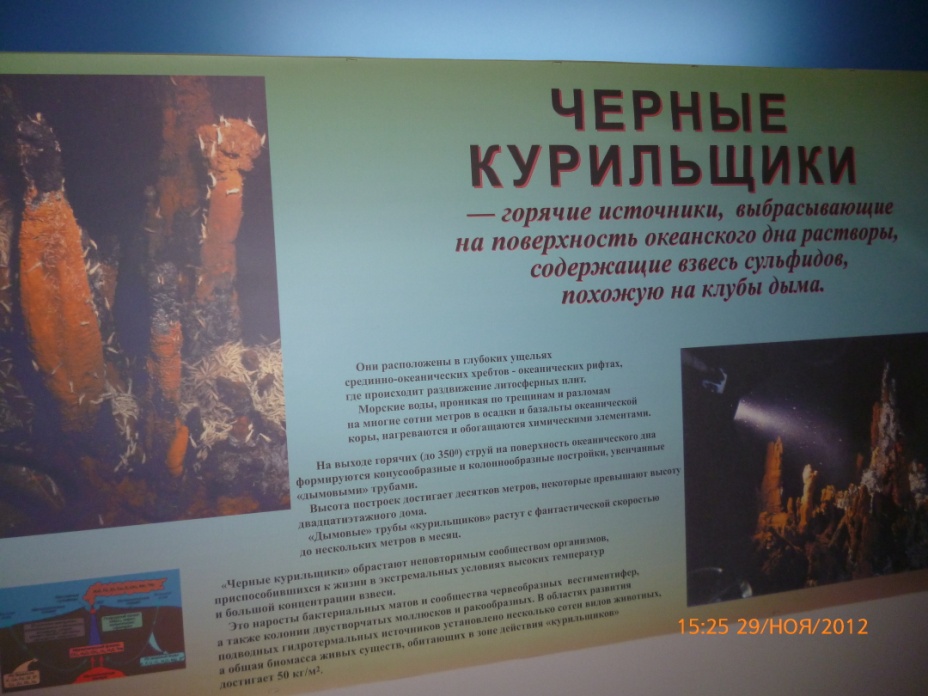 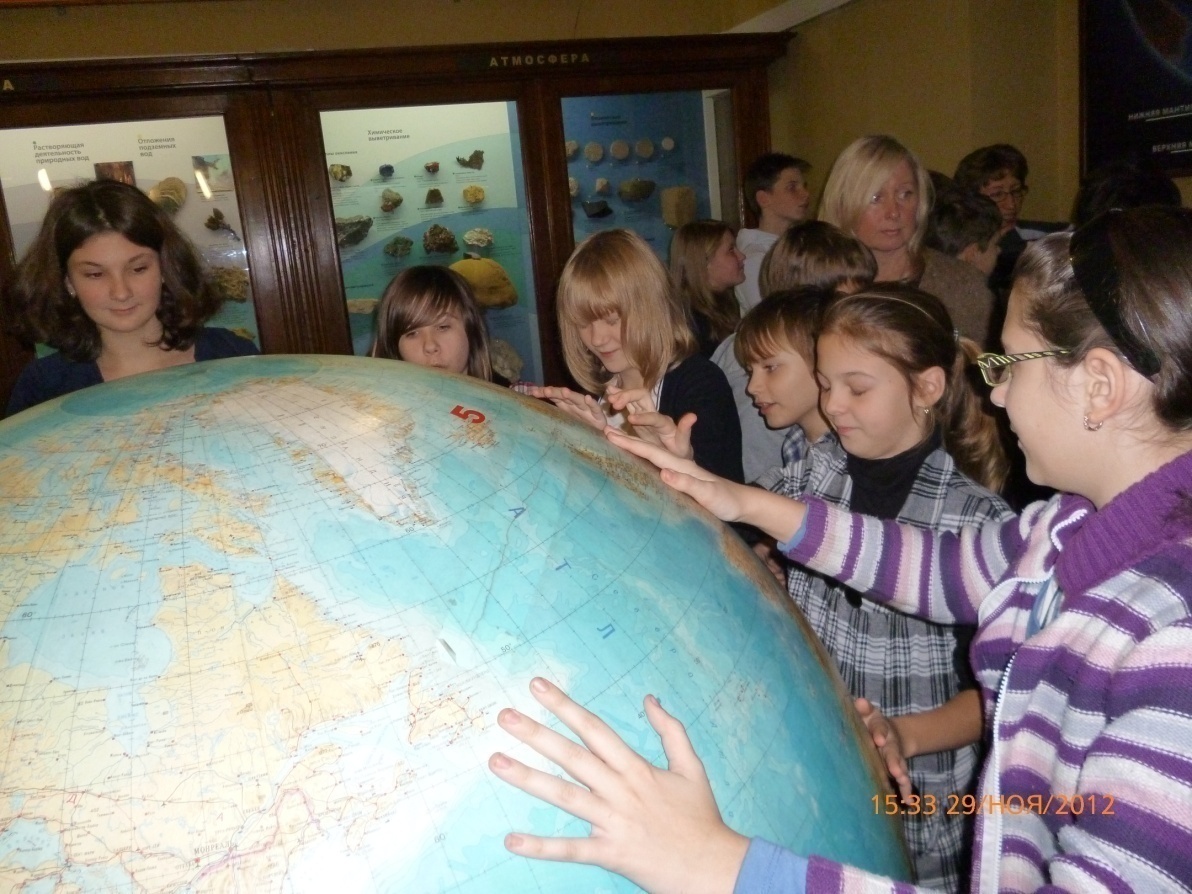 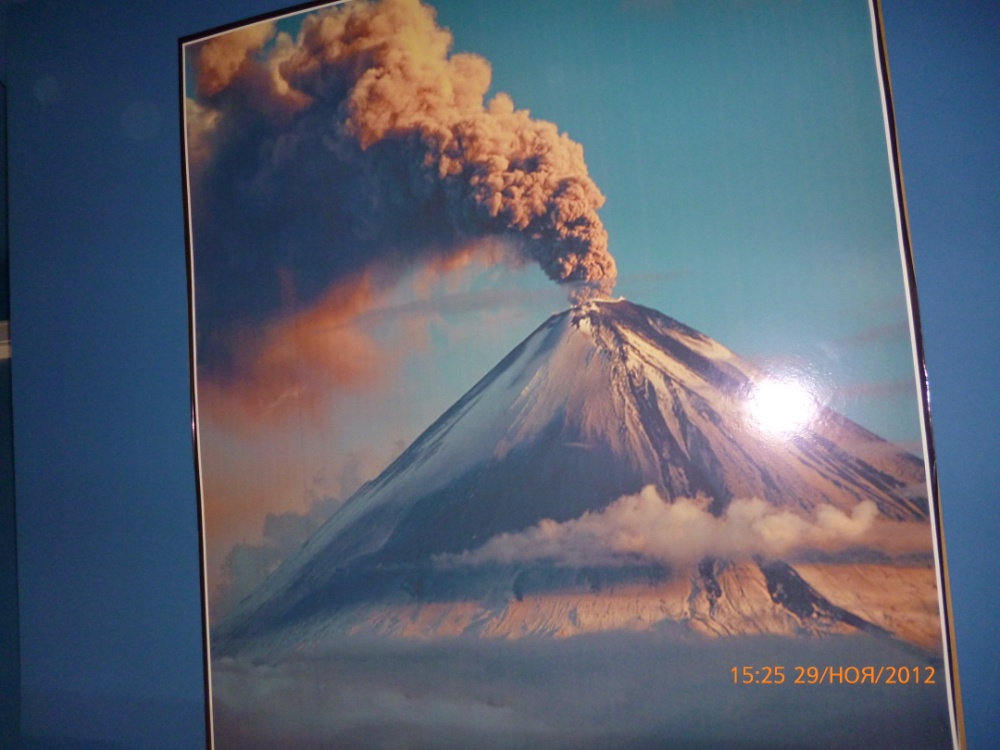 УРАЛЬСКИЙ МАЛАХИТ
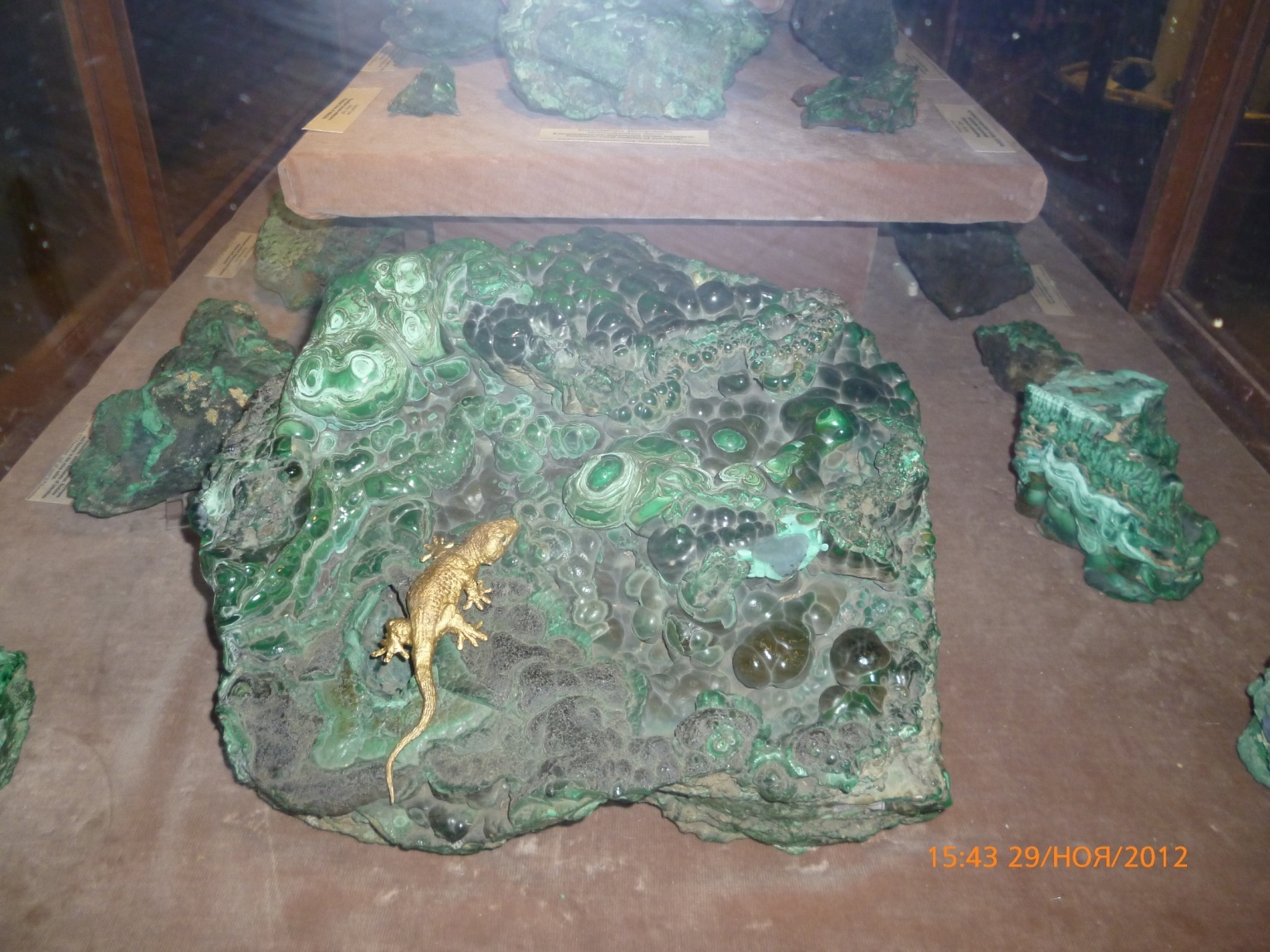 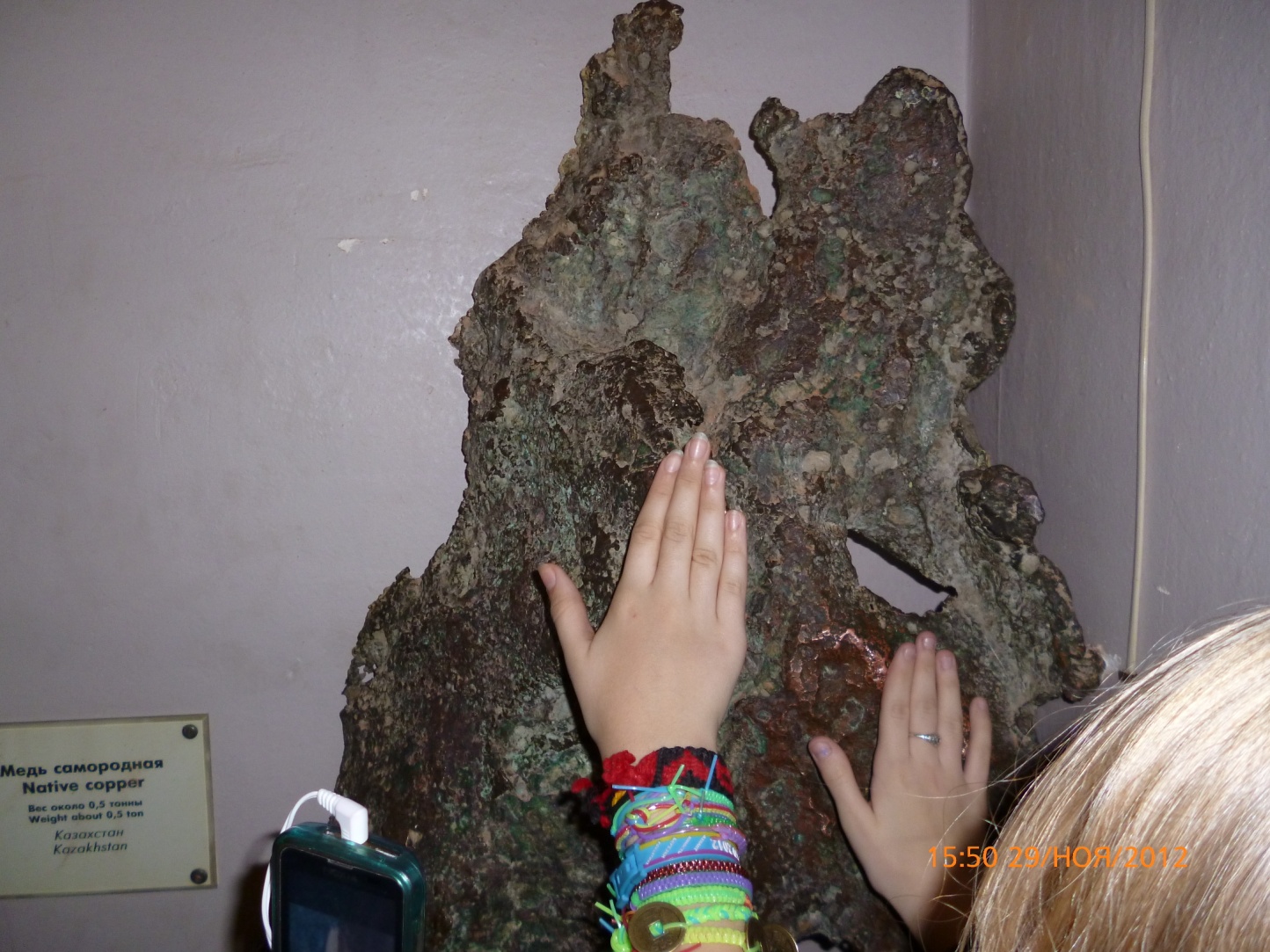 МЕДНЫЙ 
САМОРОДОК 


НАДО ЗАГАДАТЬ ЖЕЛАНИЕ
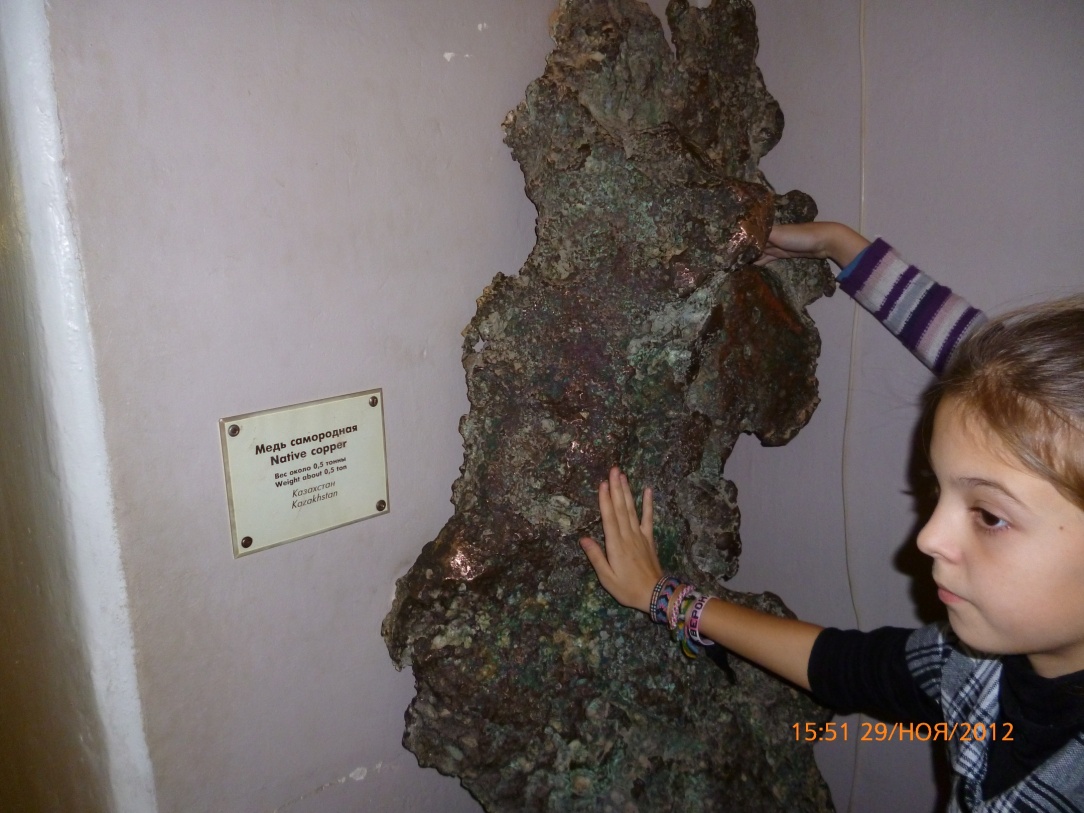 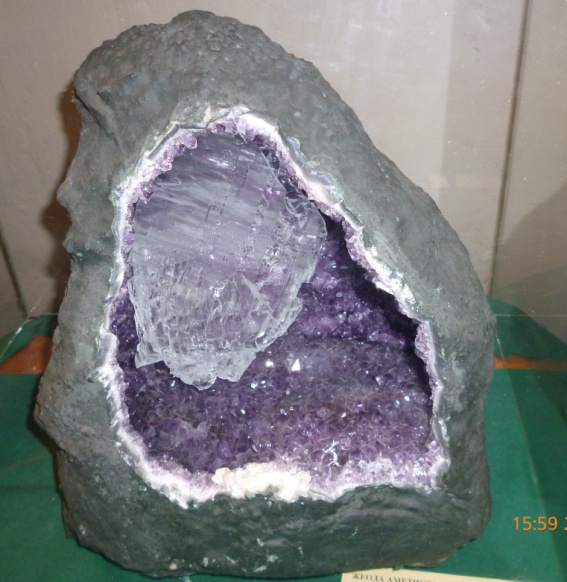 РАЗНОЦВЕТНЫЙ АМЕТИСТ
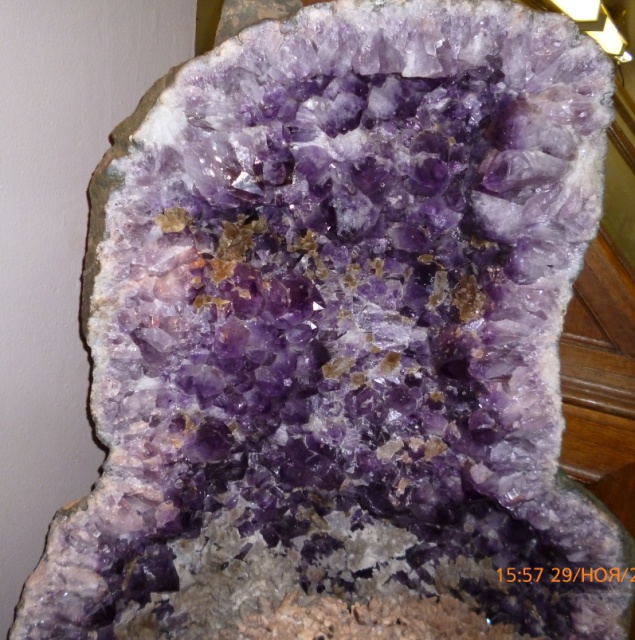 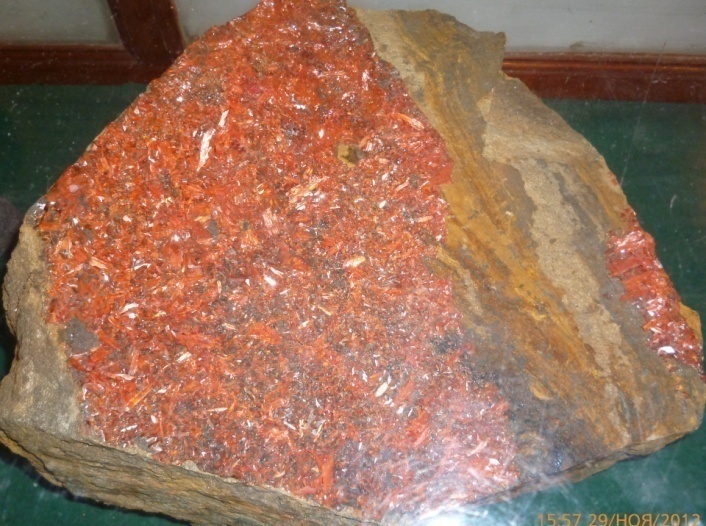 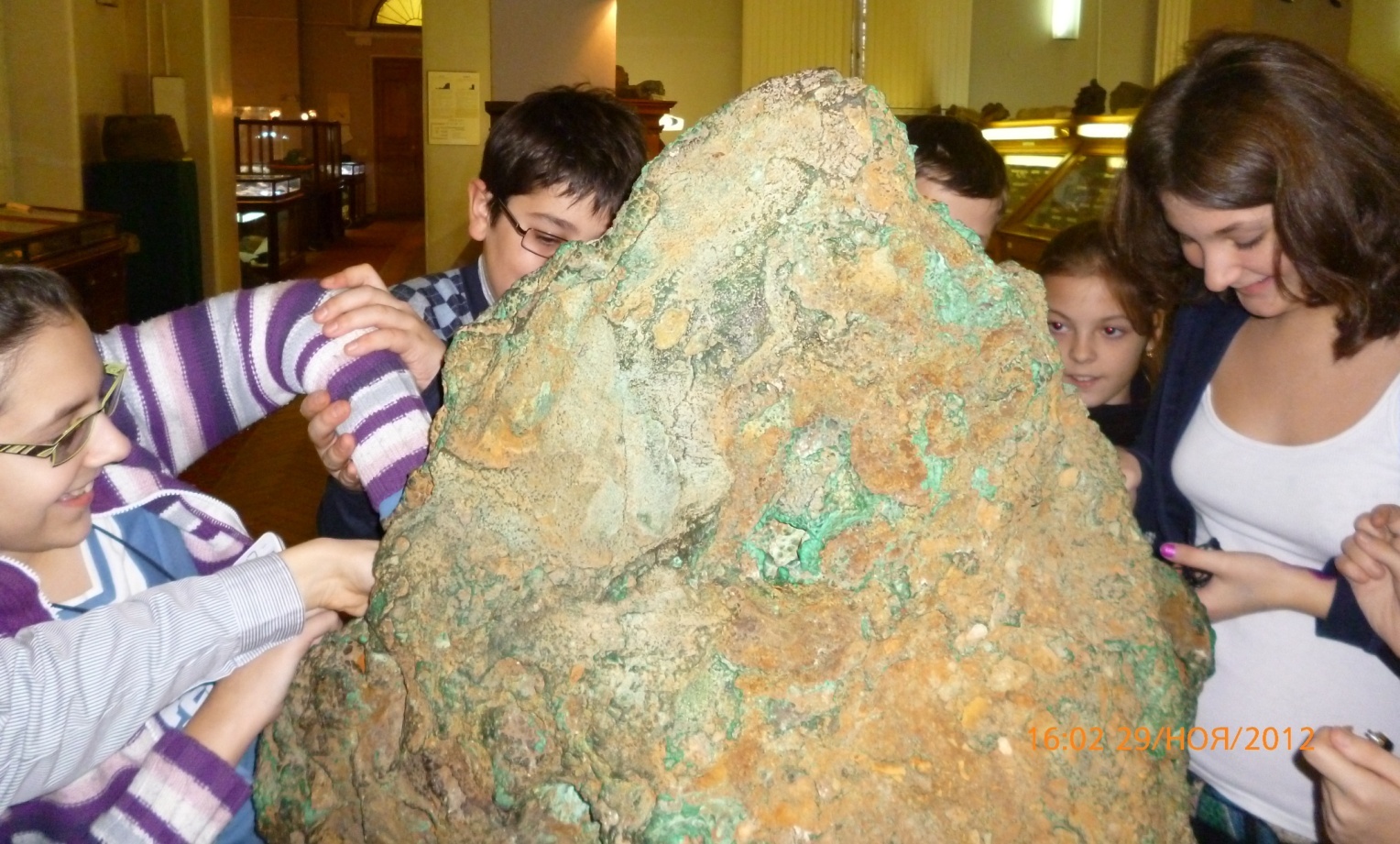 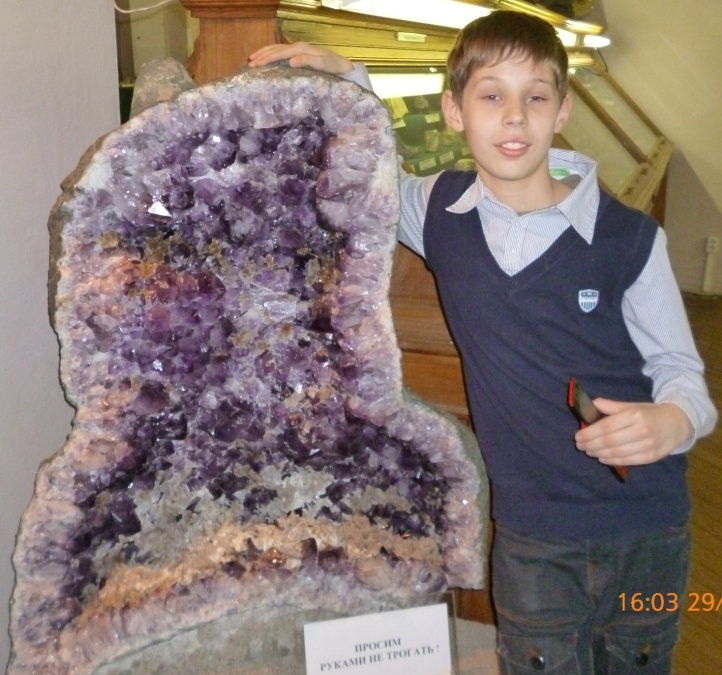 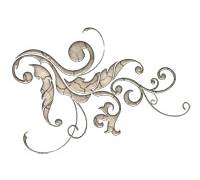 СОЛЯНОЙ САМОРОДОК
«ПОКОРЕНИЕ ЭВЕРЕСТА»
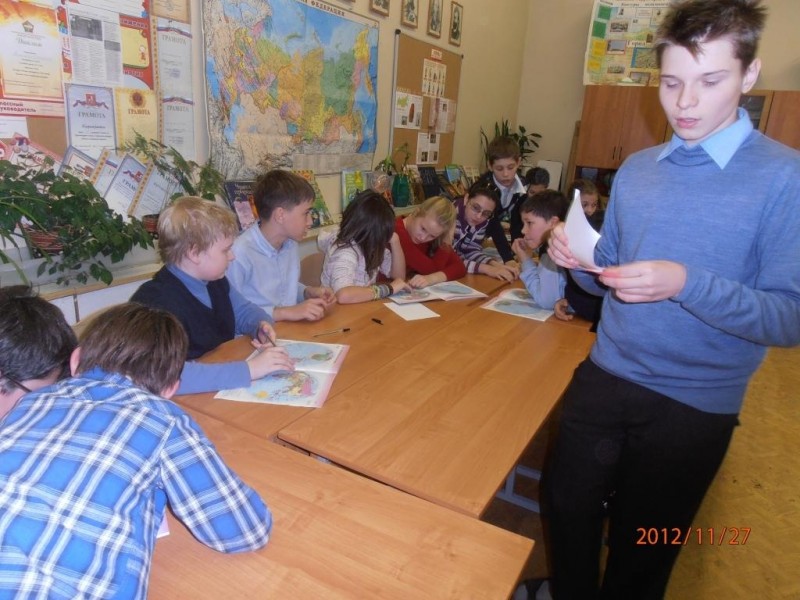 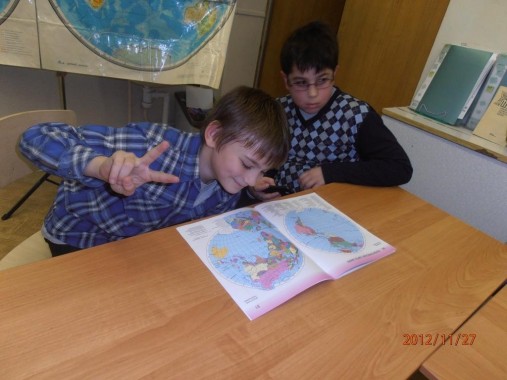 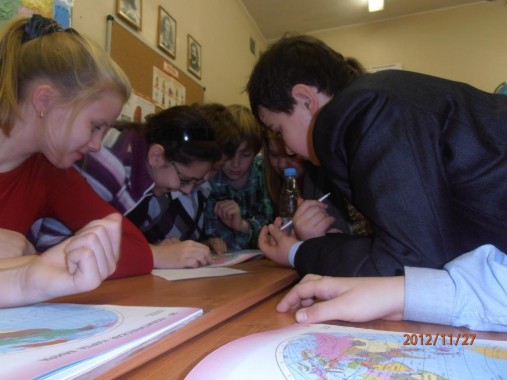 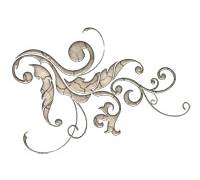 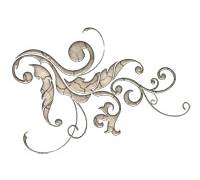 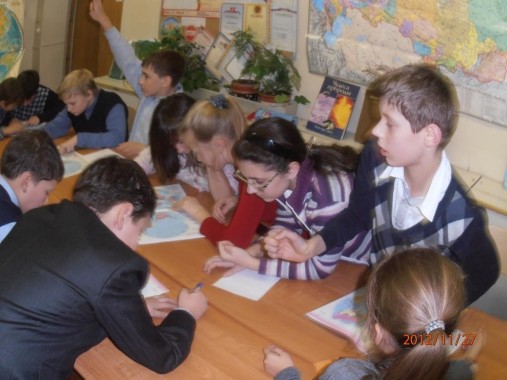 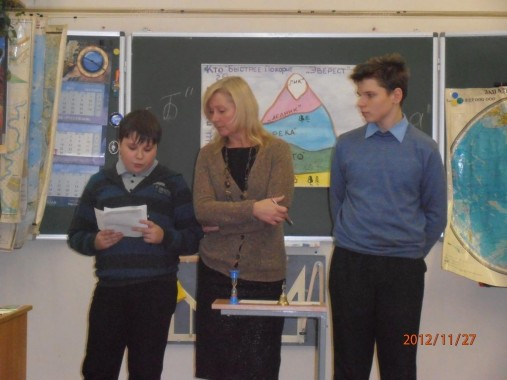 ЭКСКУРСИЯ НА ЗАВОД КОКА-КОЛЫ
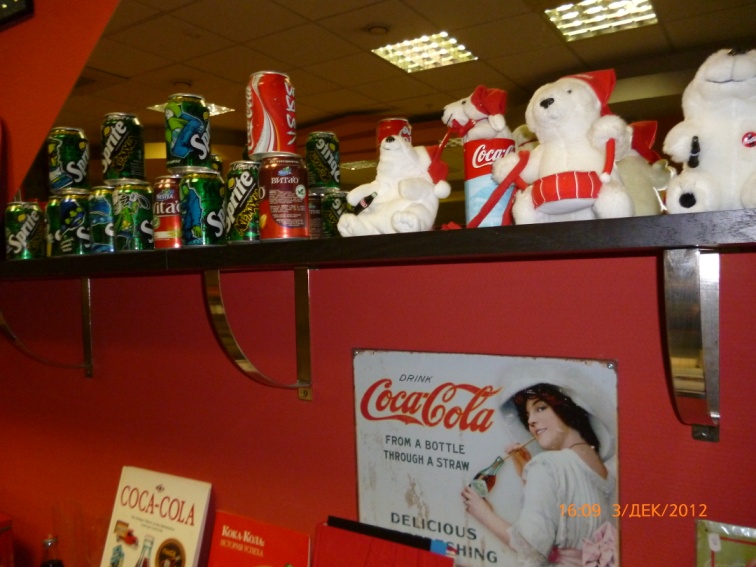 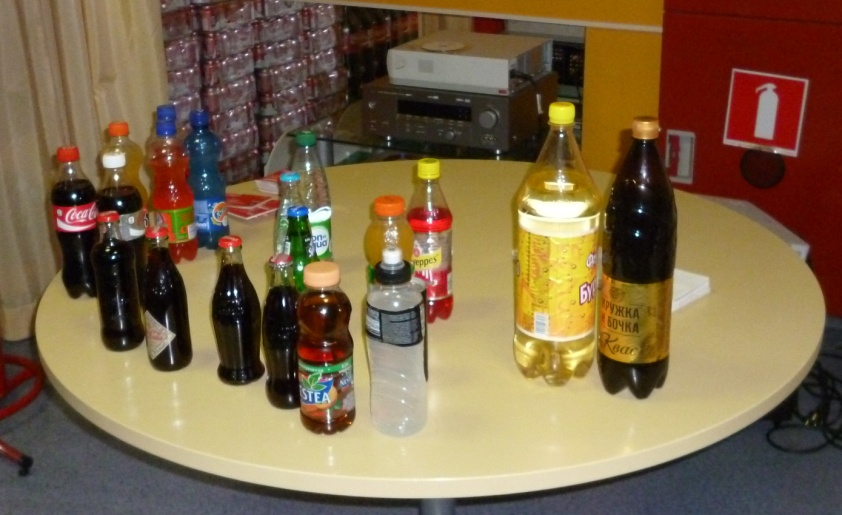 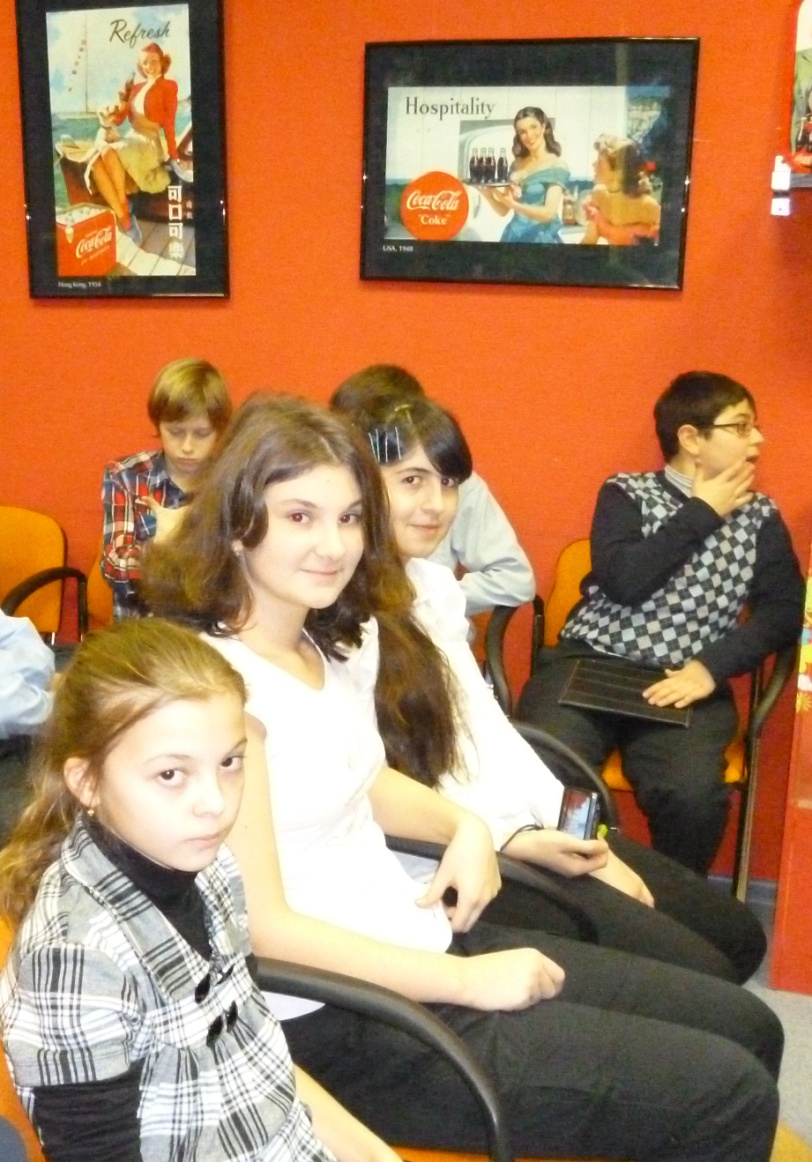 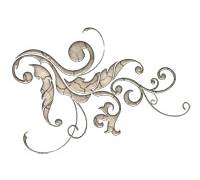 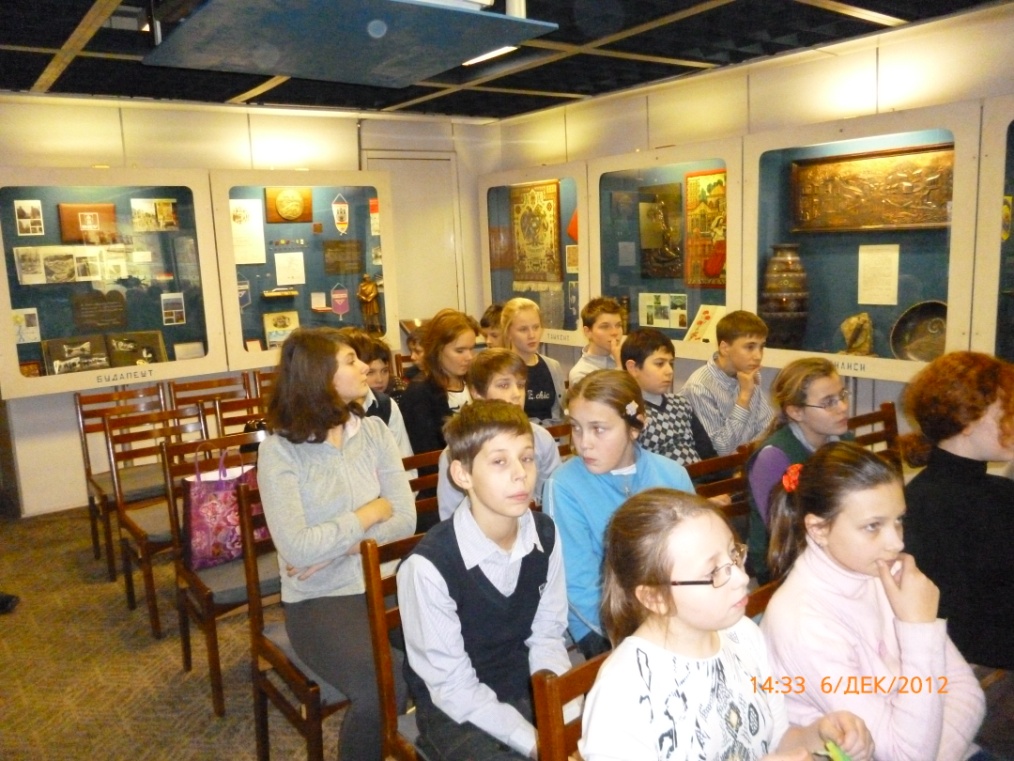 В МУЗЕЕ МЕТРОПОЛИТЕНА
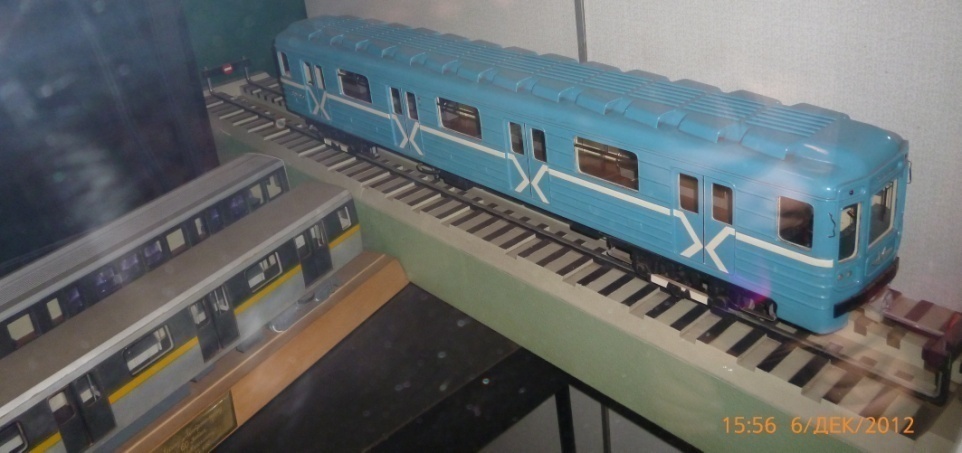 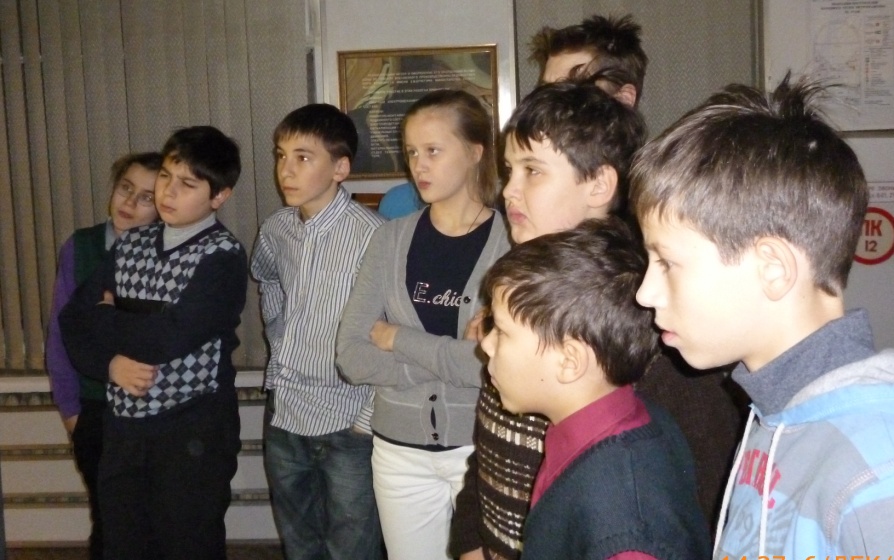 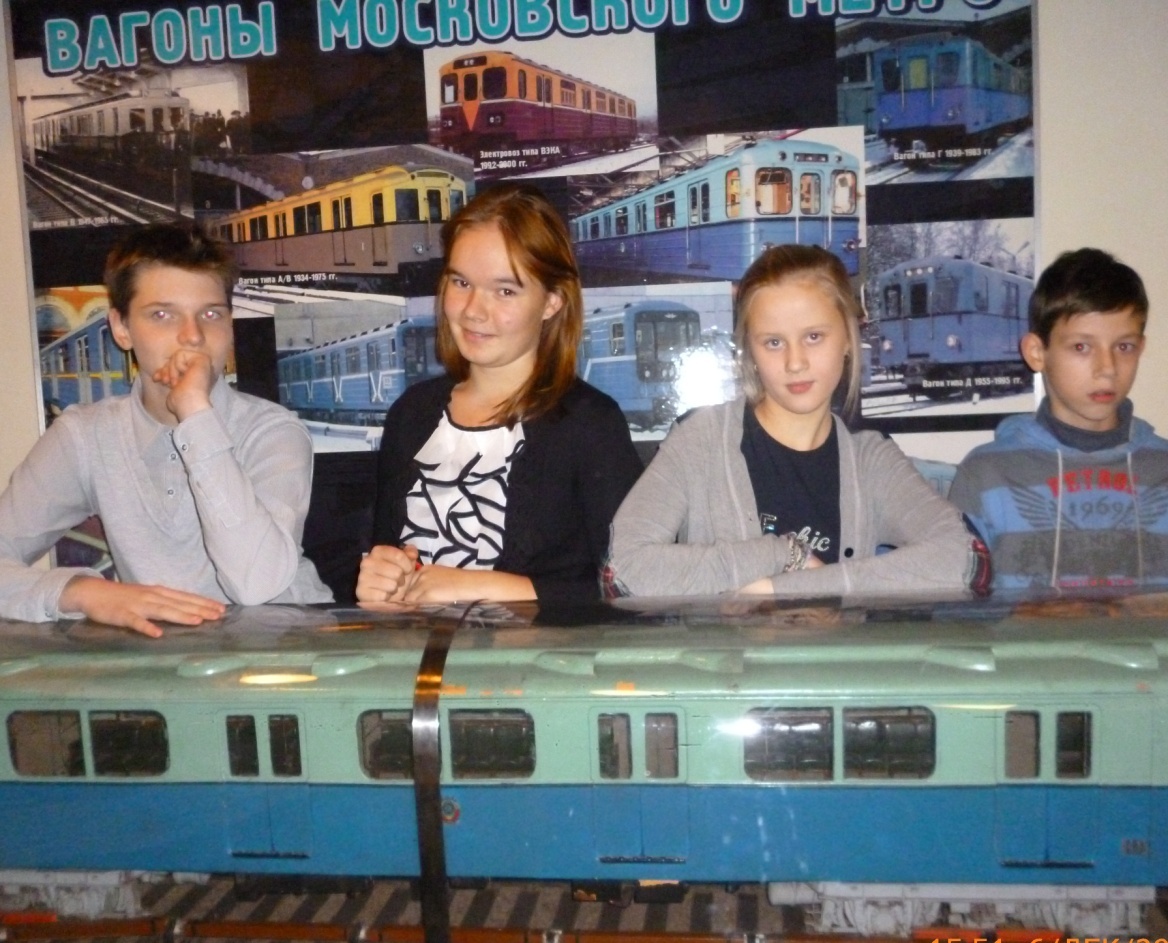 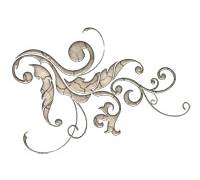 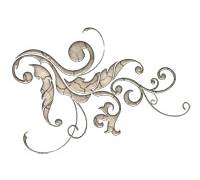 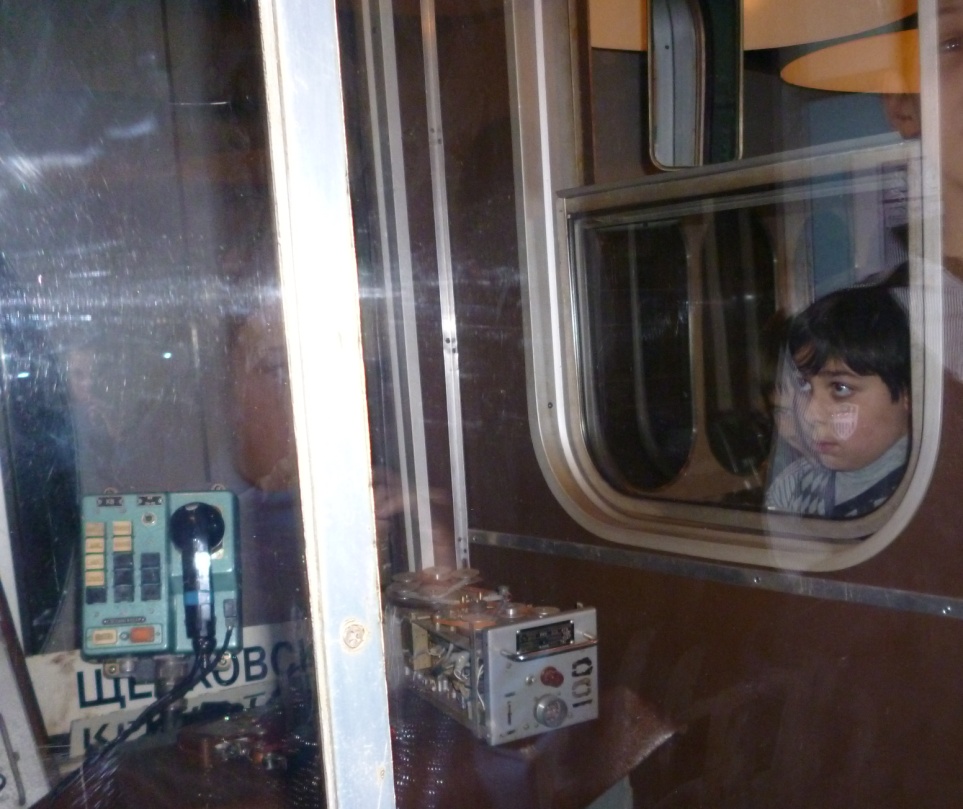 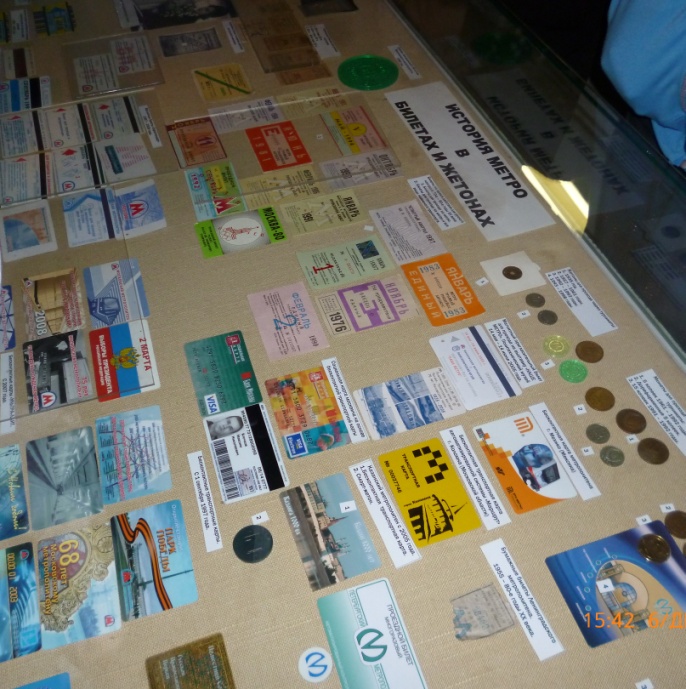 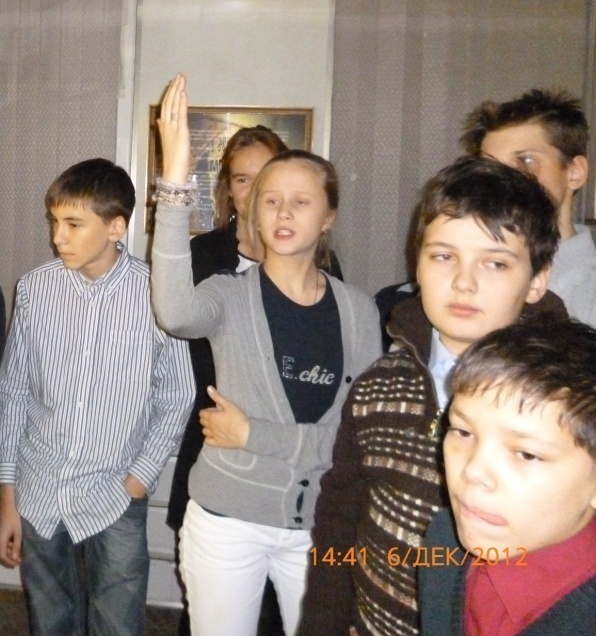 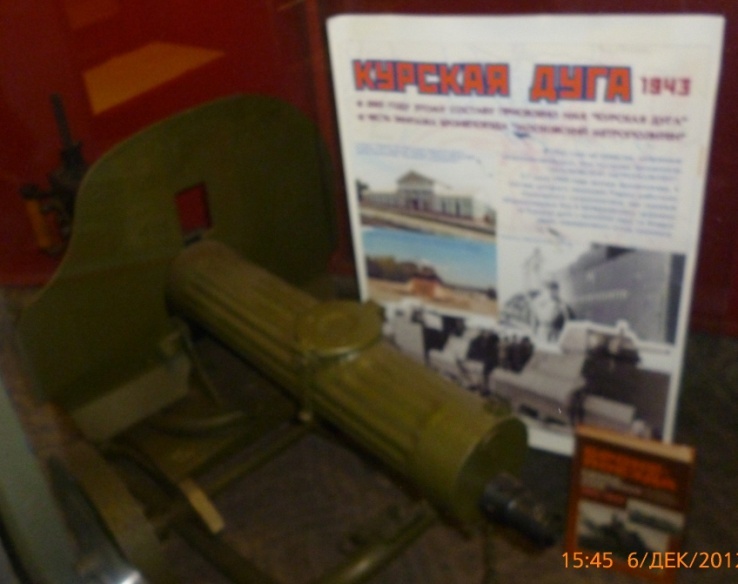 С НОВЫМ 2013 ГОДОМ!
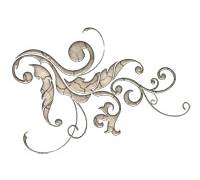 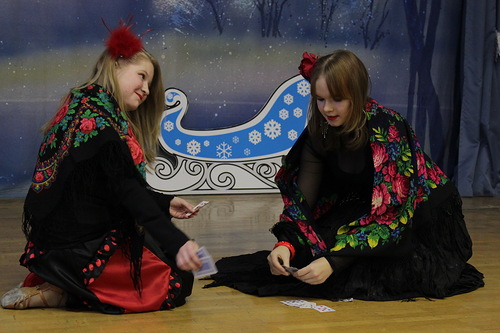 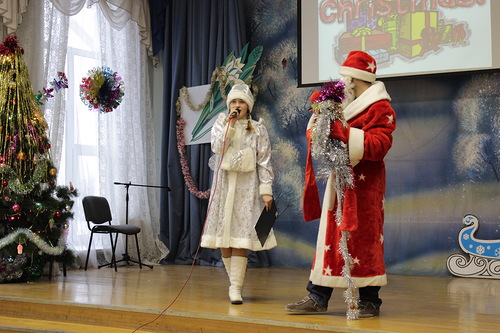